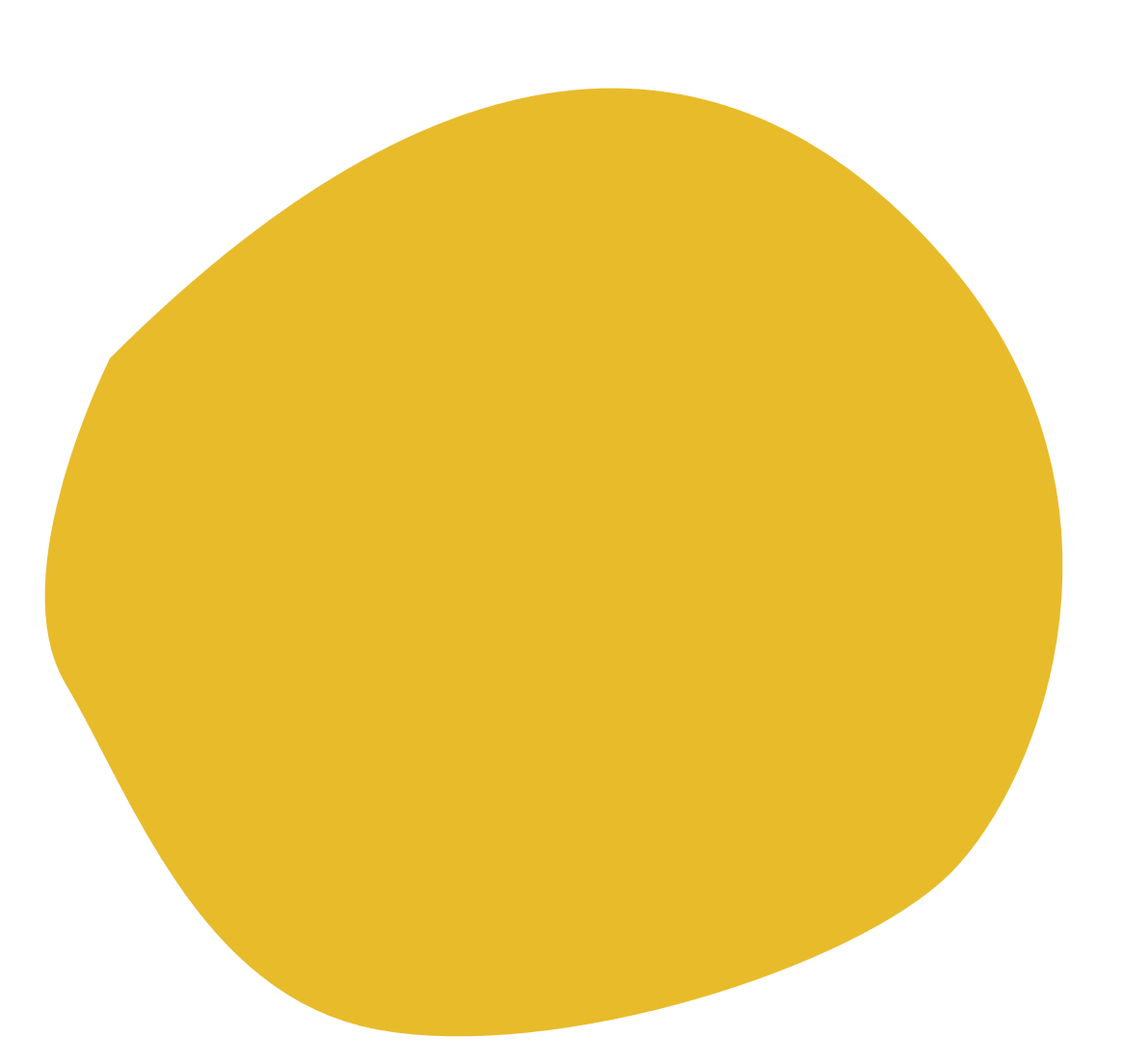 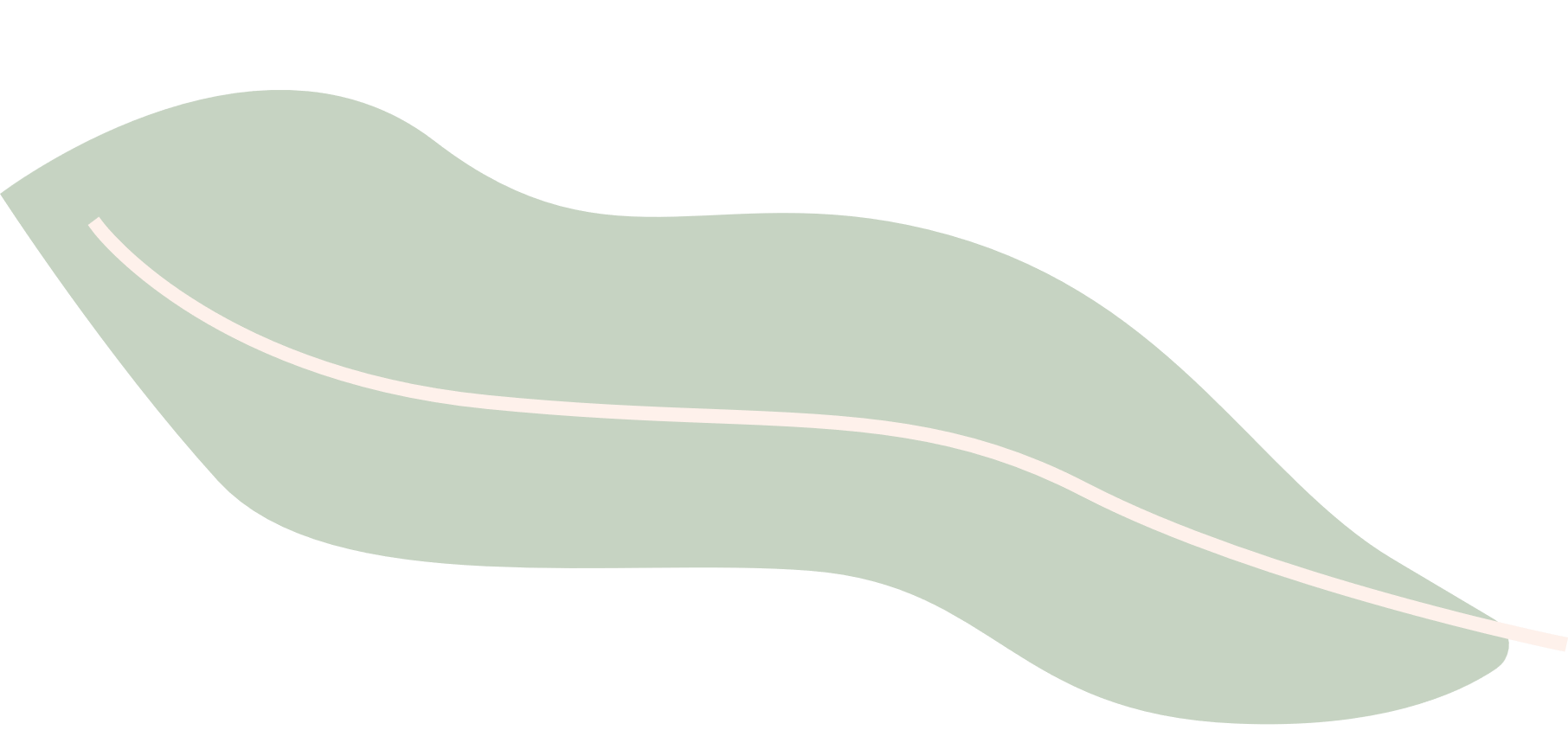 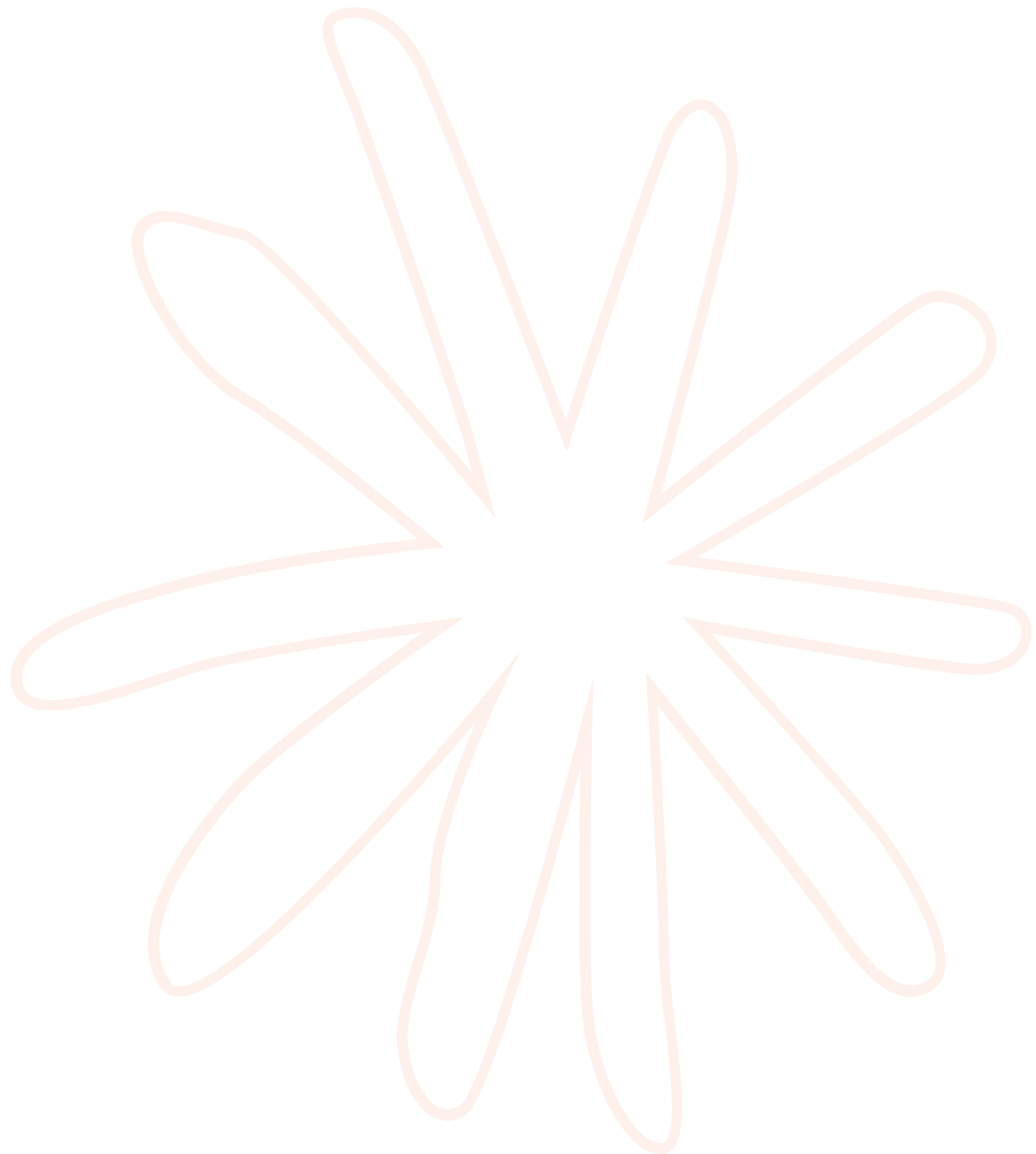 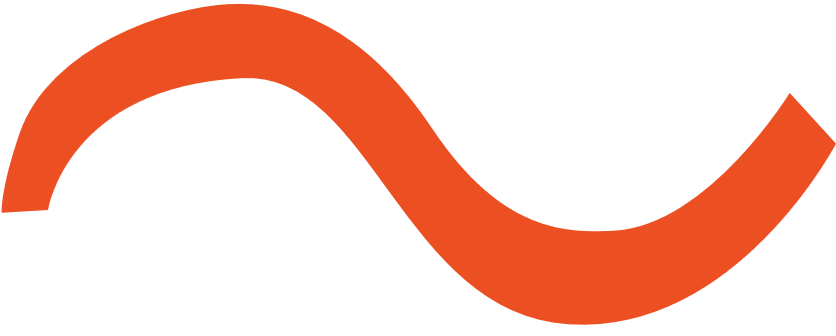 MOTIVATION 
TO 
PERSIST
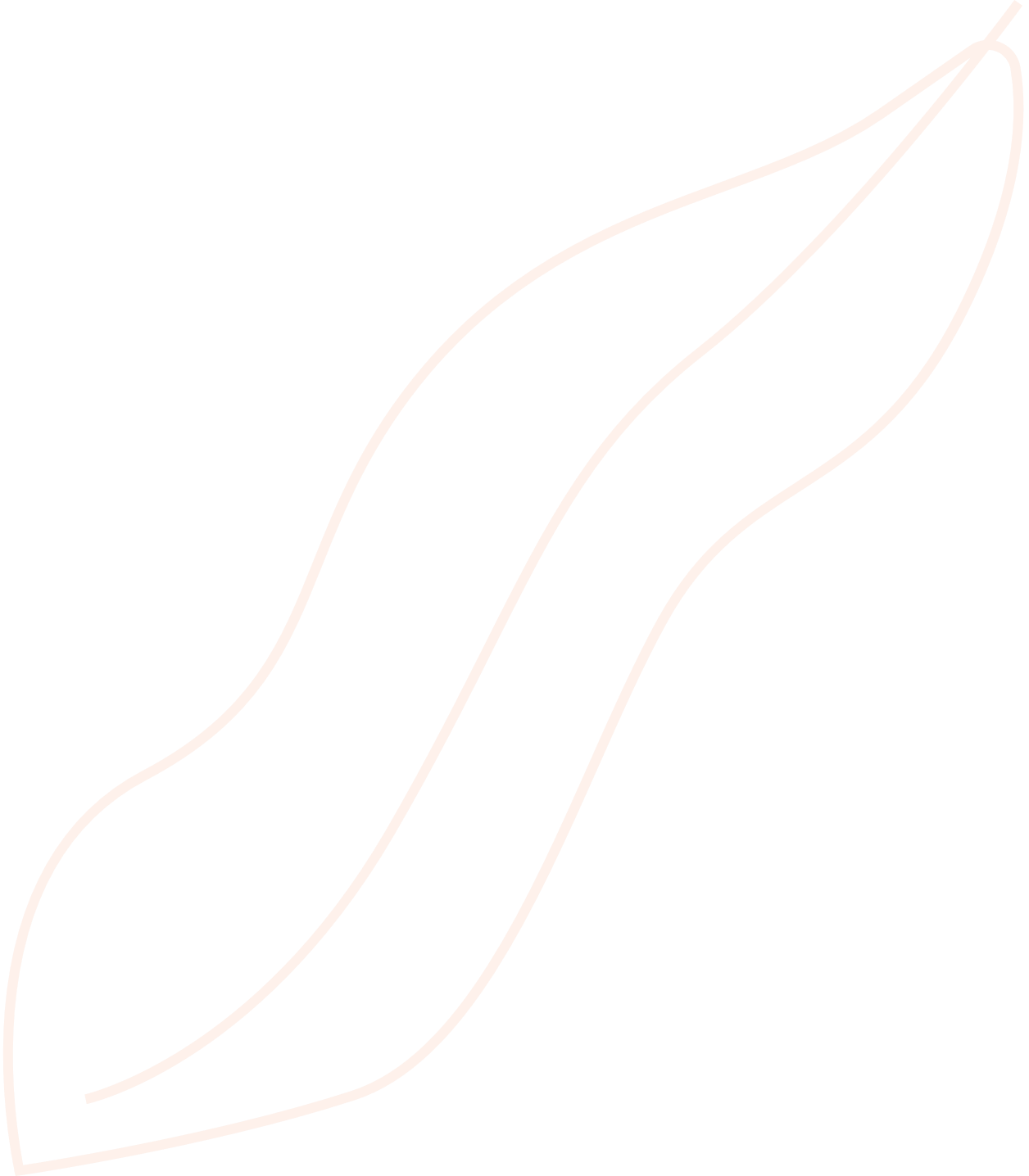 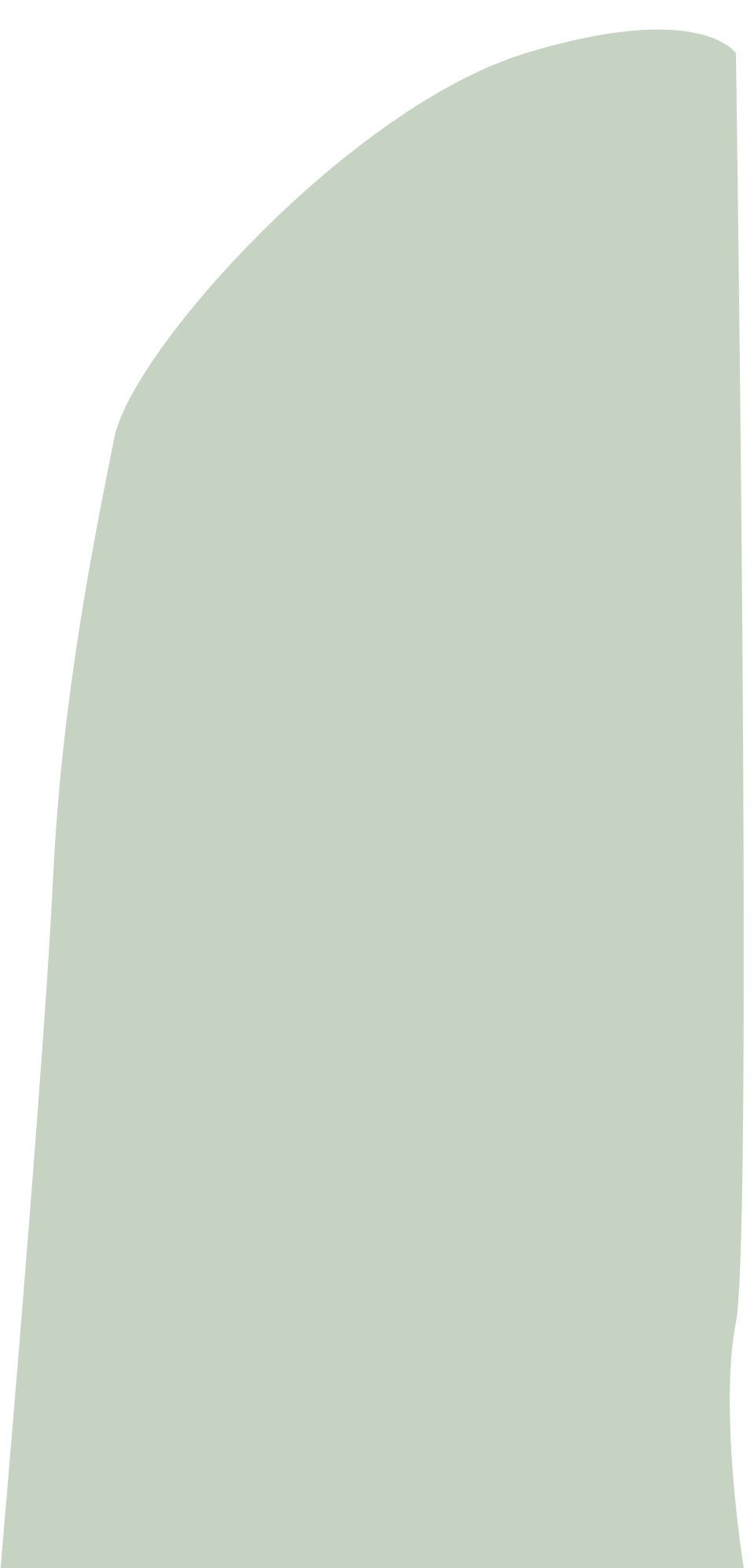 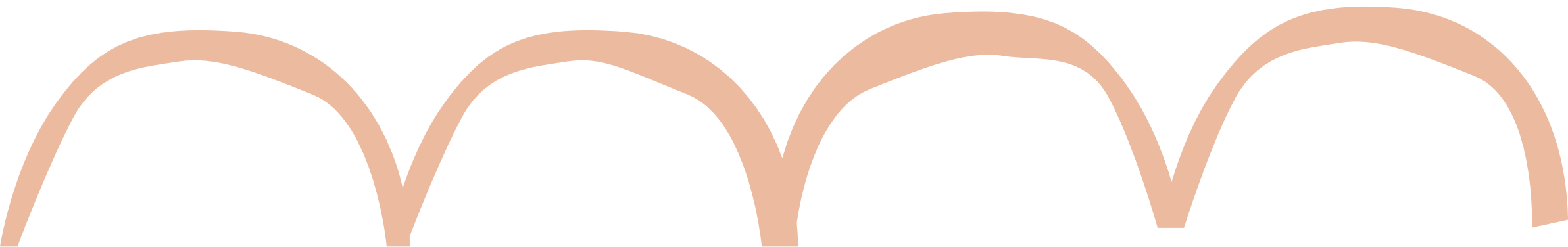 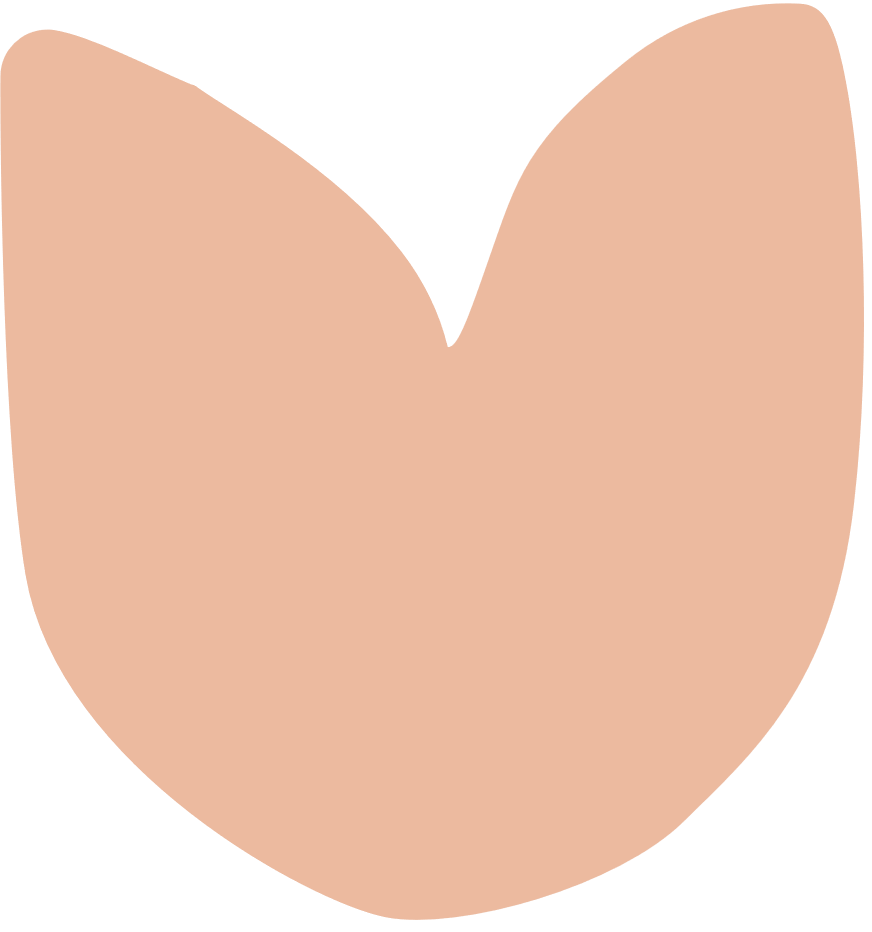 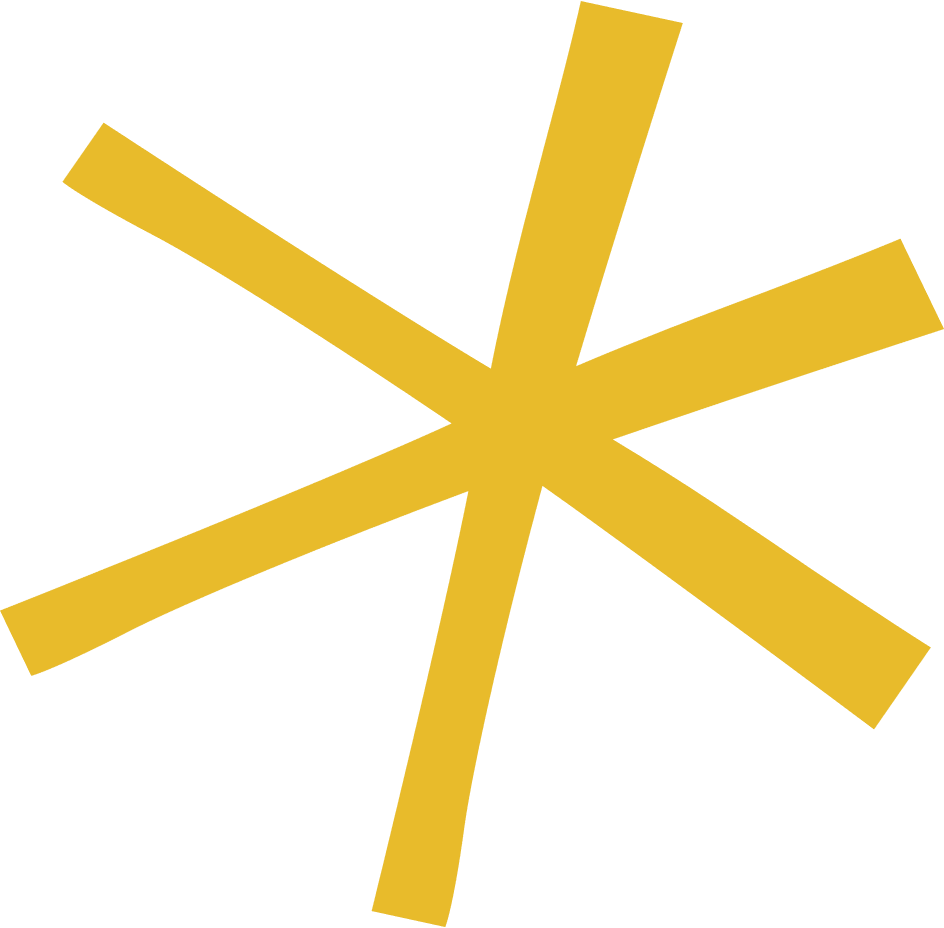 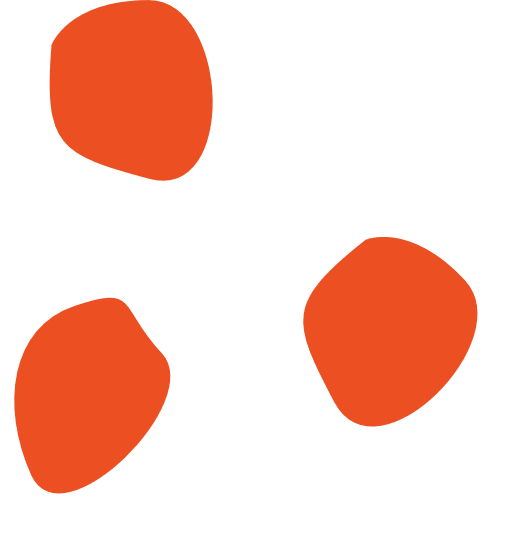 Foundations: A Student Success Series 
Feb. 2023
Counseling Center + Learning & Accessibility Services (LAS)
[Speaker Notes: Acknowledge this point in the semester and why we chose to focus on this topic]
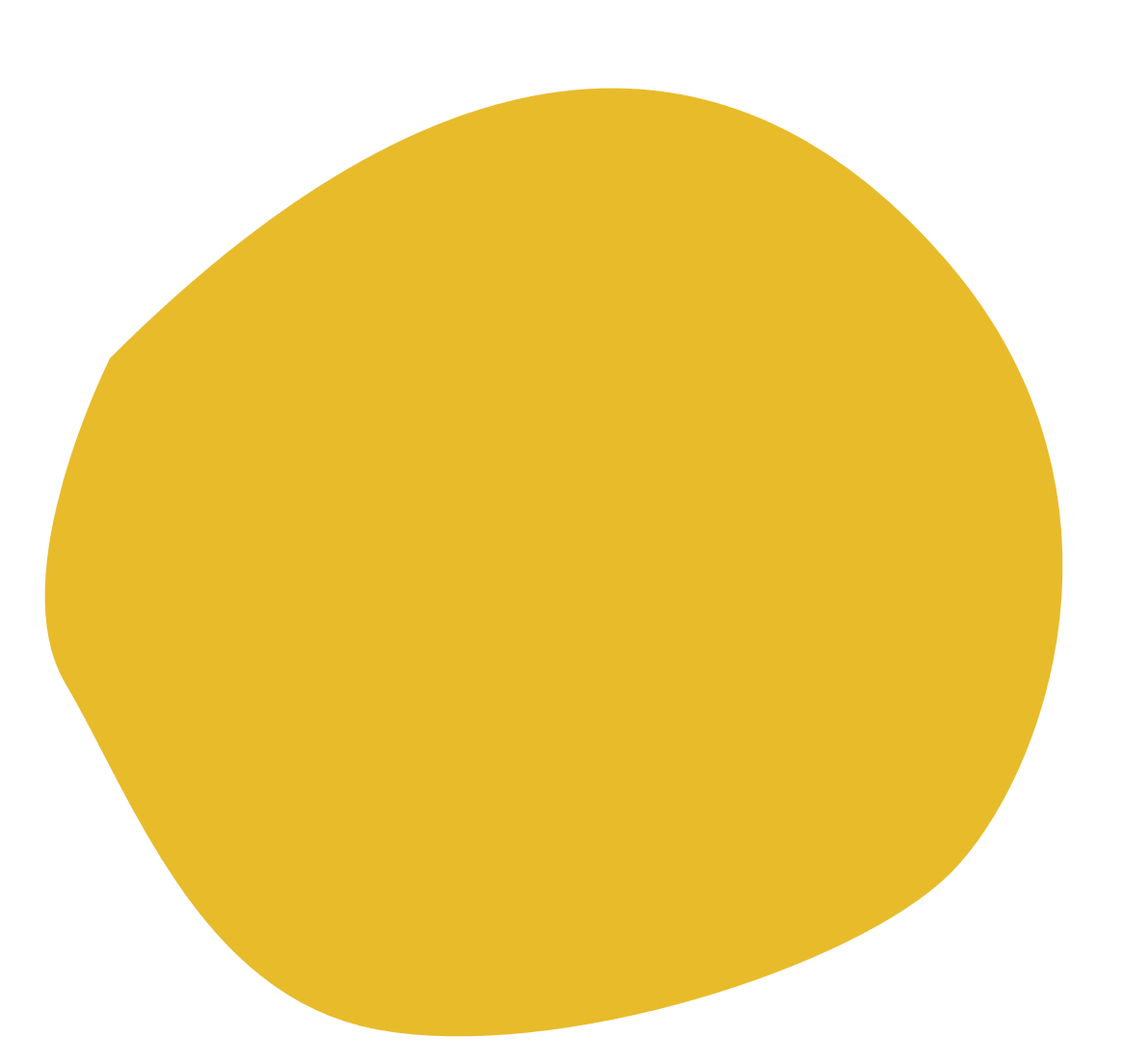 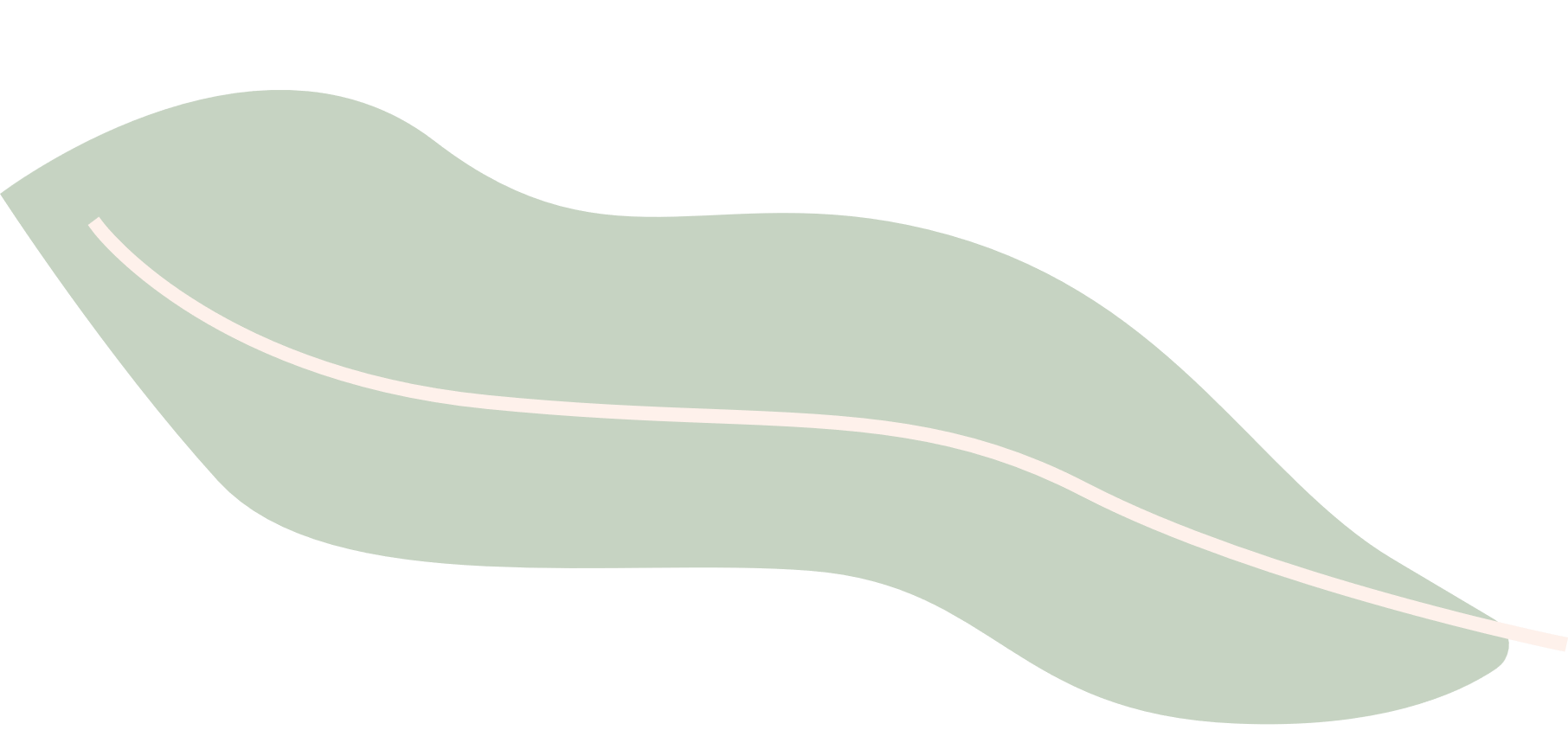 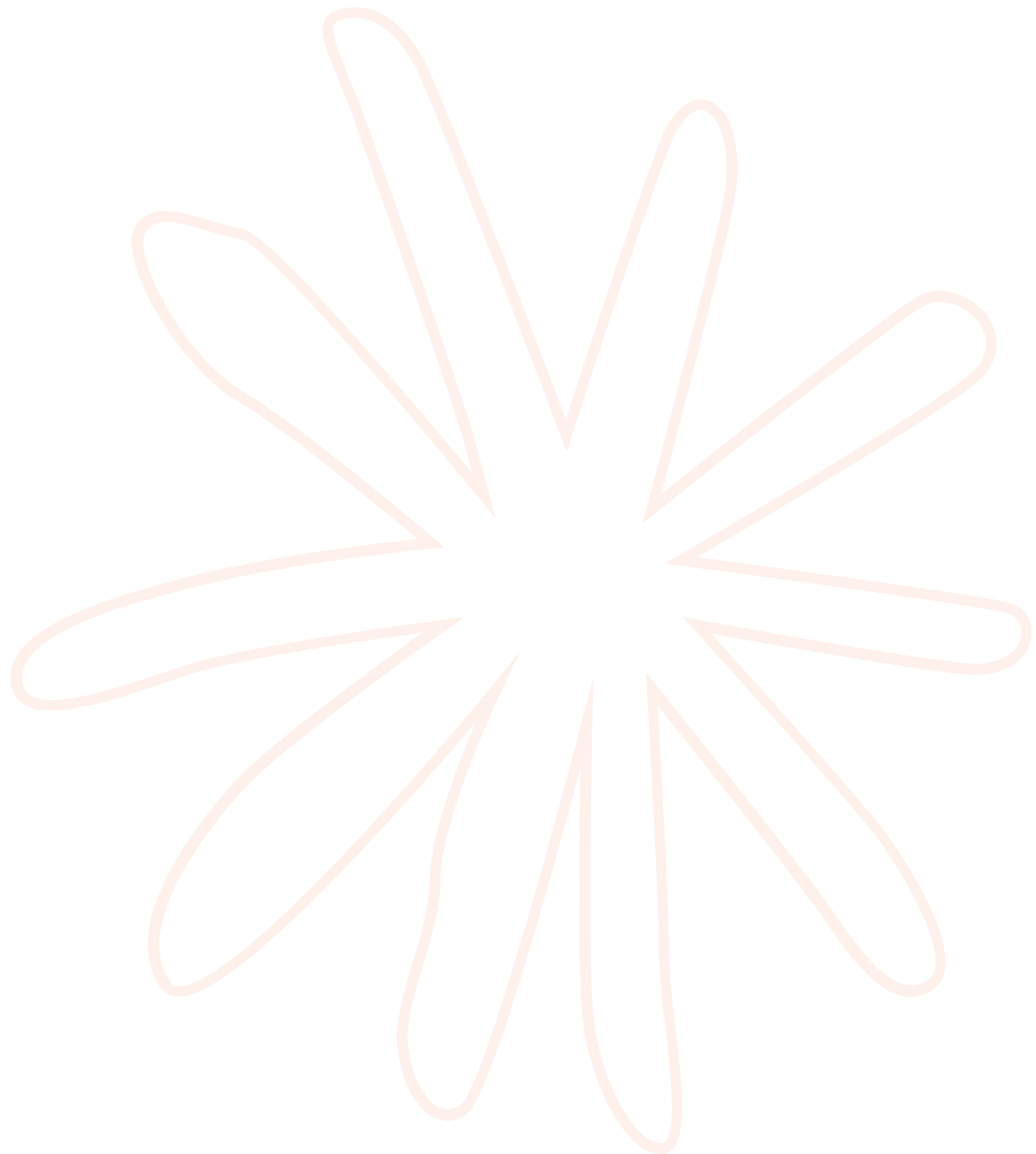 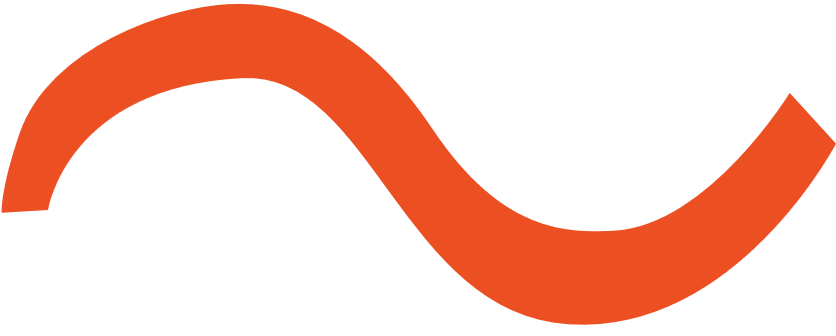 THE PSYCHOLOGY OF MOTIVATION
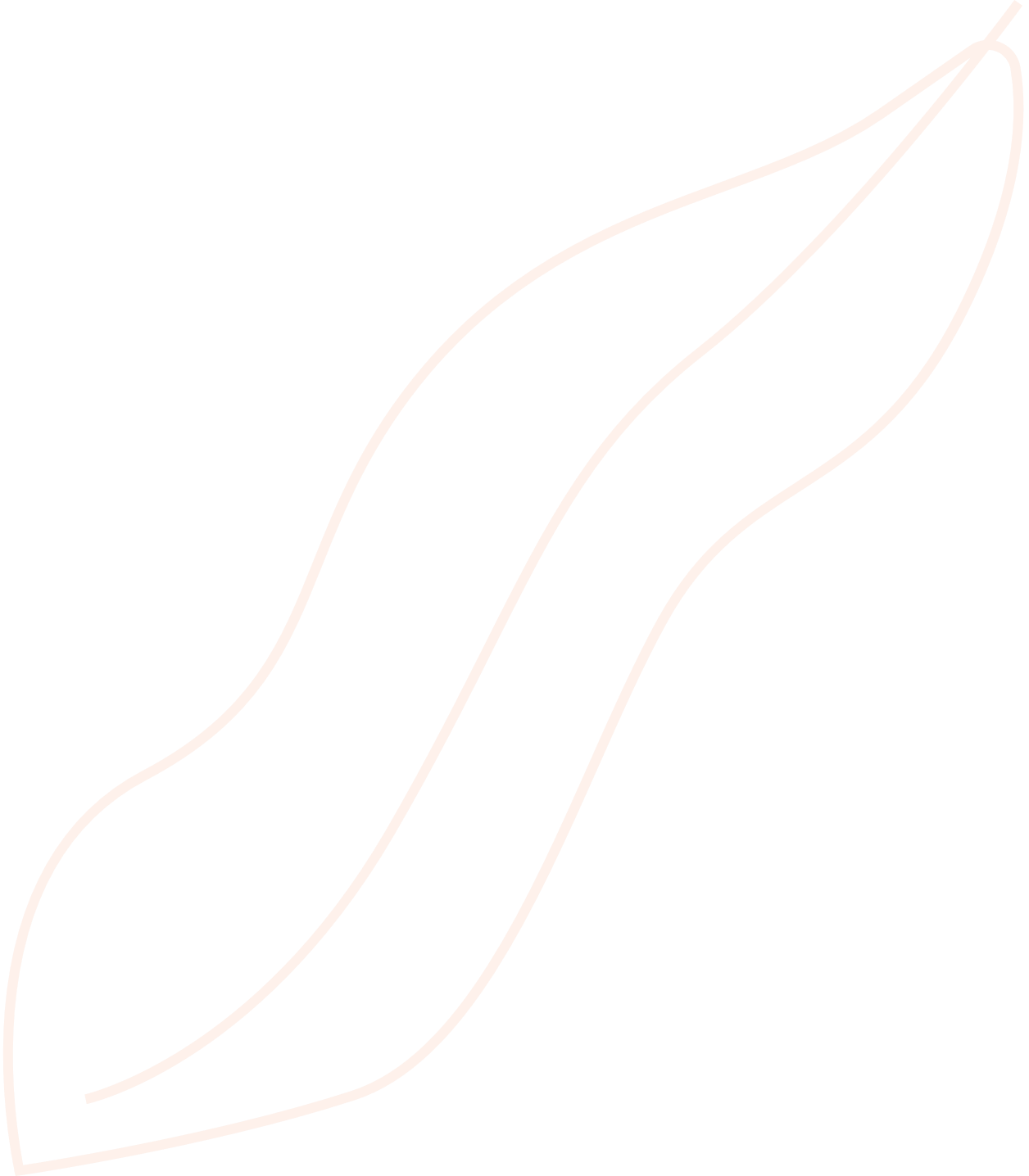 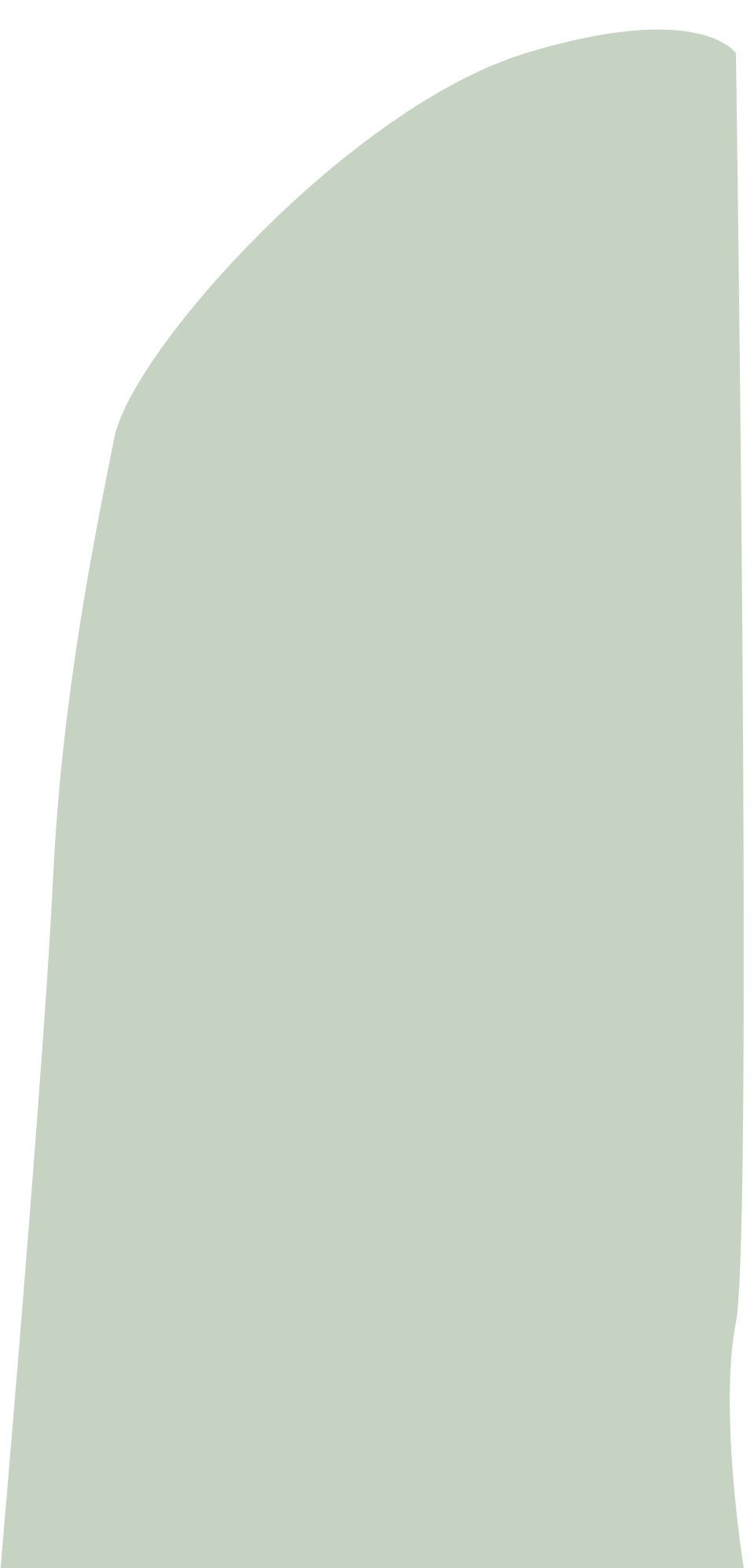 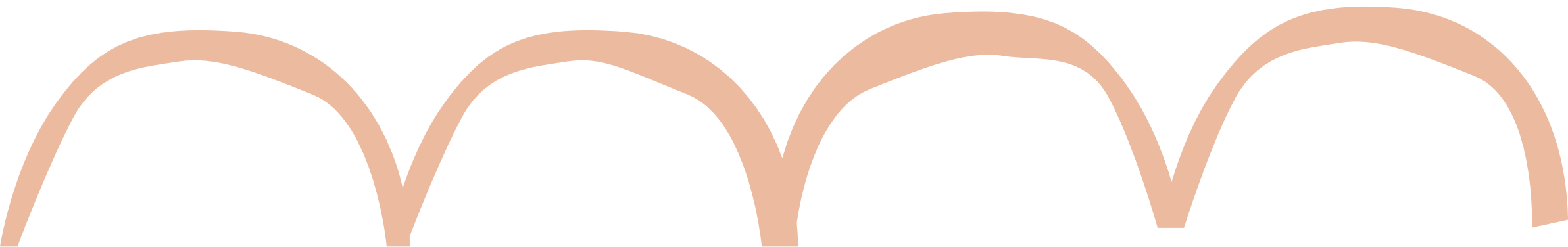 Holly Wang
Practicum counselor at WCCC 
2nd-year CMHC graduate student
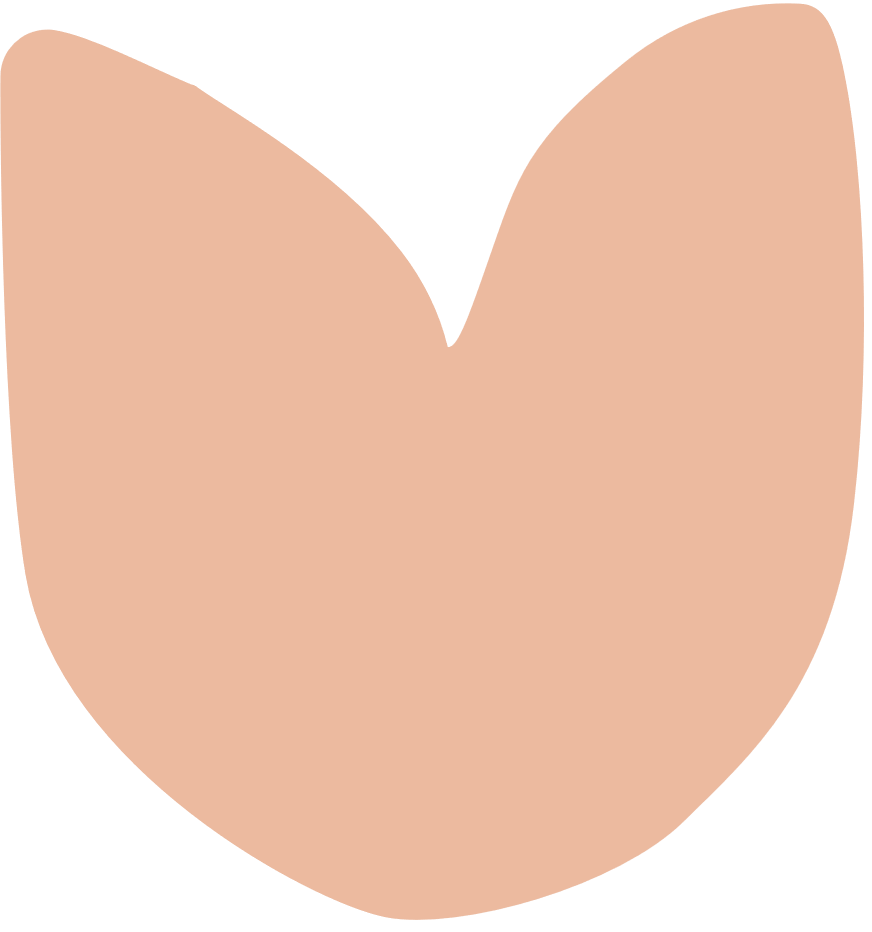 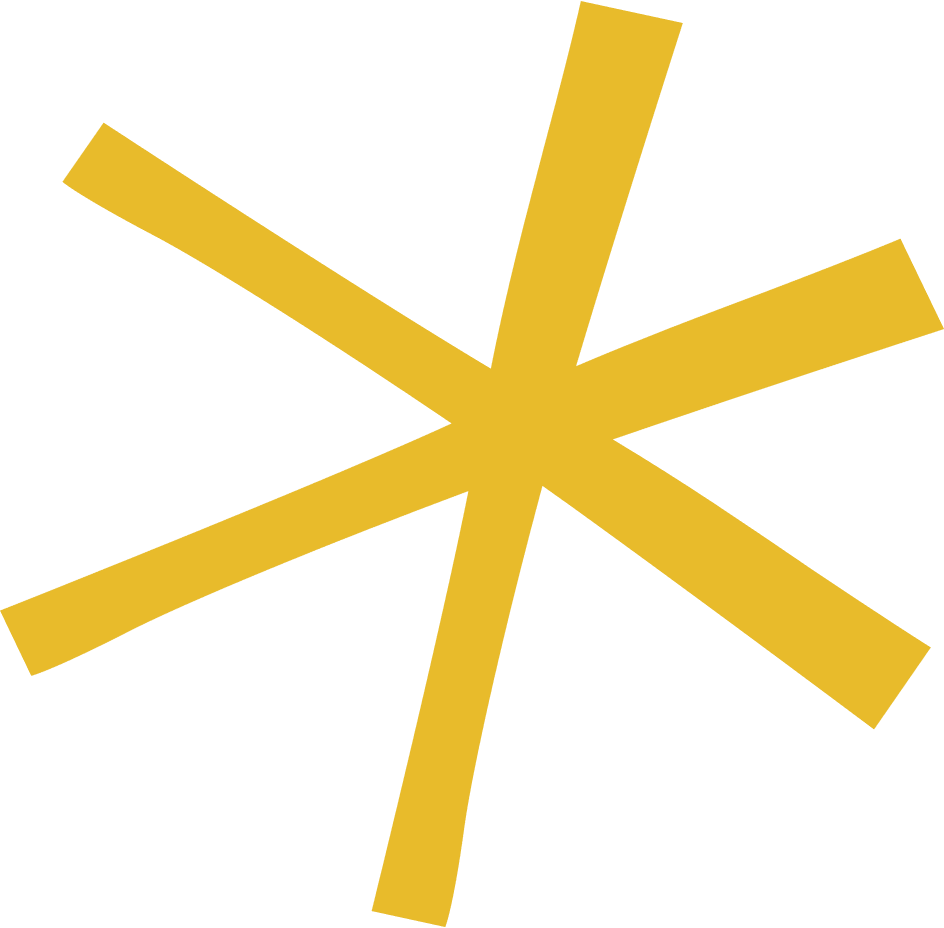 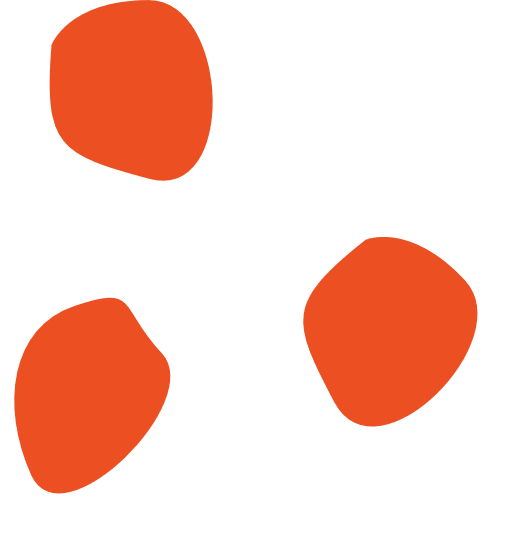 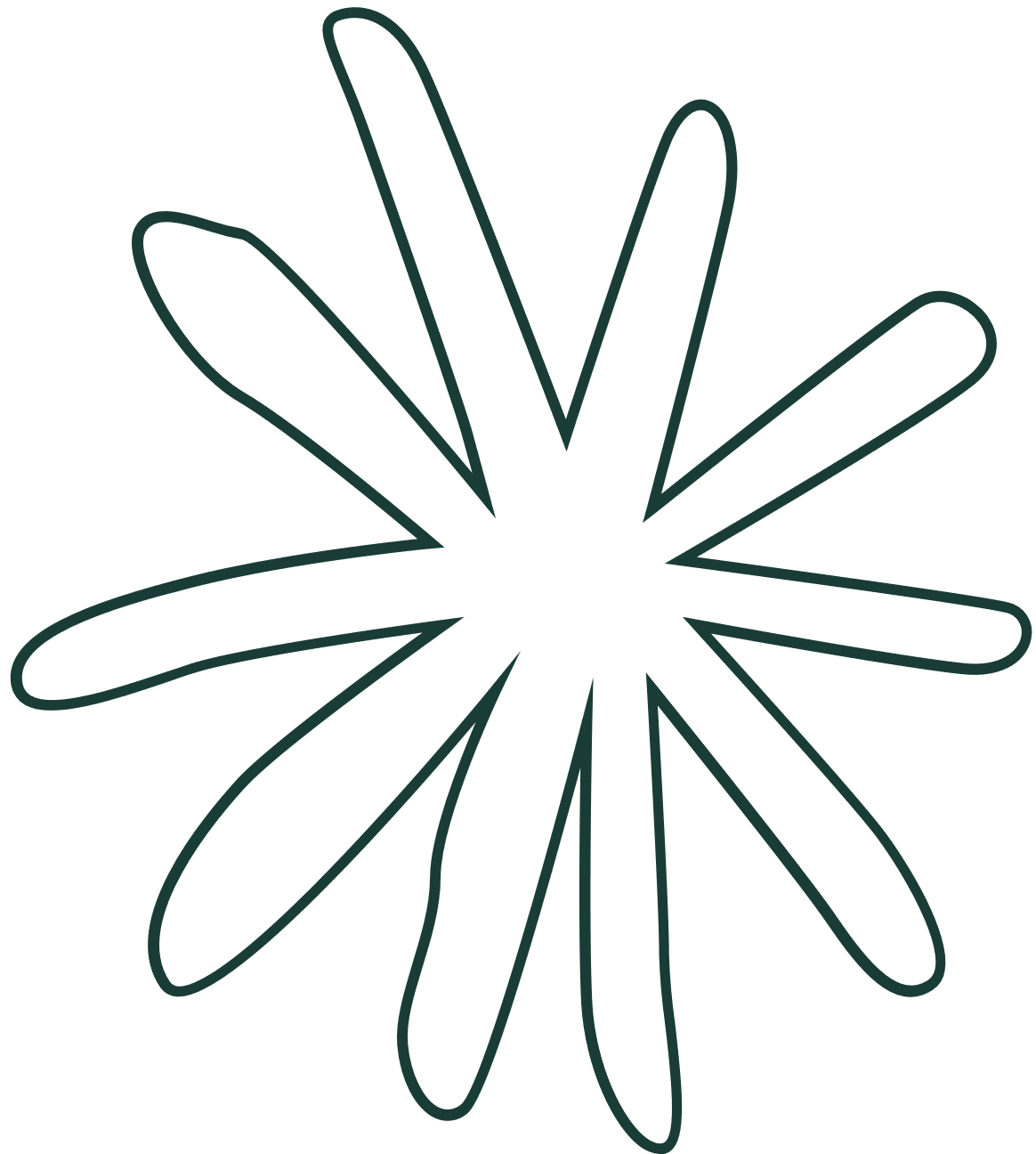 EXTRINSIC MOTIVATION
Extrinsic motivation arises from outside of the individual and often involves external rewards such as trophies, money, social recognition, or praise--driven by reinforcement
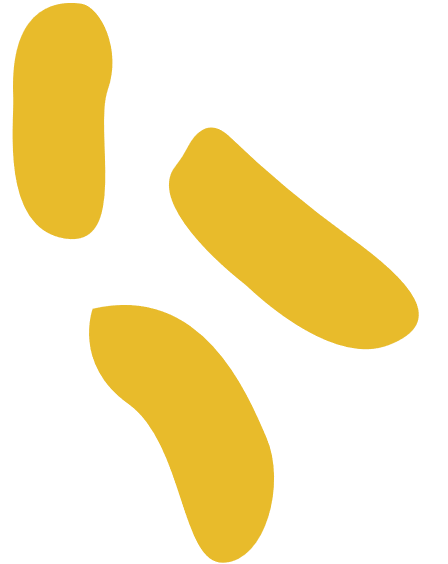 Two types of motivation
INTRINSIC MOTIVATION
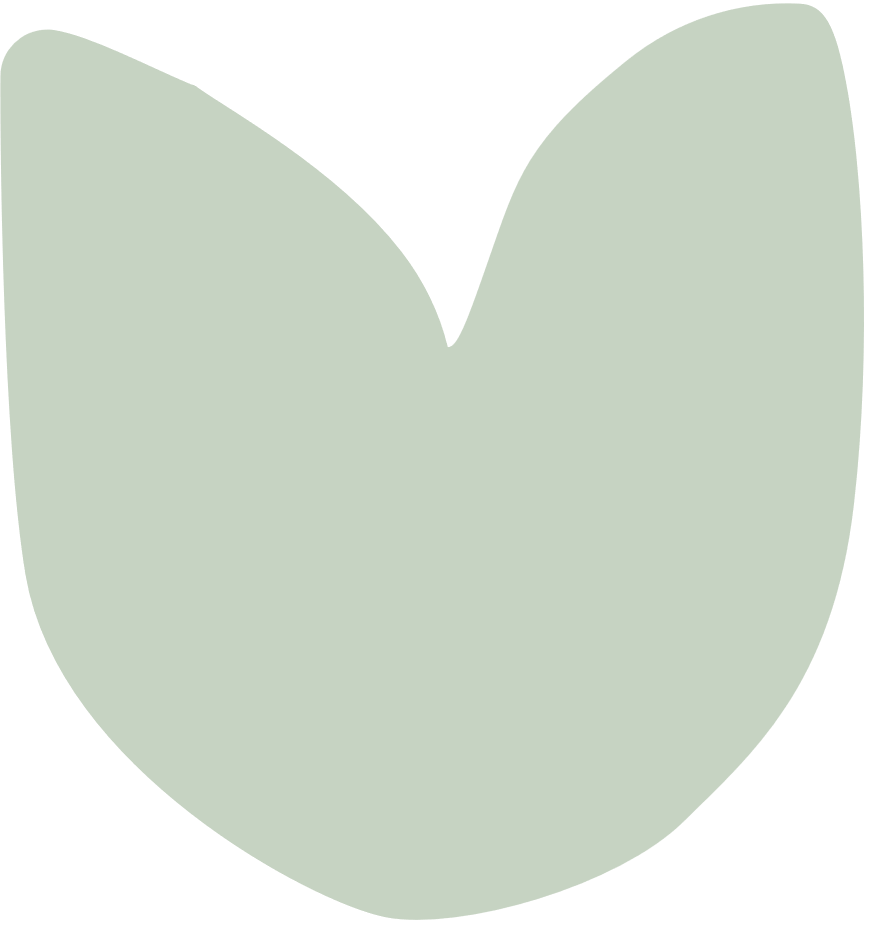 Intrinsic motivation is internal and arises from within the individual, such as doing a complicated crossword puzzle purely for the gratification of solving a problem--driven by value and reinforcement
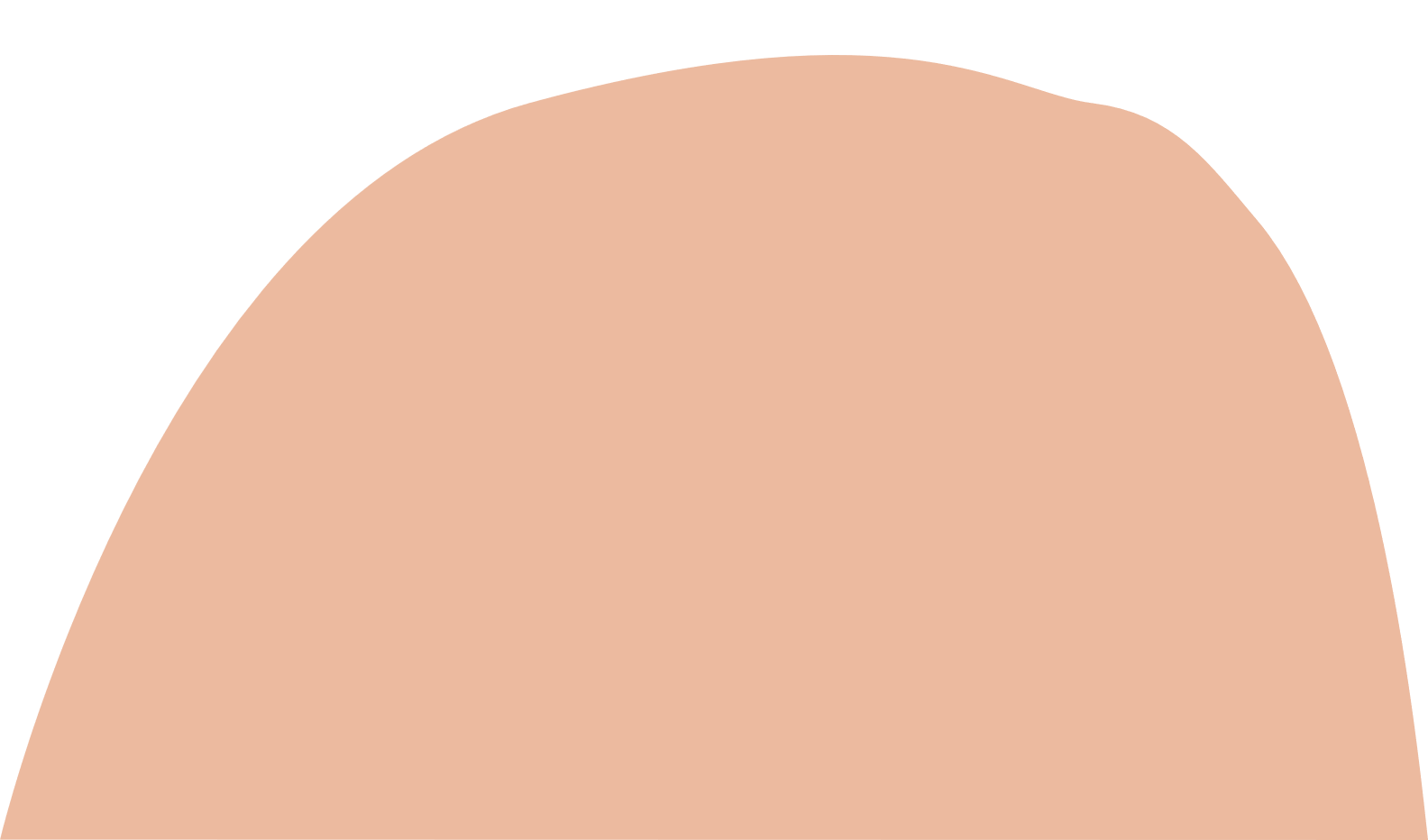 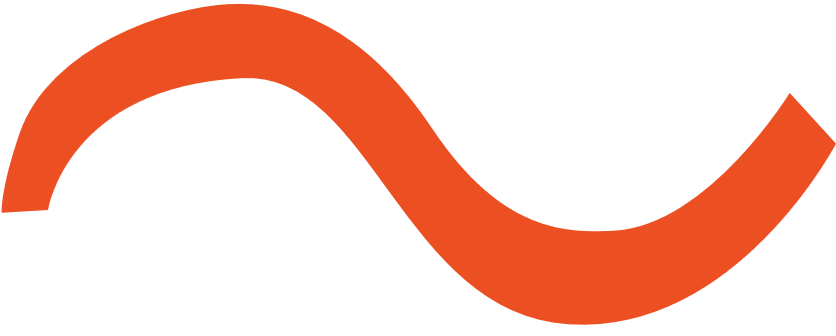 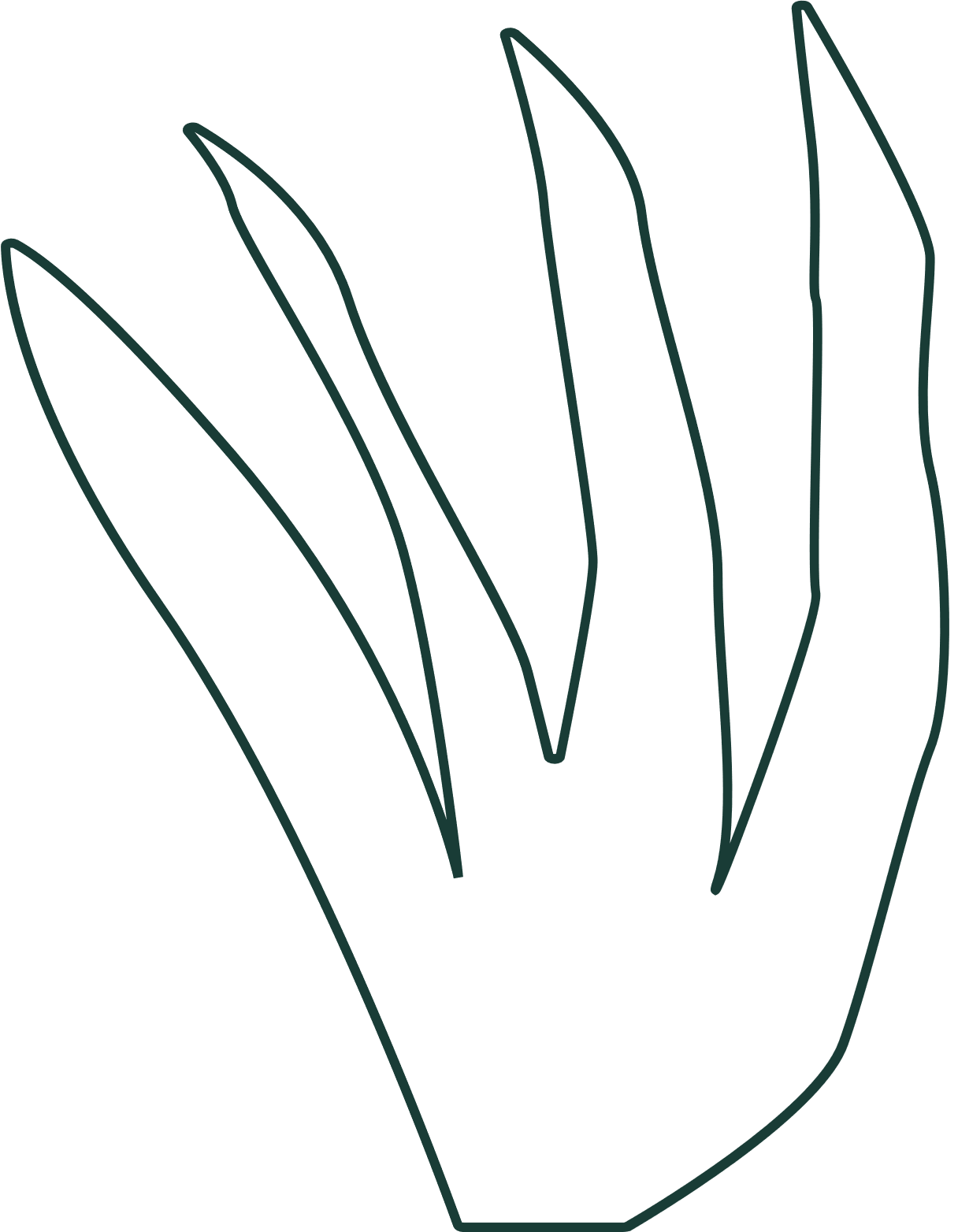 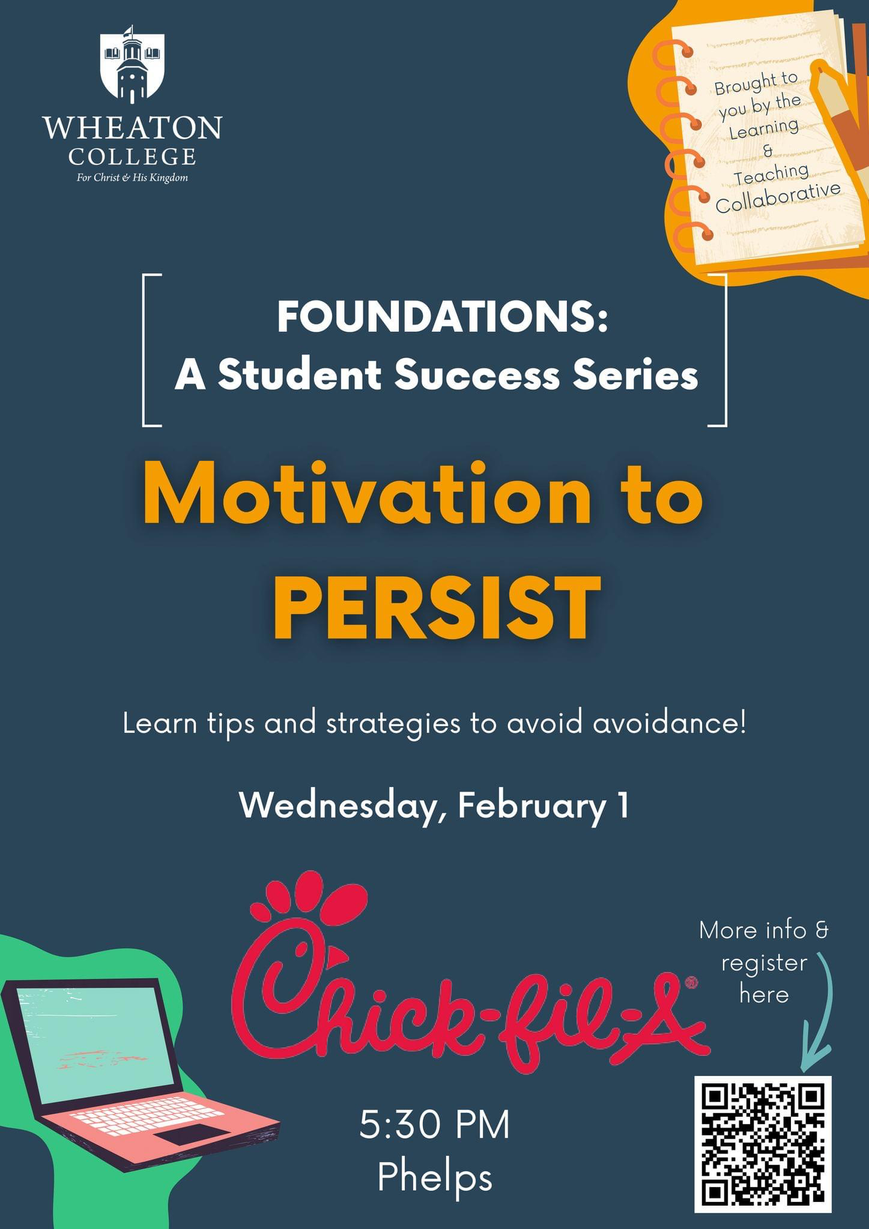 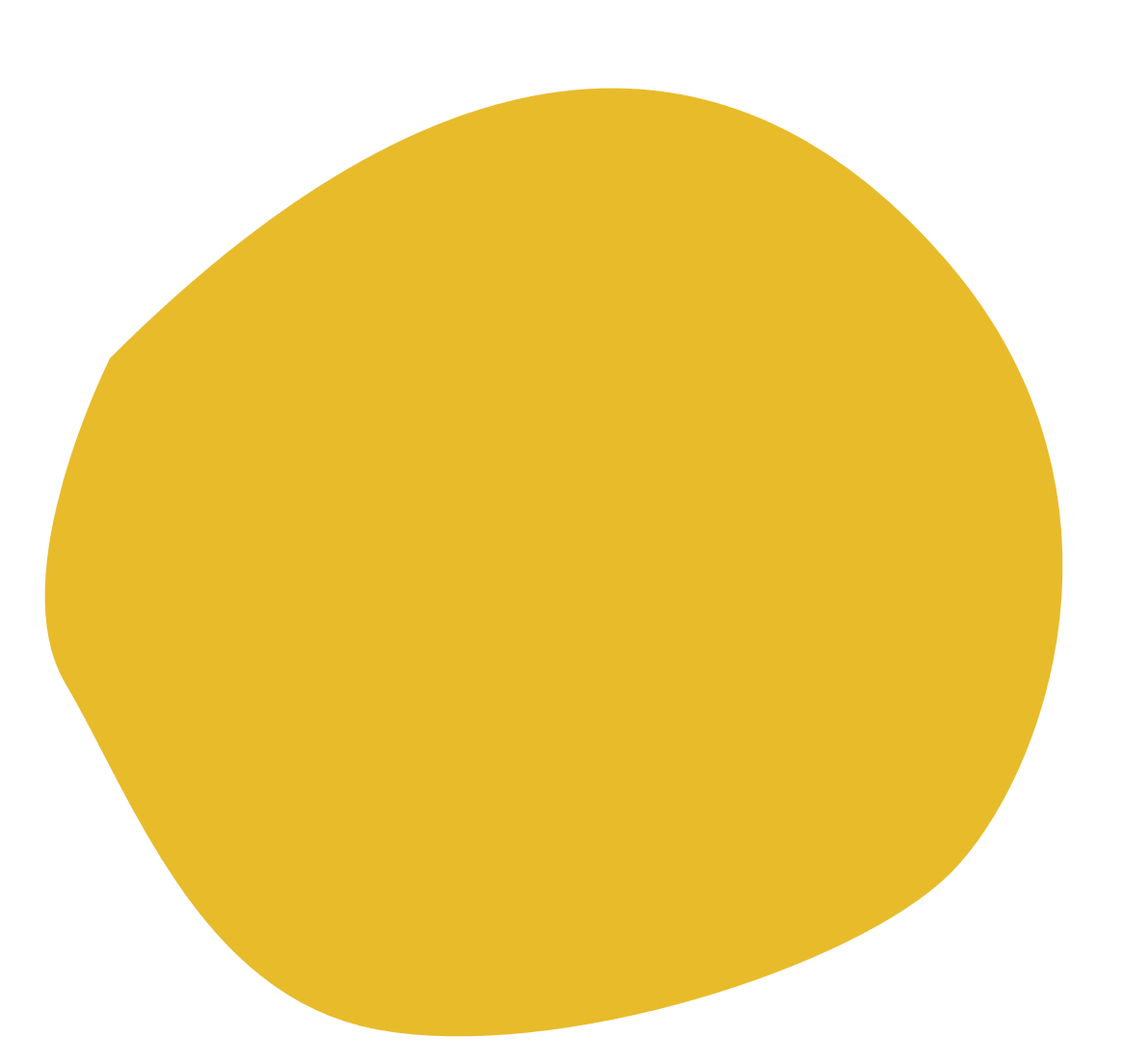 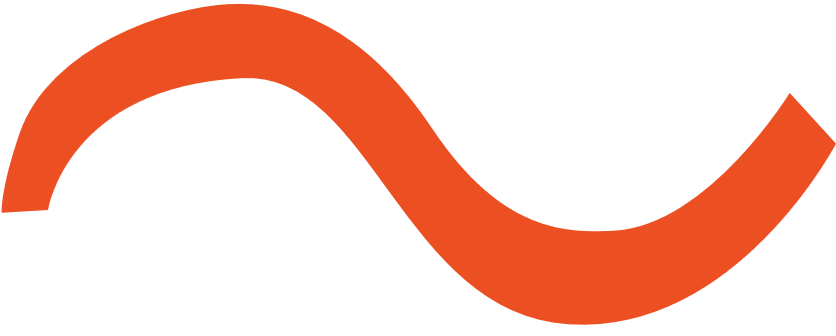 What motivated you to come today?
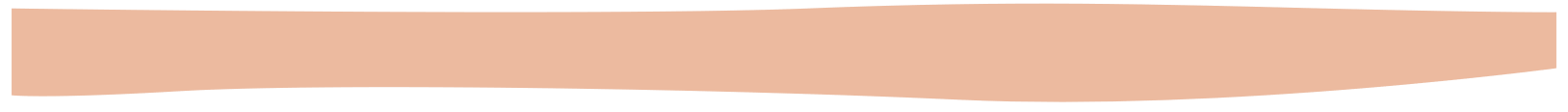 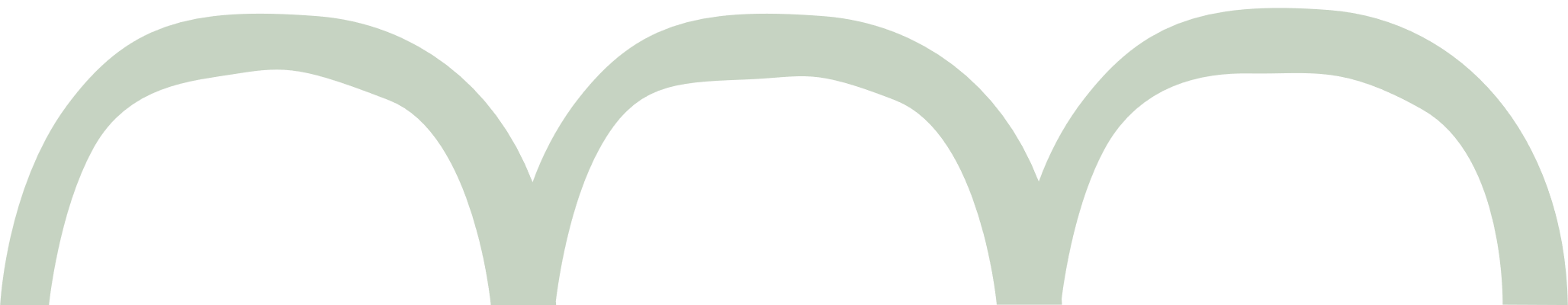 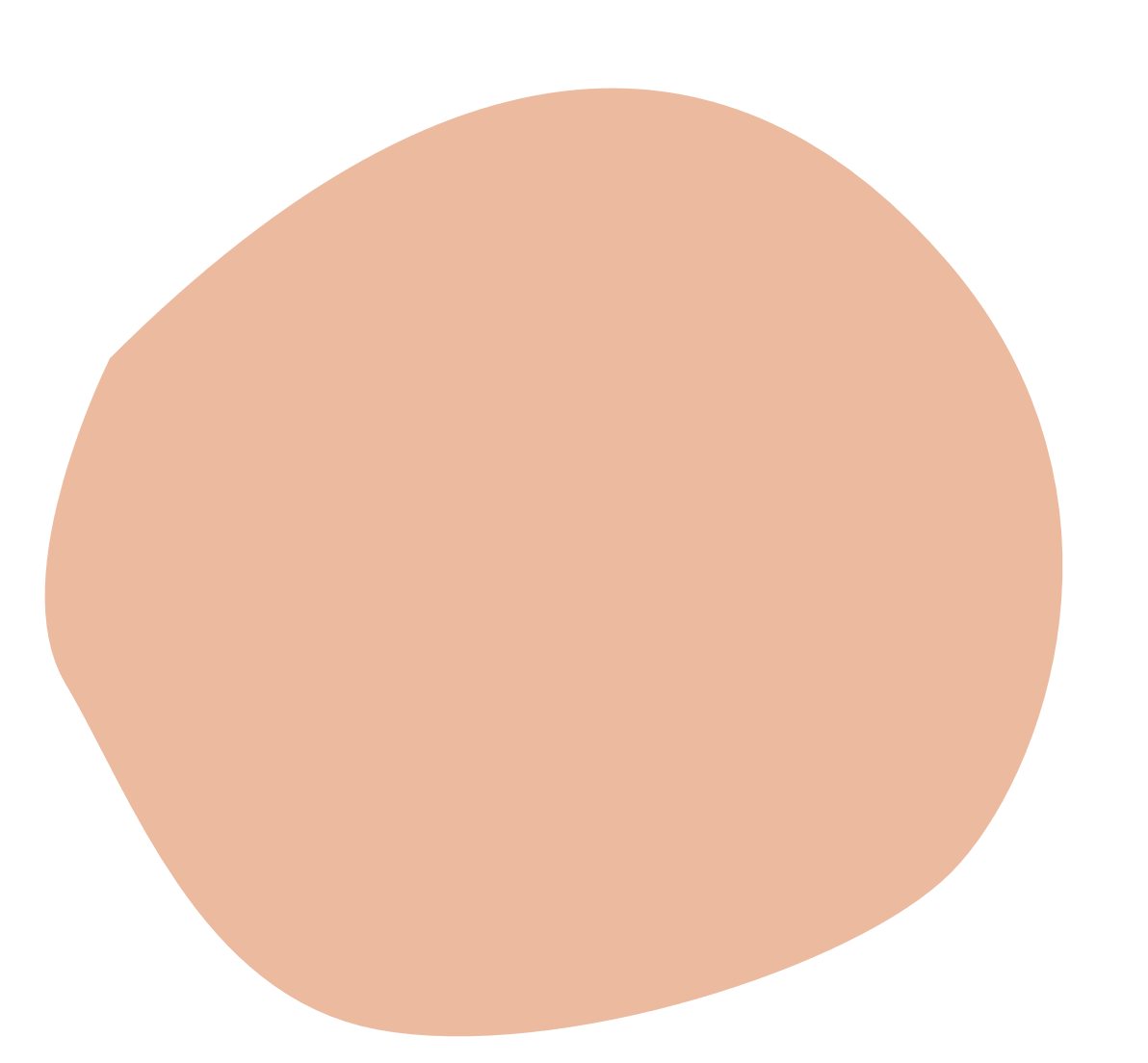 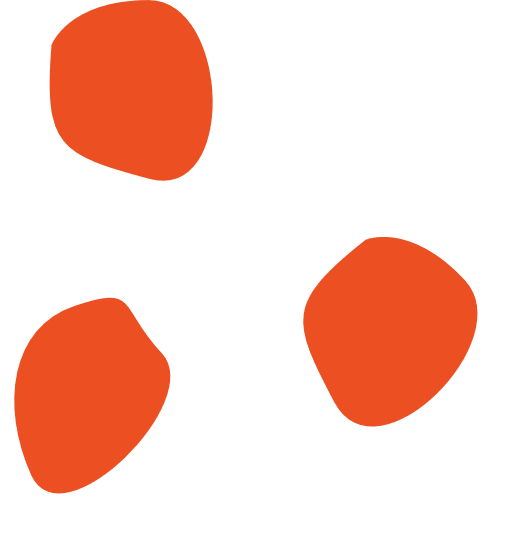 While we can use extrinsic motivation as an aid, it is unreliable.
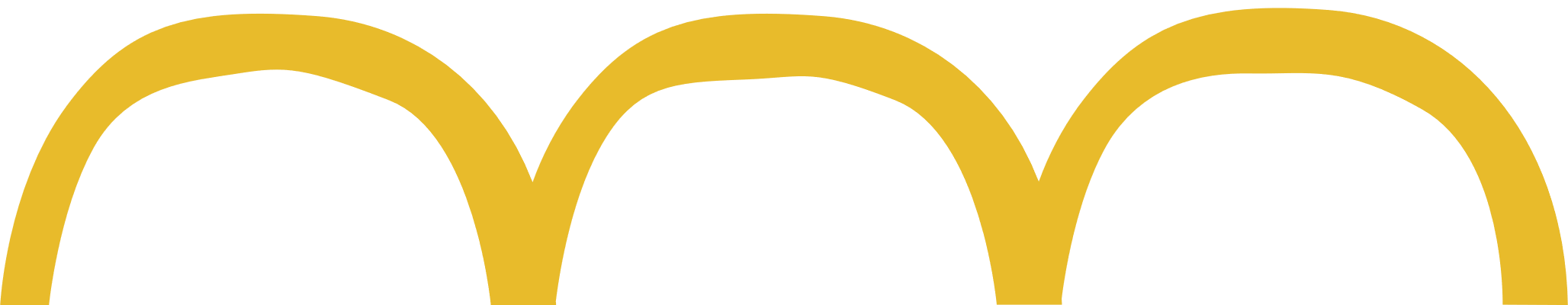 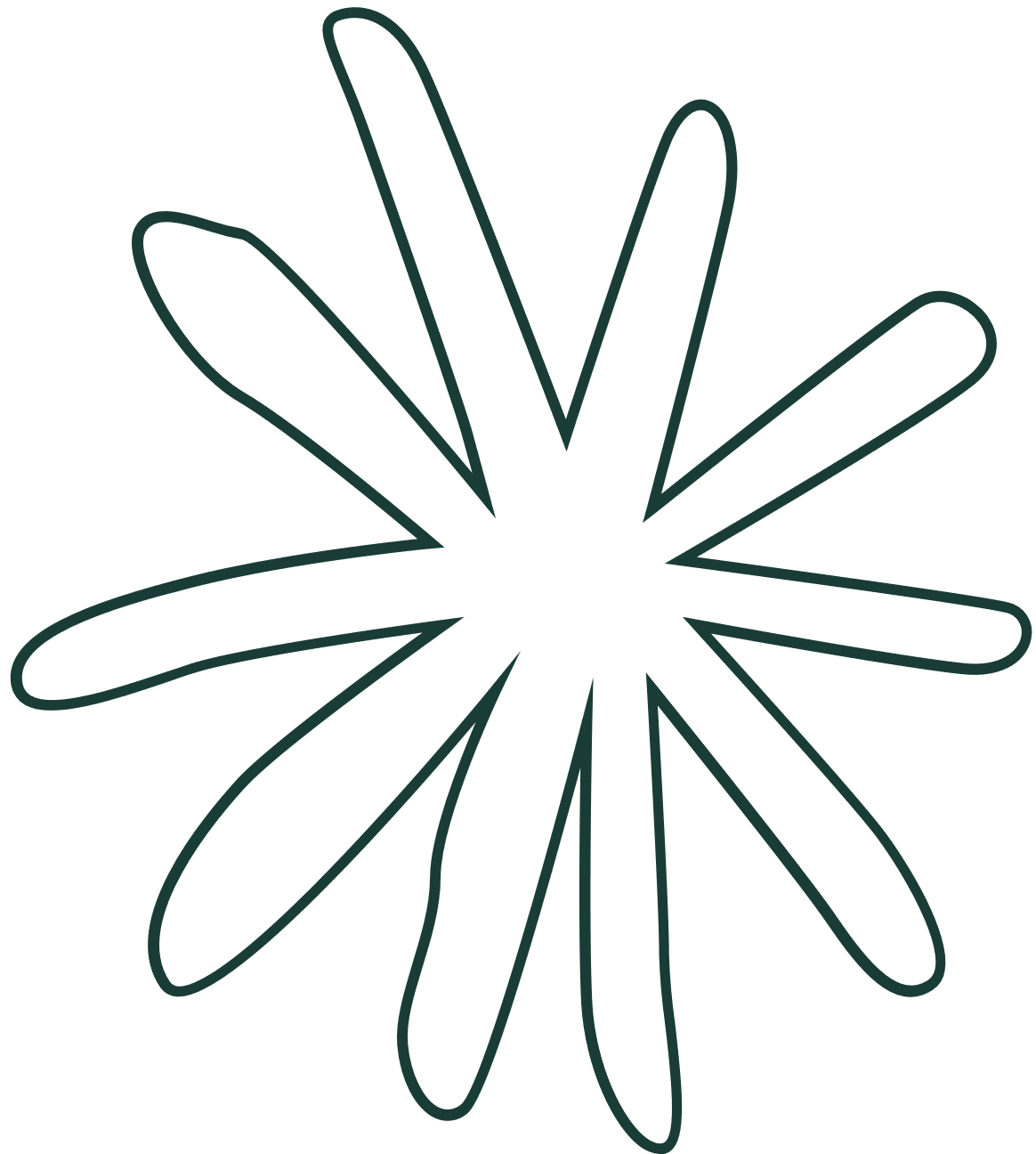 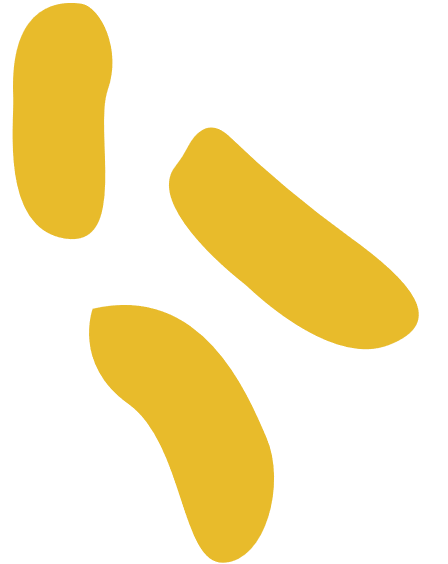 Unhelpful thinking patterns that cause low motivation
-All-or-nothing thinking

-Over-generalizing

-Catastrophizing

-Shoulds, musts, out-tos
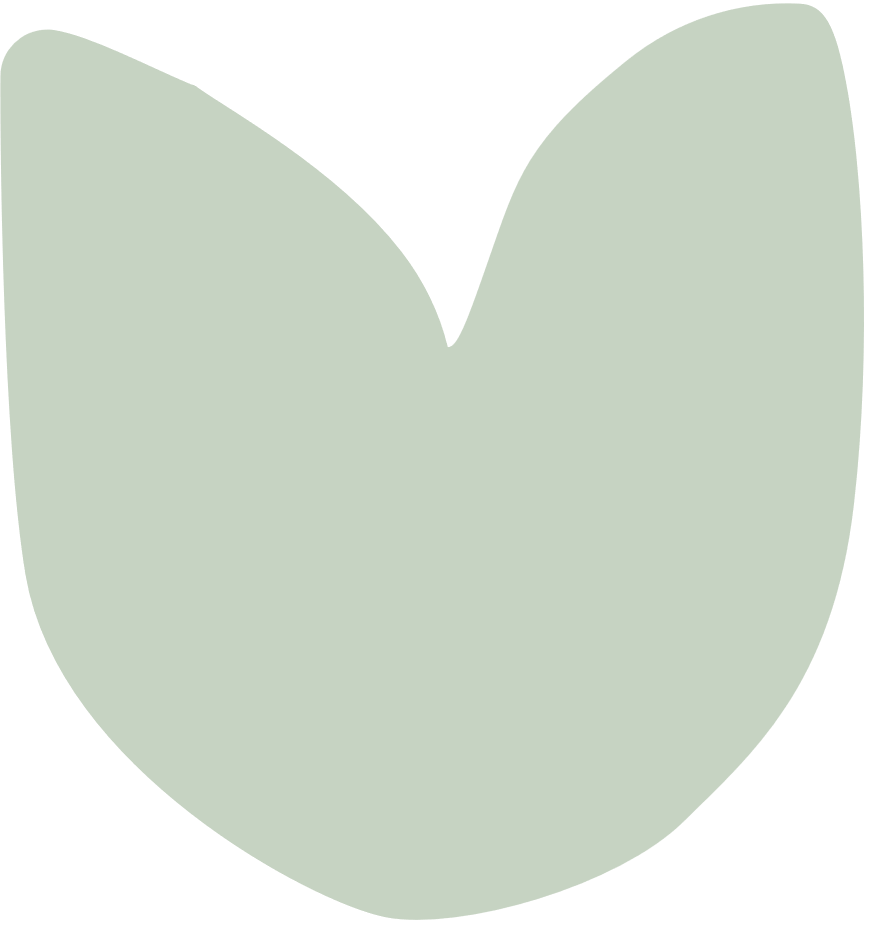 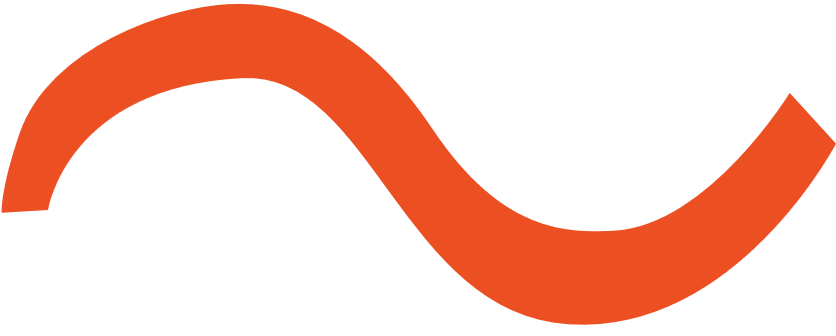 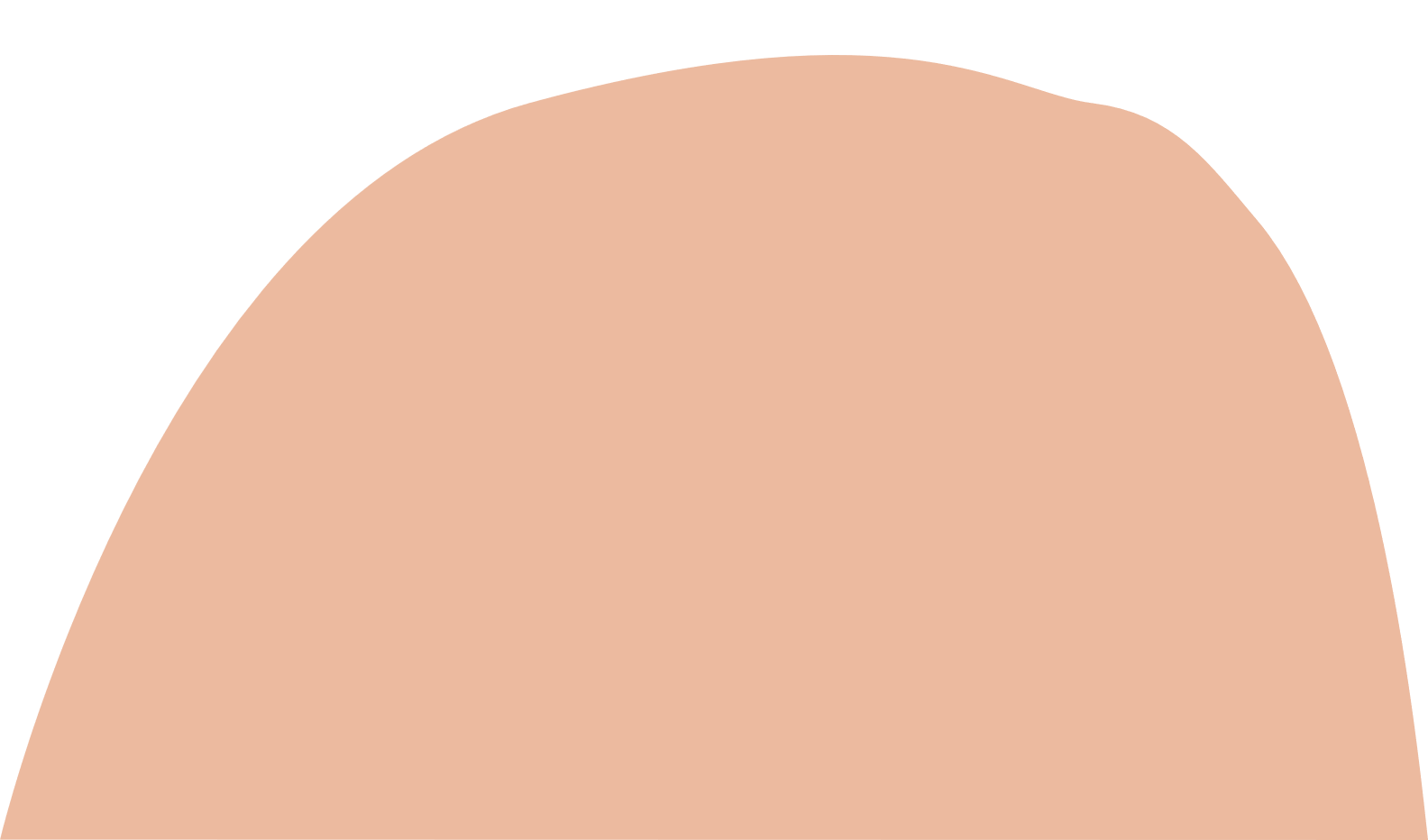 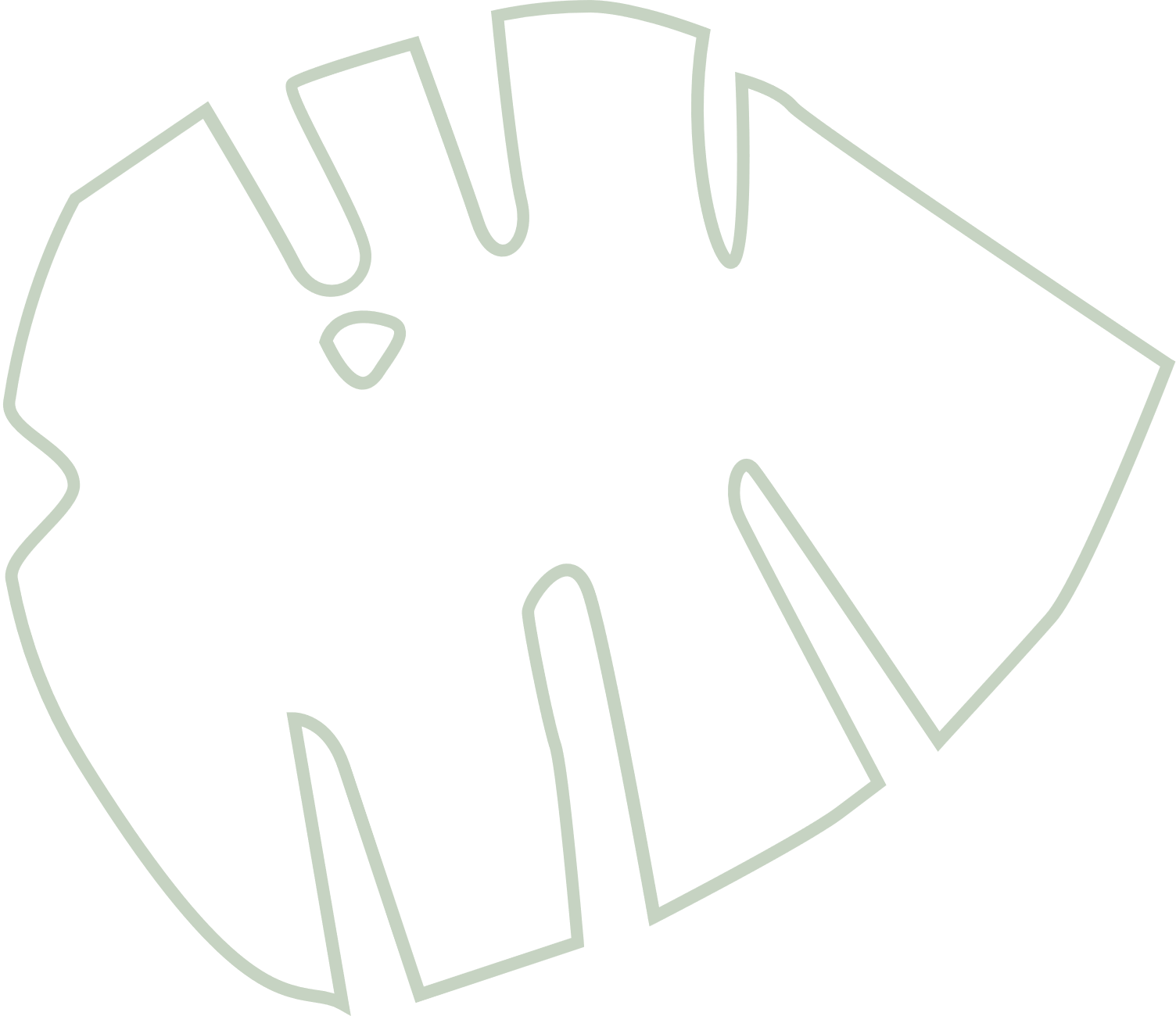 To be significant is an innate human desire
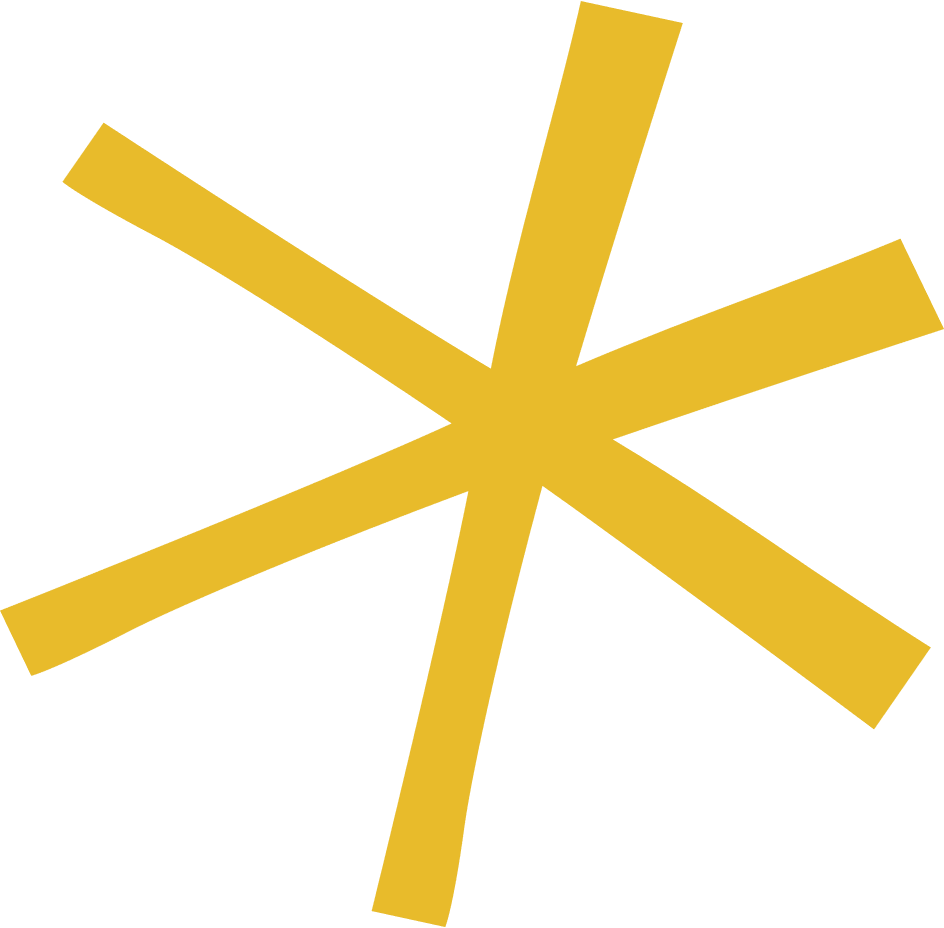 "Authentic asceticism is usually quite ordinary, not very exciting at all." -Gerald G. May, Addiction and Grace
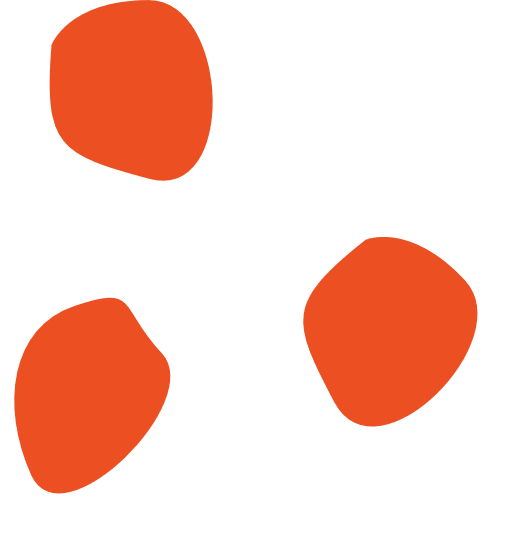 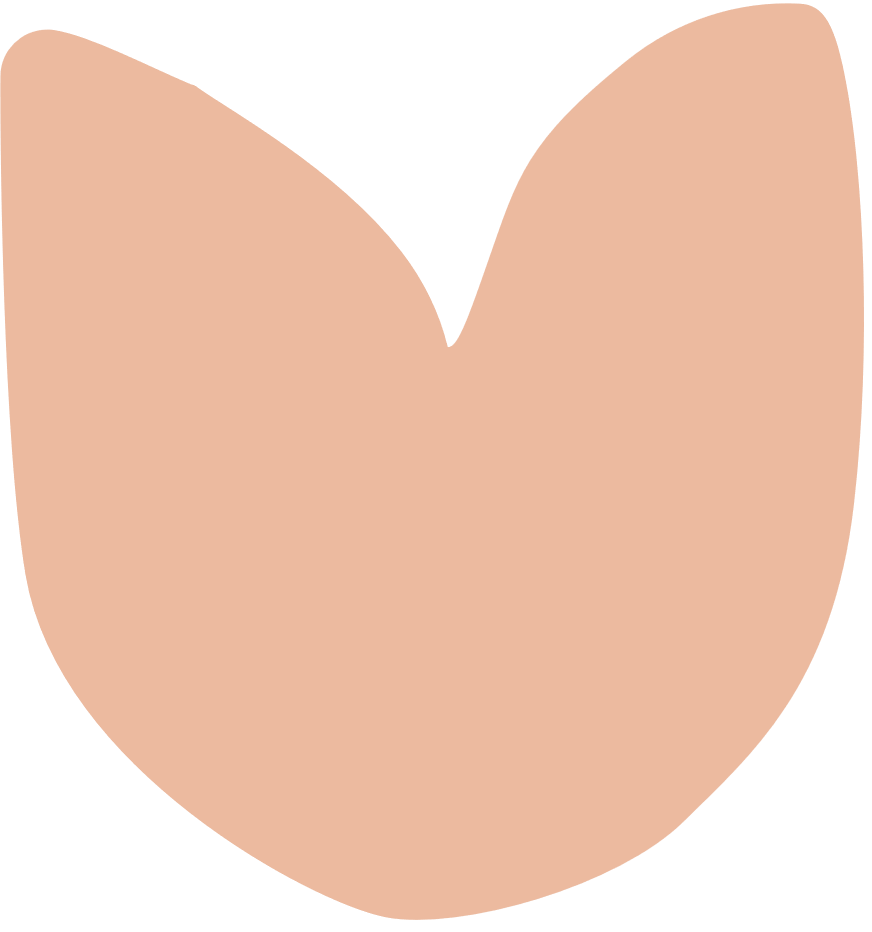 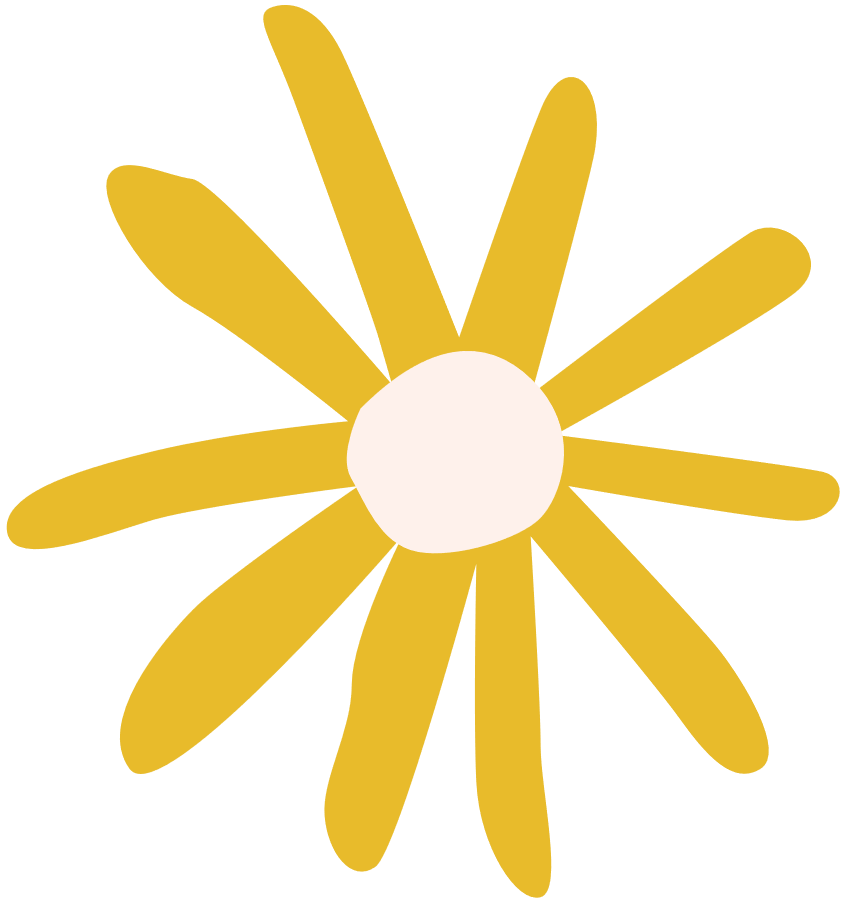 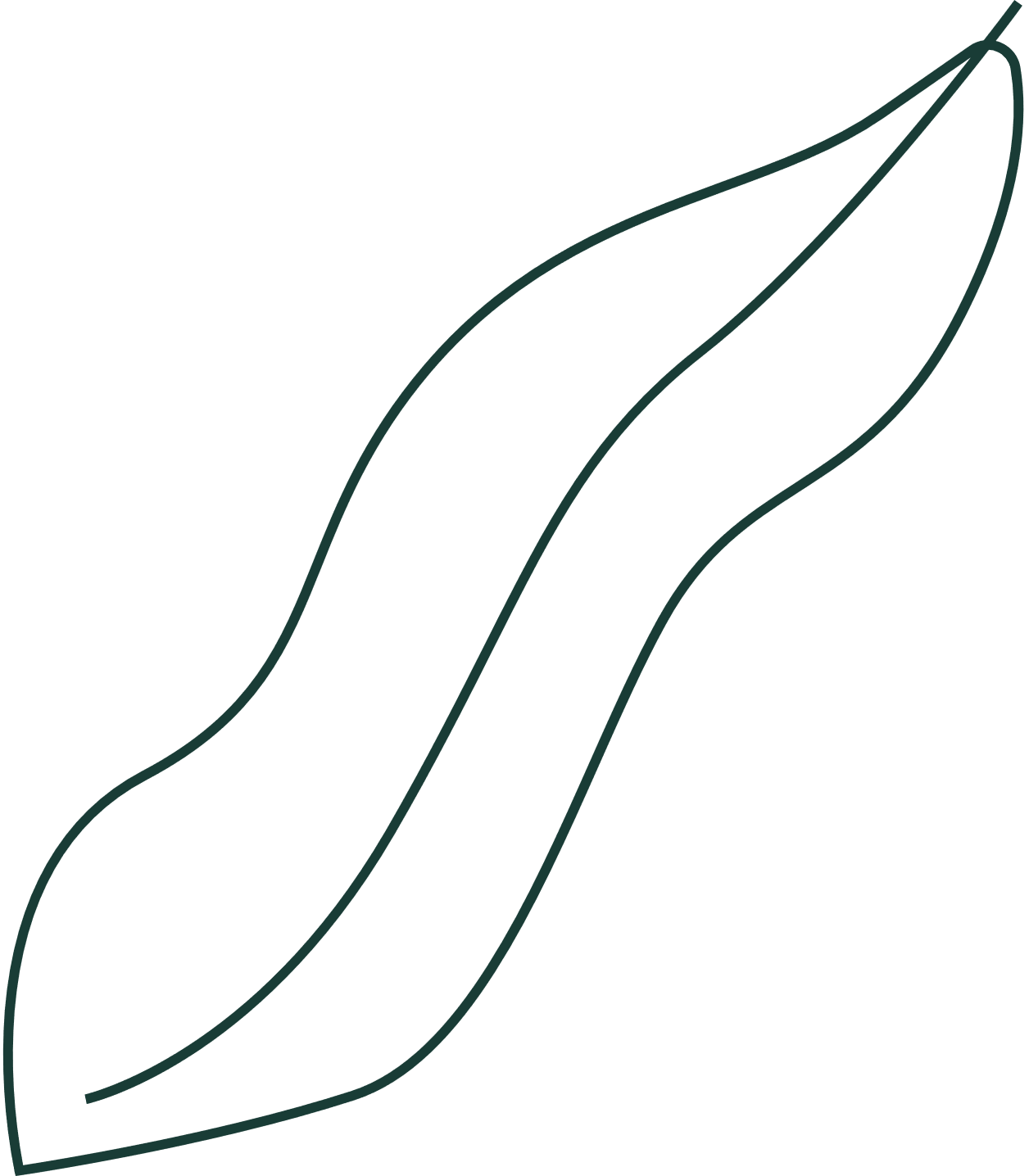 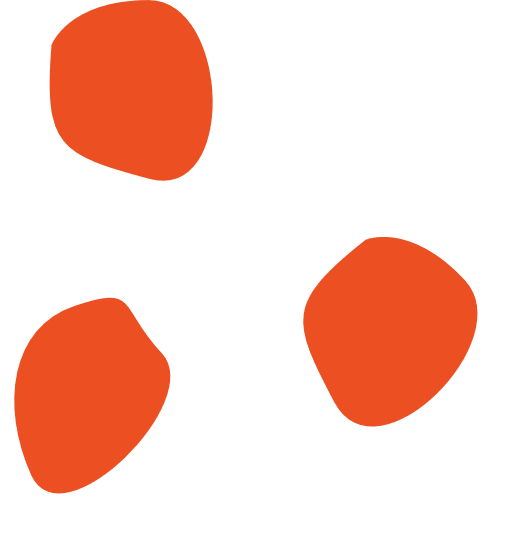 WHY DO WE PROCRASTINATE?
-Procrastination is closely linked to anxiety
-Some groups are more prone to anxiety than others
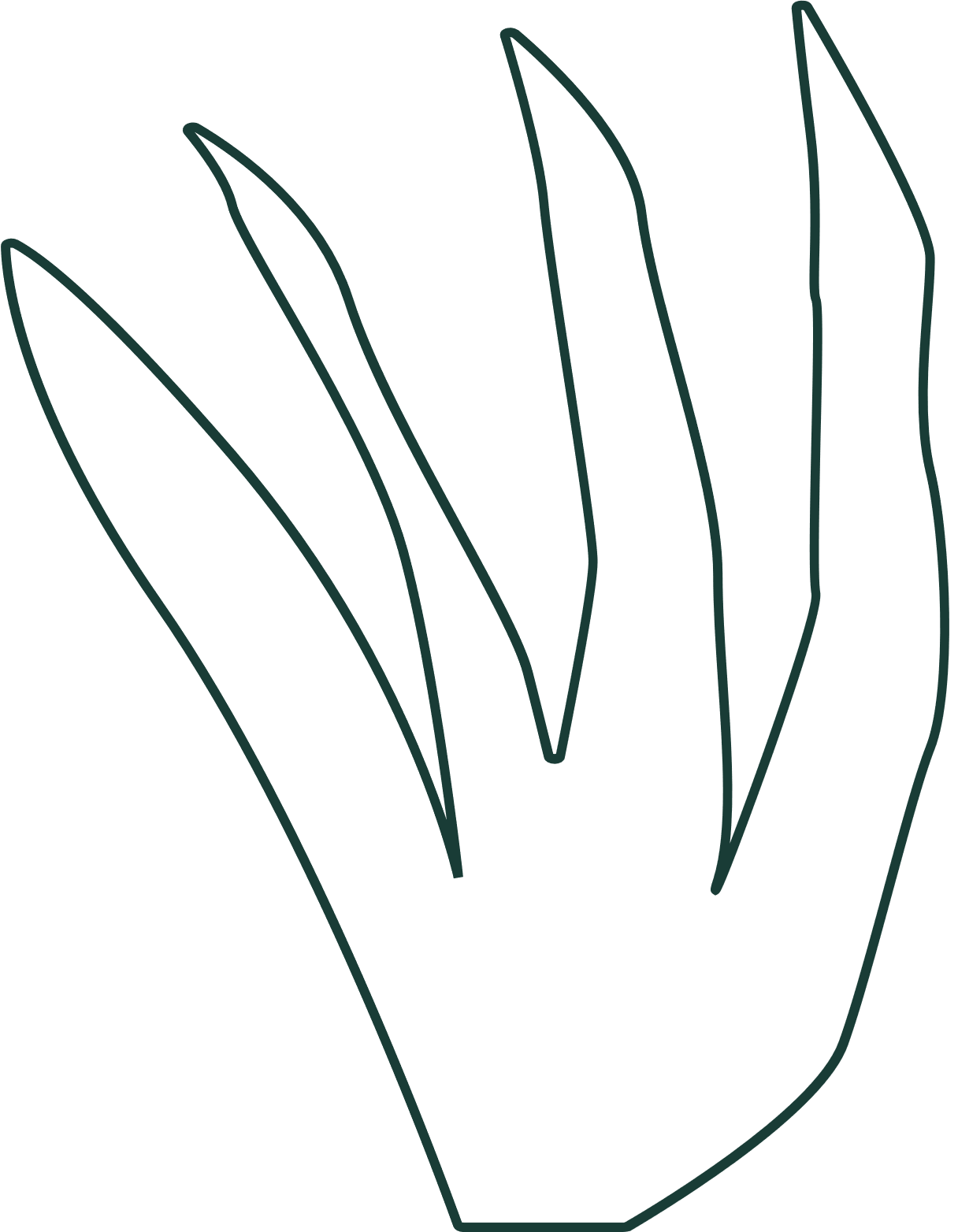 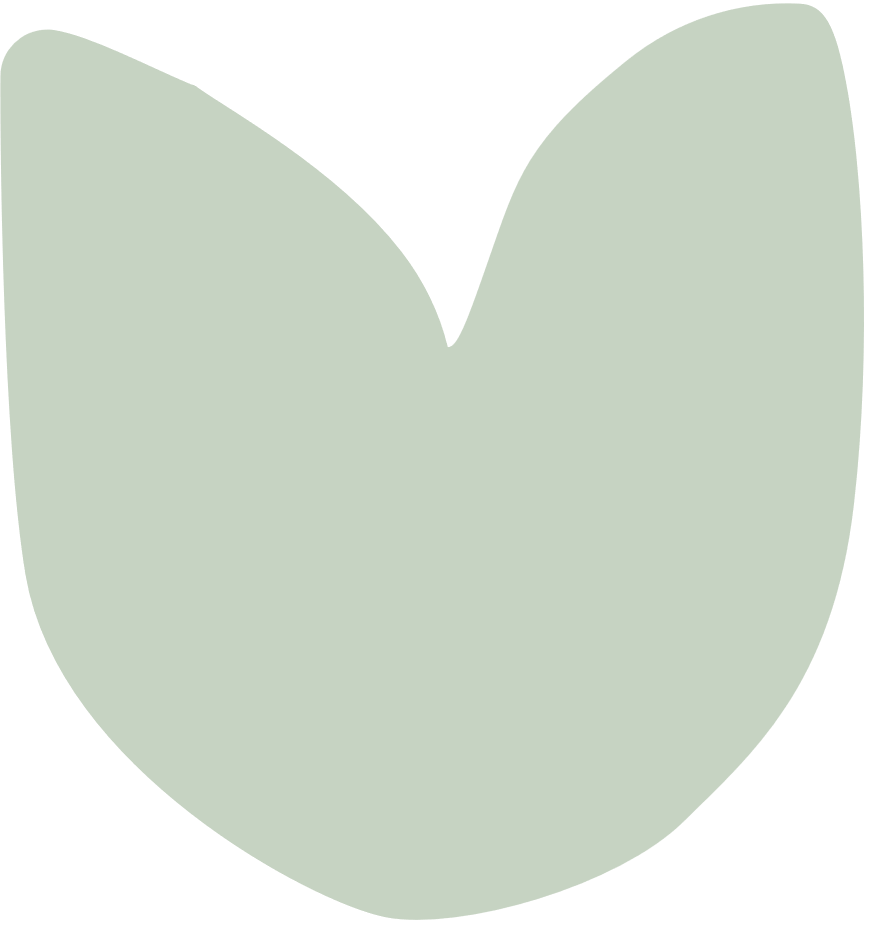 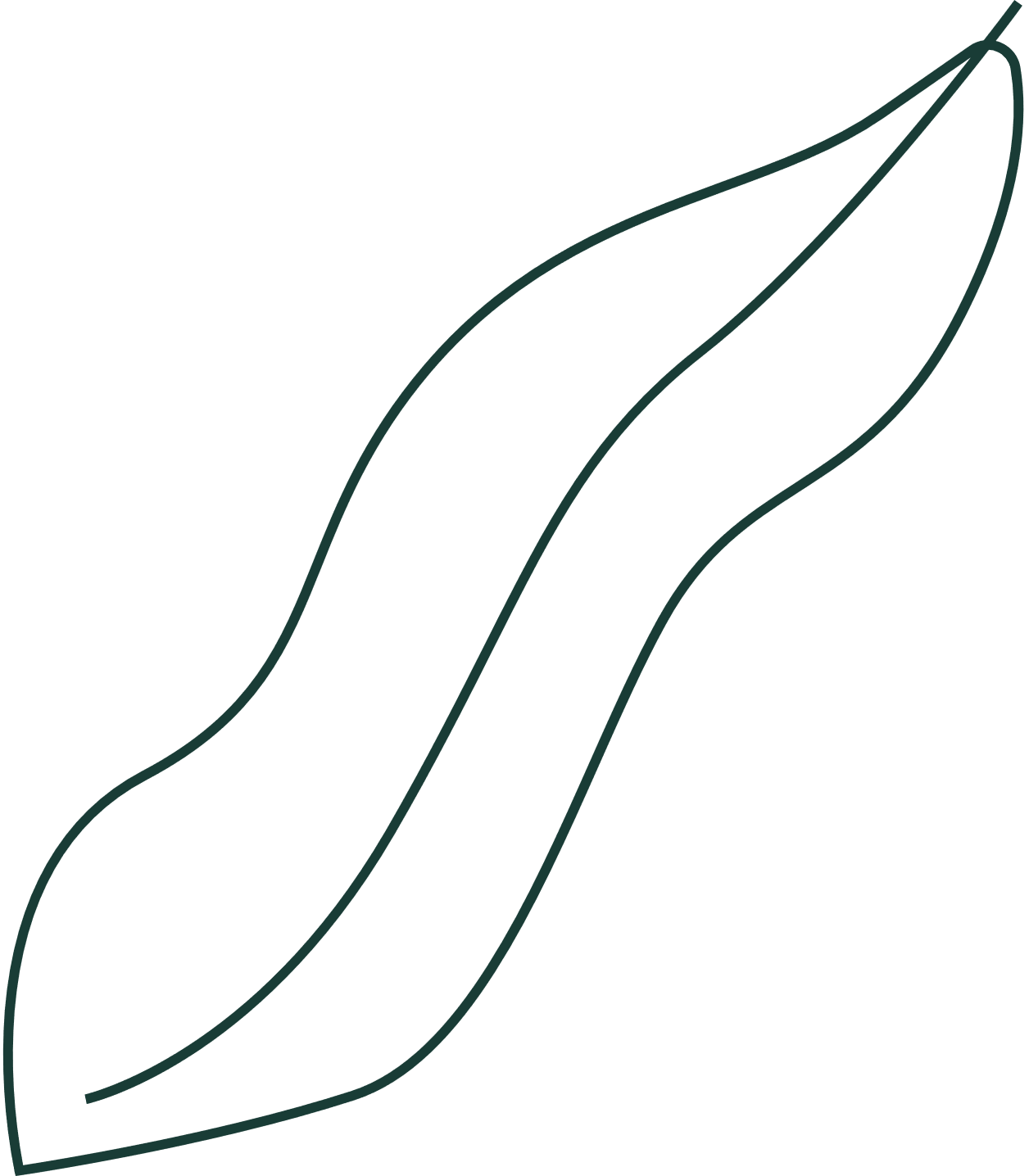 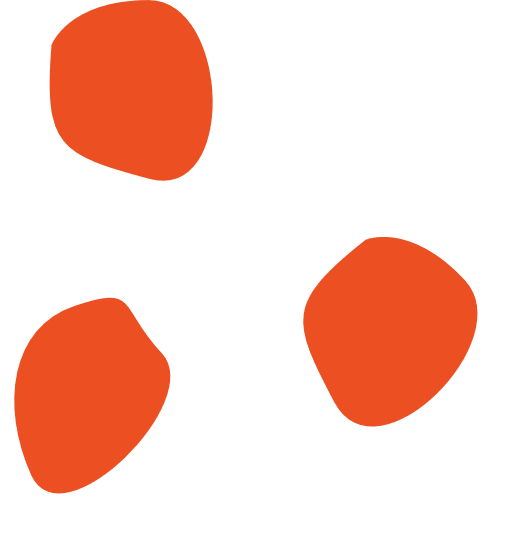 *COUGH*
THE ADHD BRAIN 
*COUGH*
Join us for 6 sessions where we’ll discuss the ADHD brain, share our experiences of living with our bizarre and gifted minds, discuss skills and strategies, and brainstorm ways to help our community be more ADHD-informed.

-Date: Tuesday afternoons beginning-1/24/23, ending-2/28/23
-Times: 3:45pm-4:45pm
-Location: Hannay Conference Room in Beamer
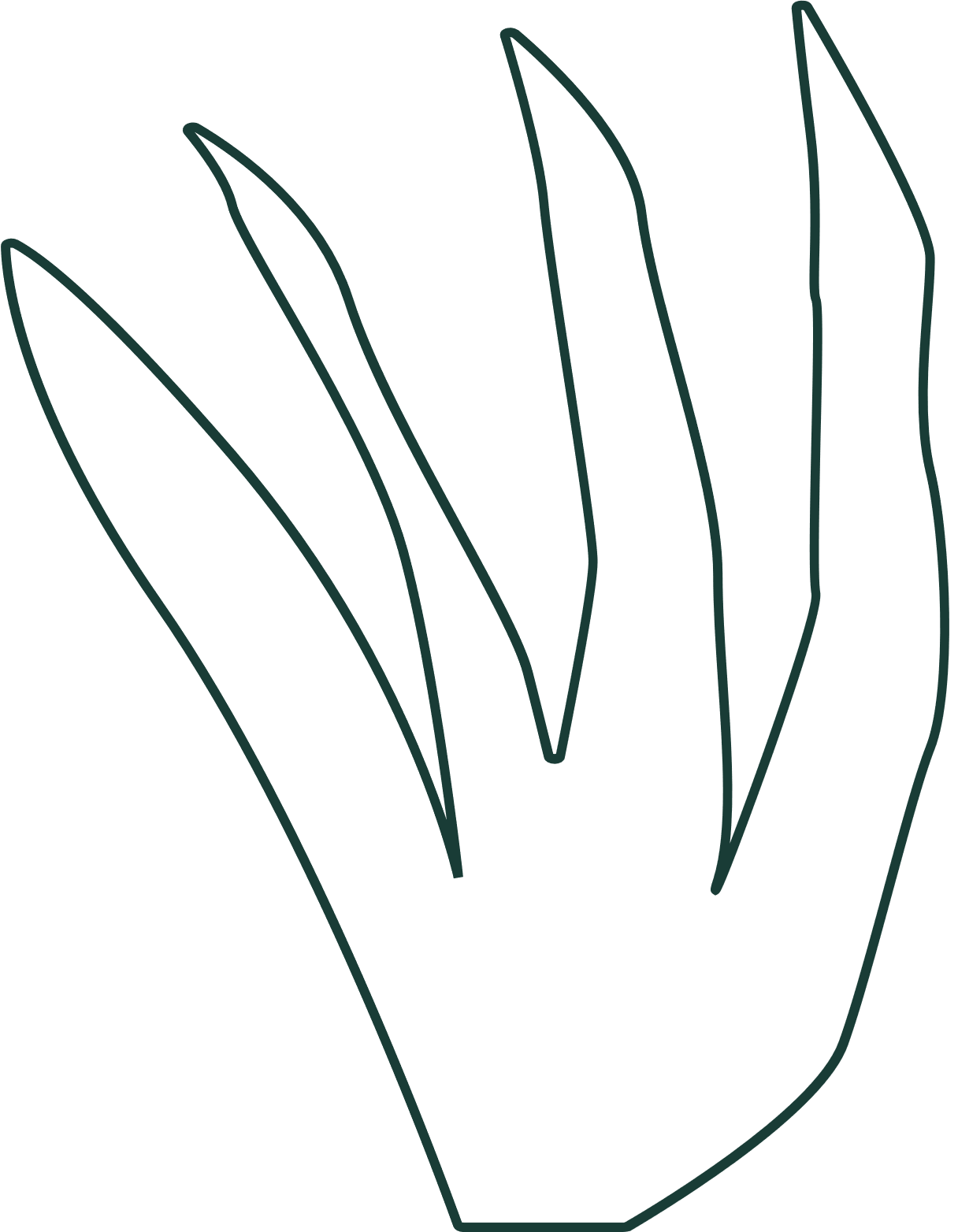 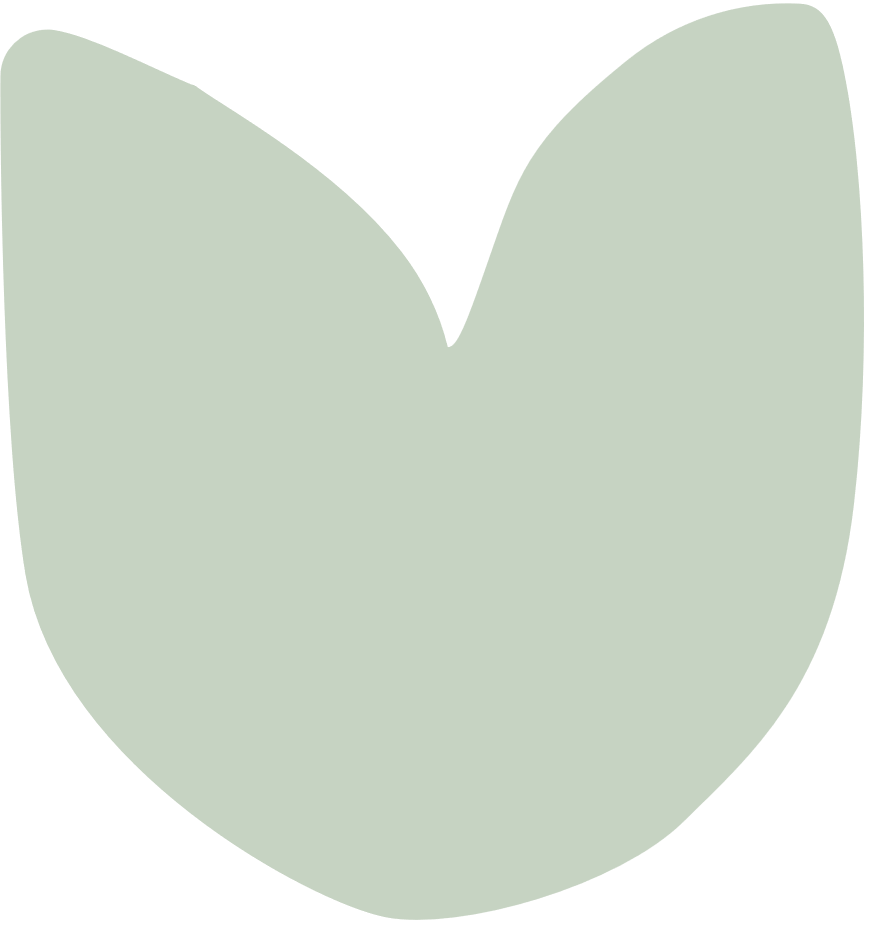 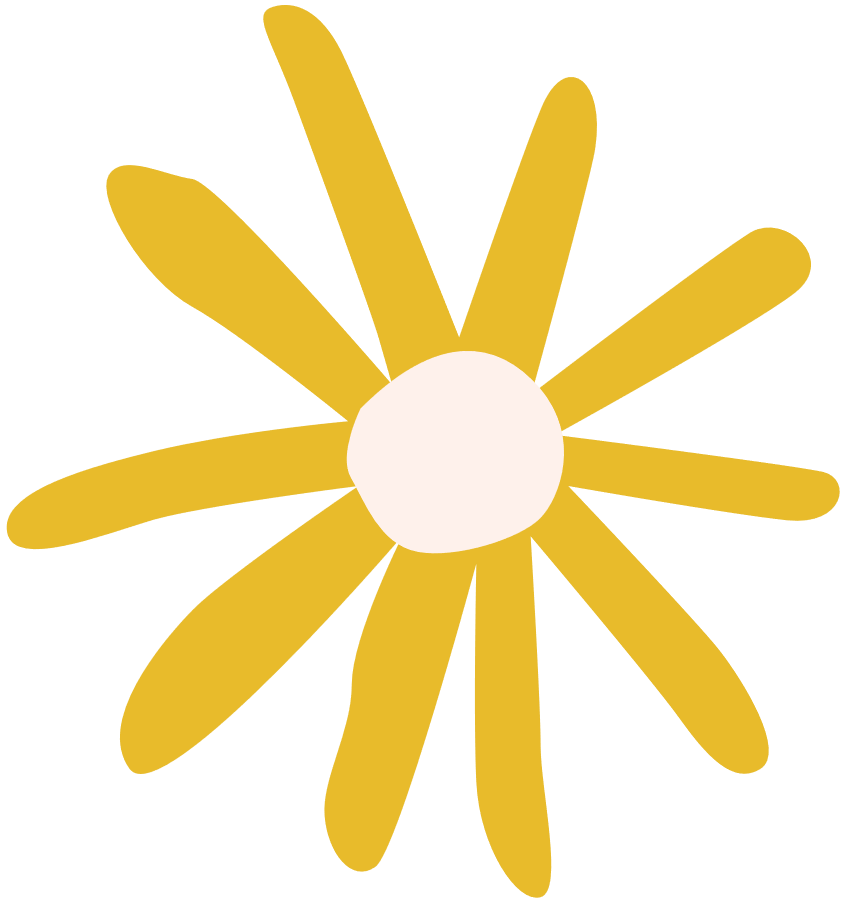 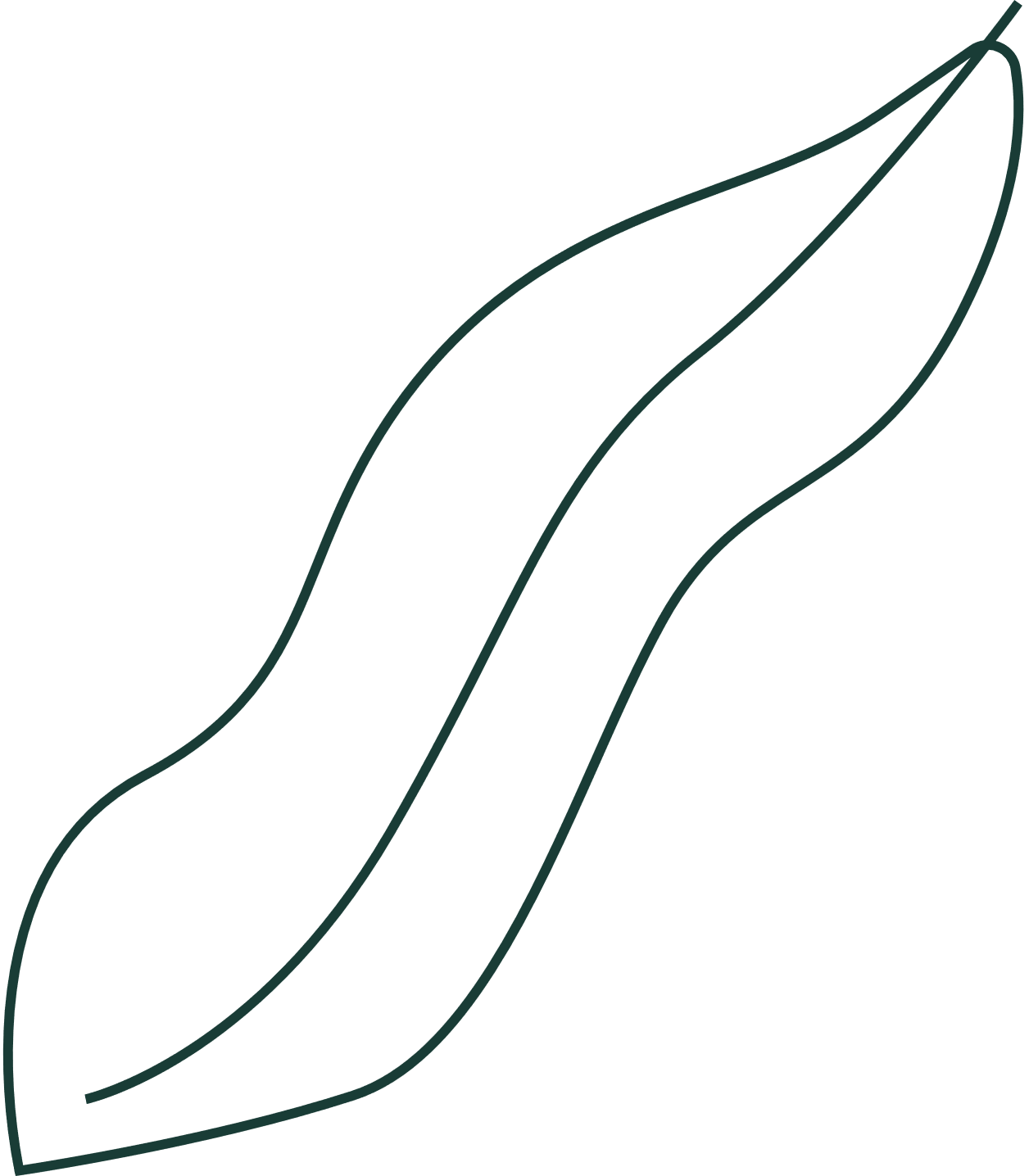 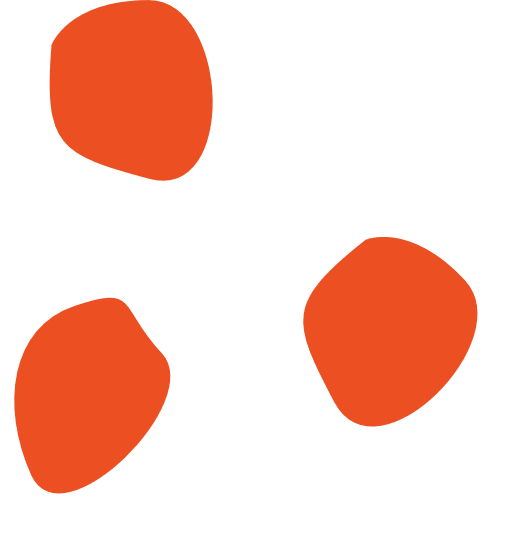 ONE (ABSTRACT) SOLUTION: VALUE
Is your New year’s resolution value-based or criteria-based?
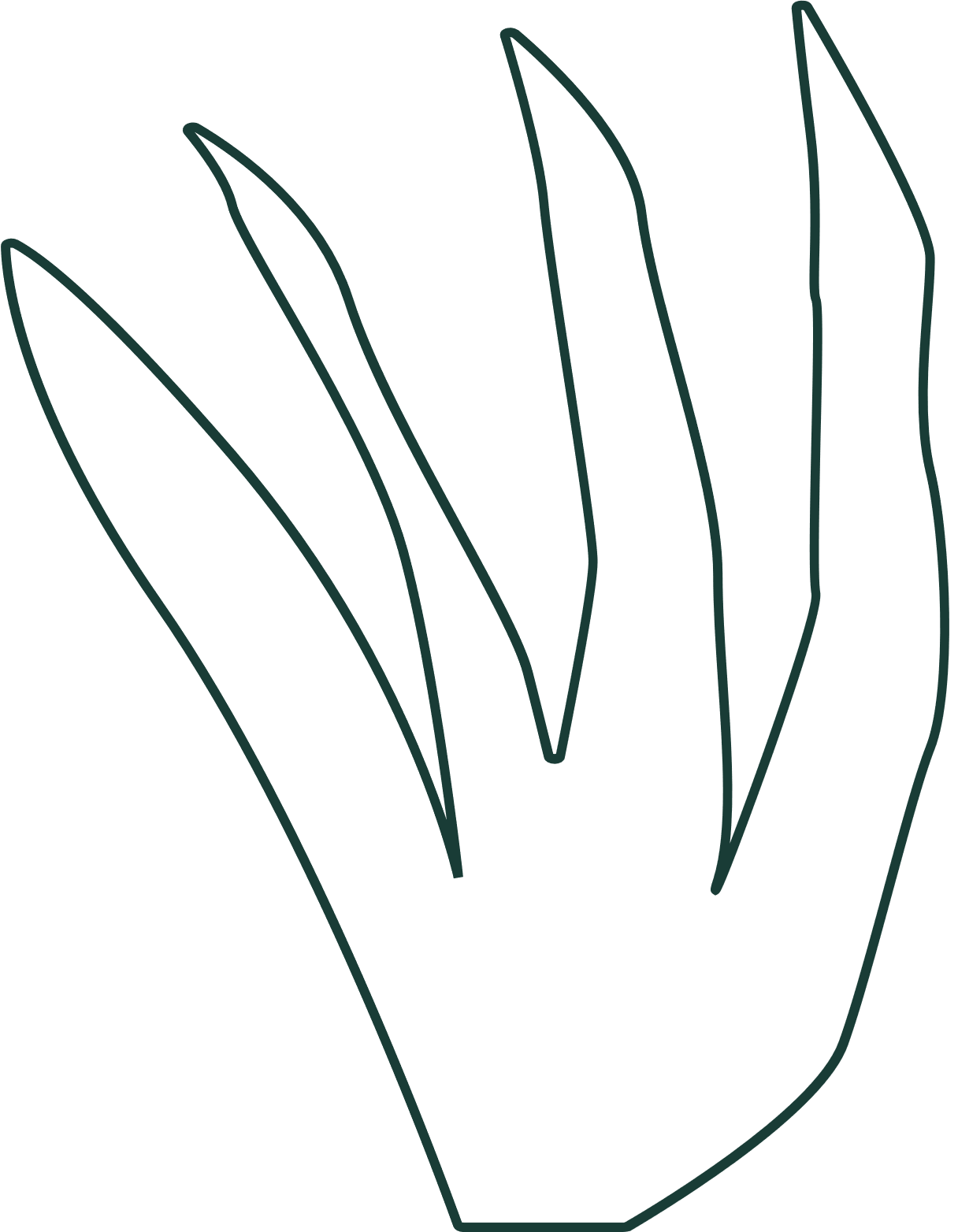 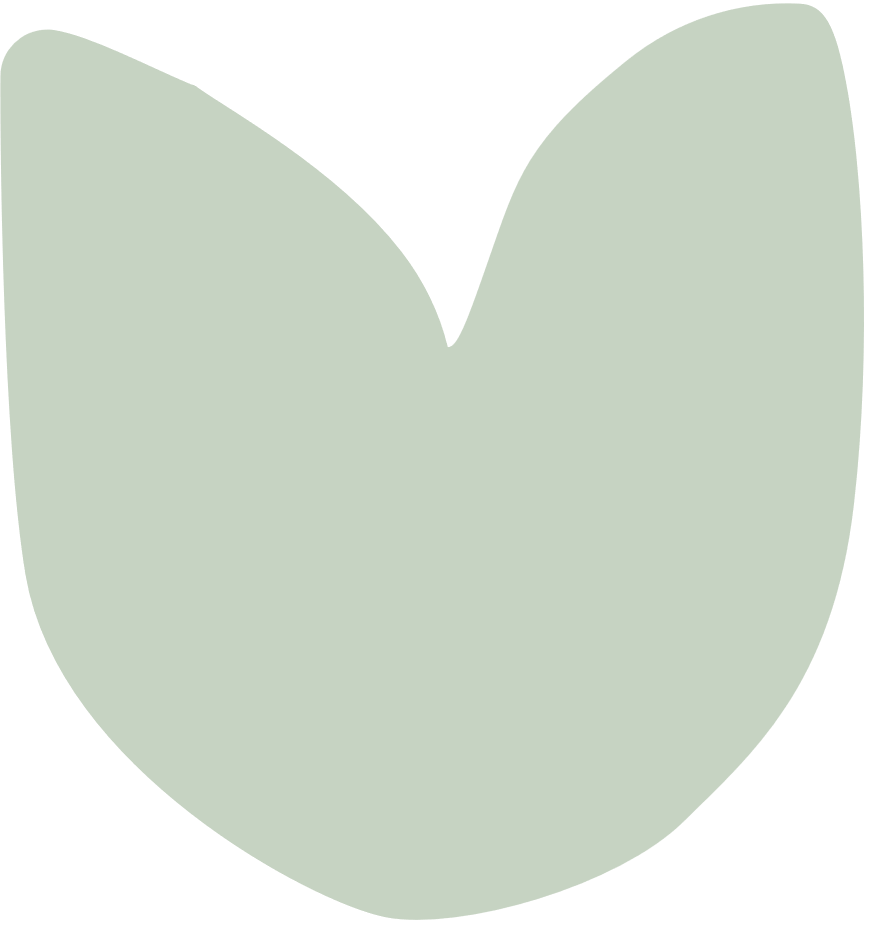 PERSONAL VALUES Card Sort 
(Miller, Baca, Matthews, Wilbourne, 2001)
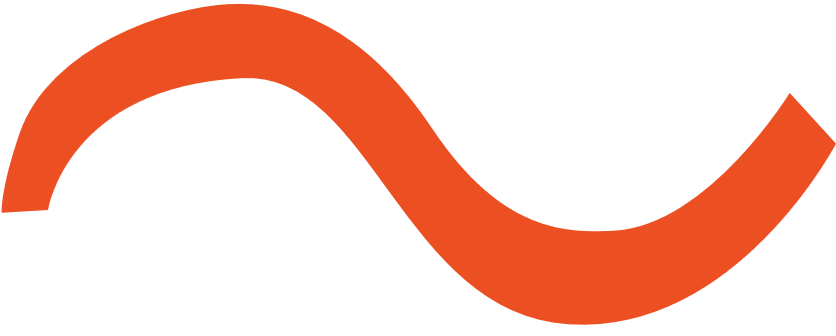 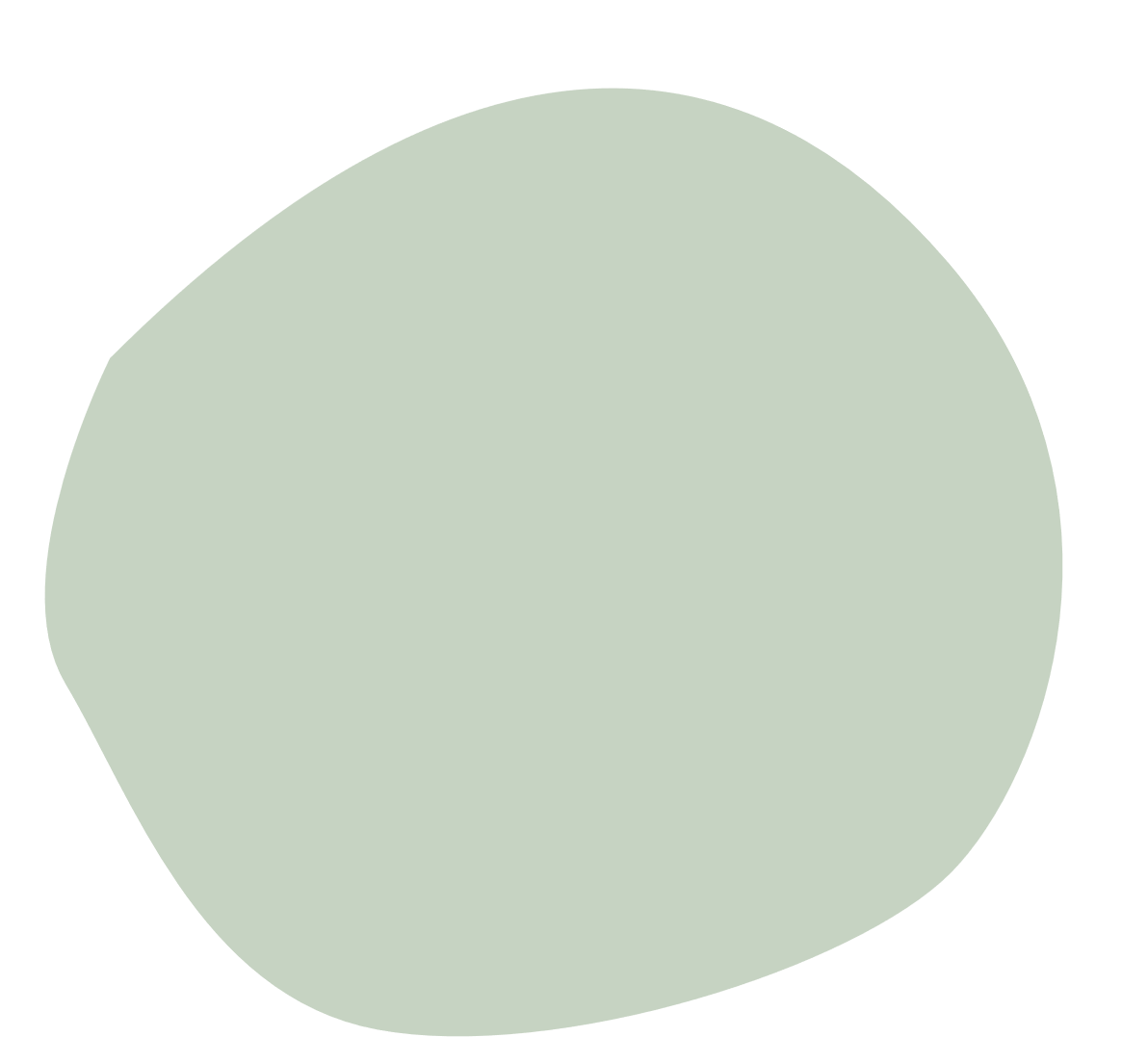 Lack of motivation could be a symptom of psychopathology
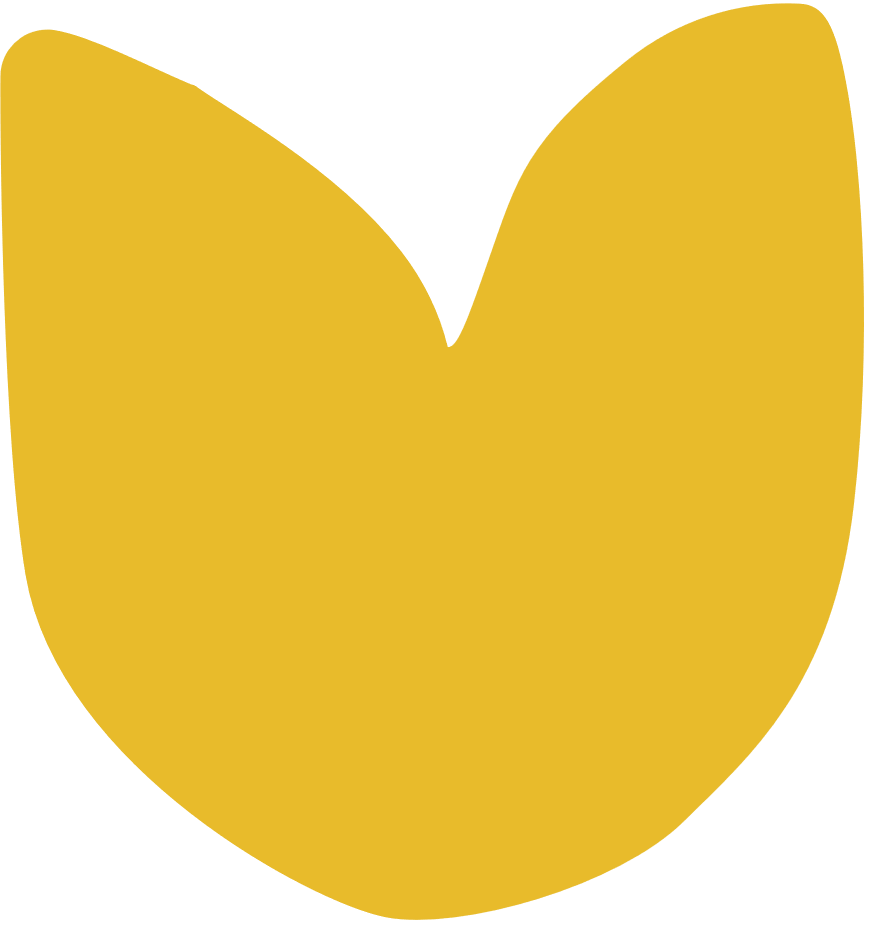 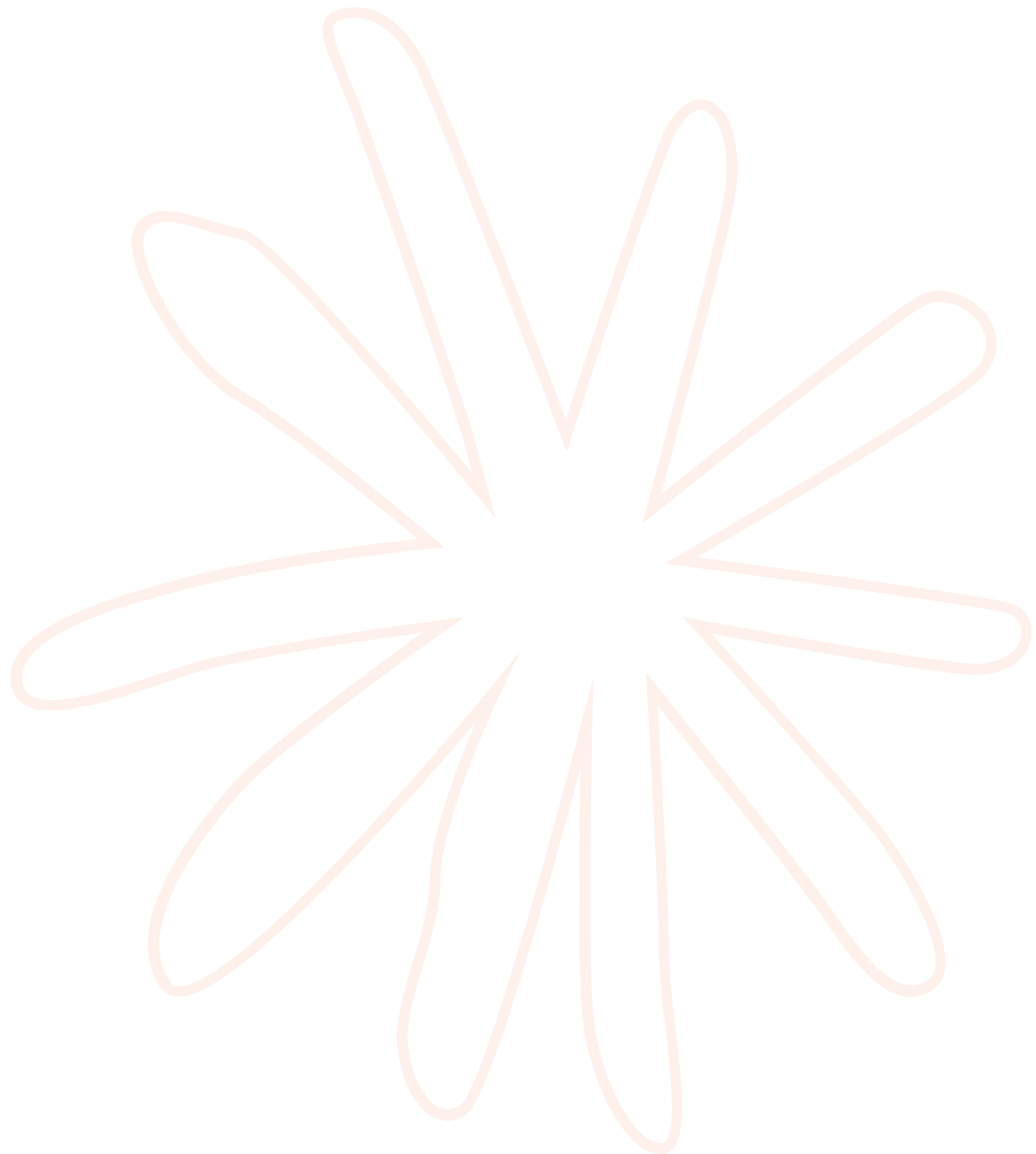 Wheaton College Counseling Center
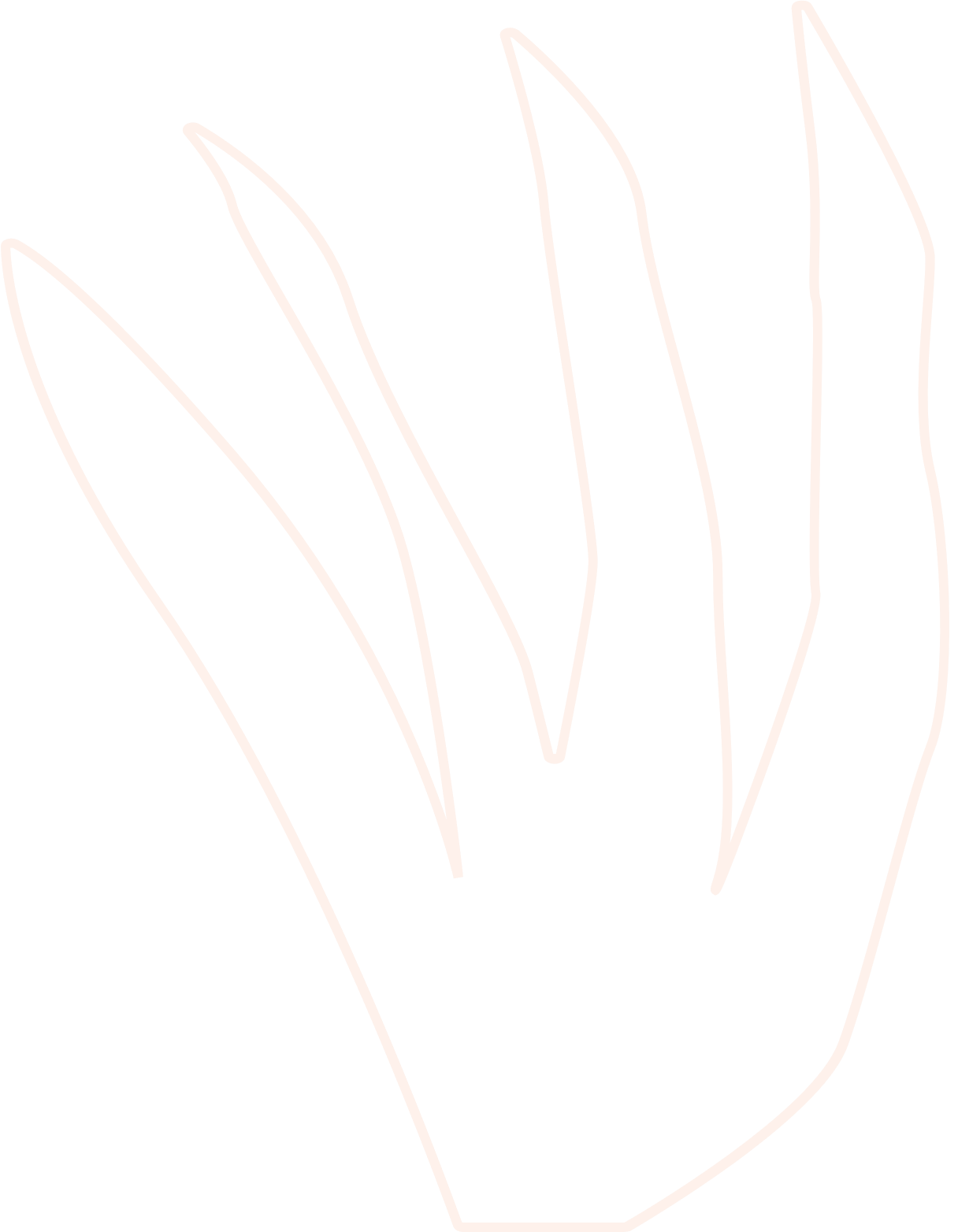 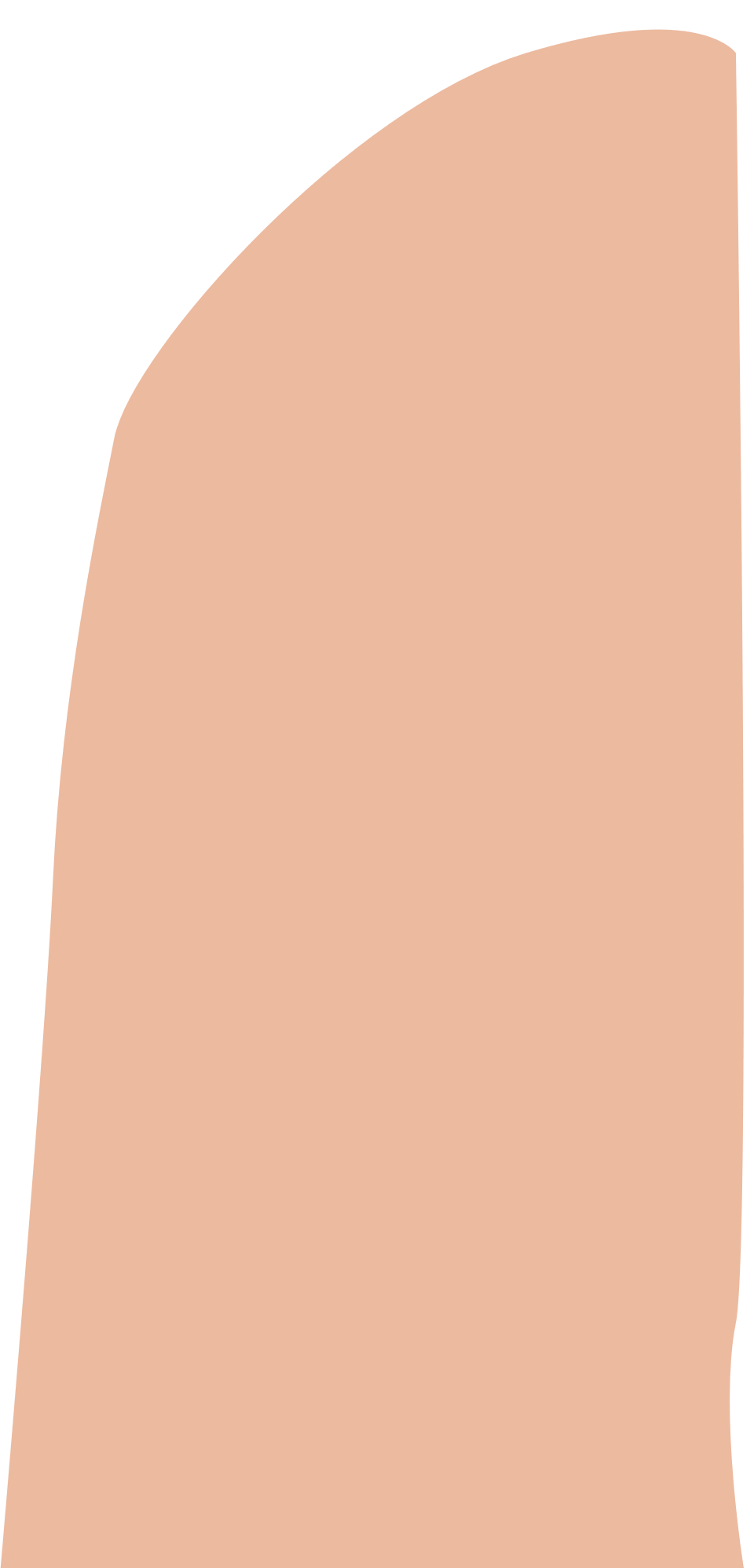 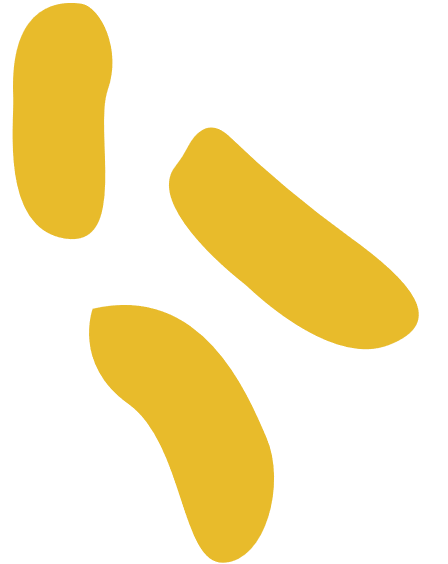 counseling.center@wheaton.edu
tel: (630) 752-5000

I promise we don't bite.
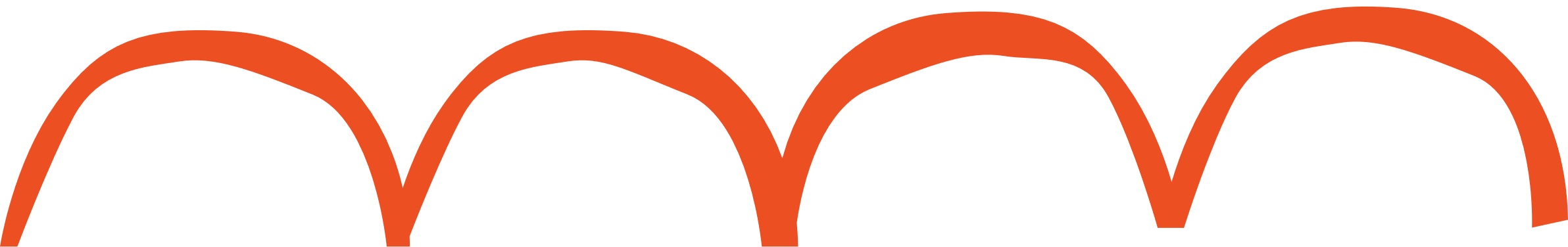 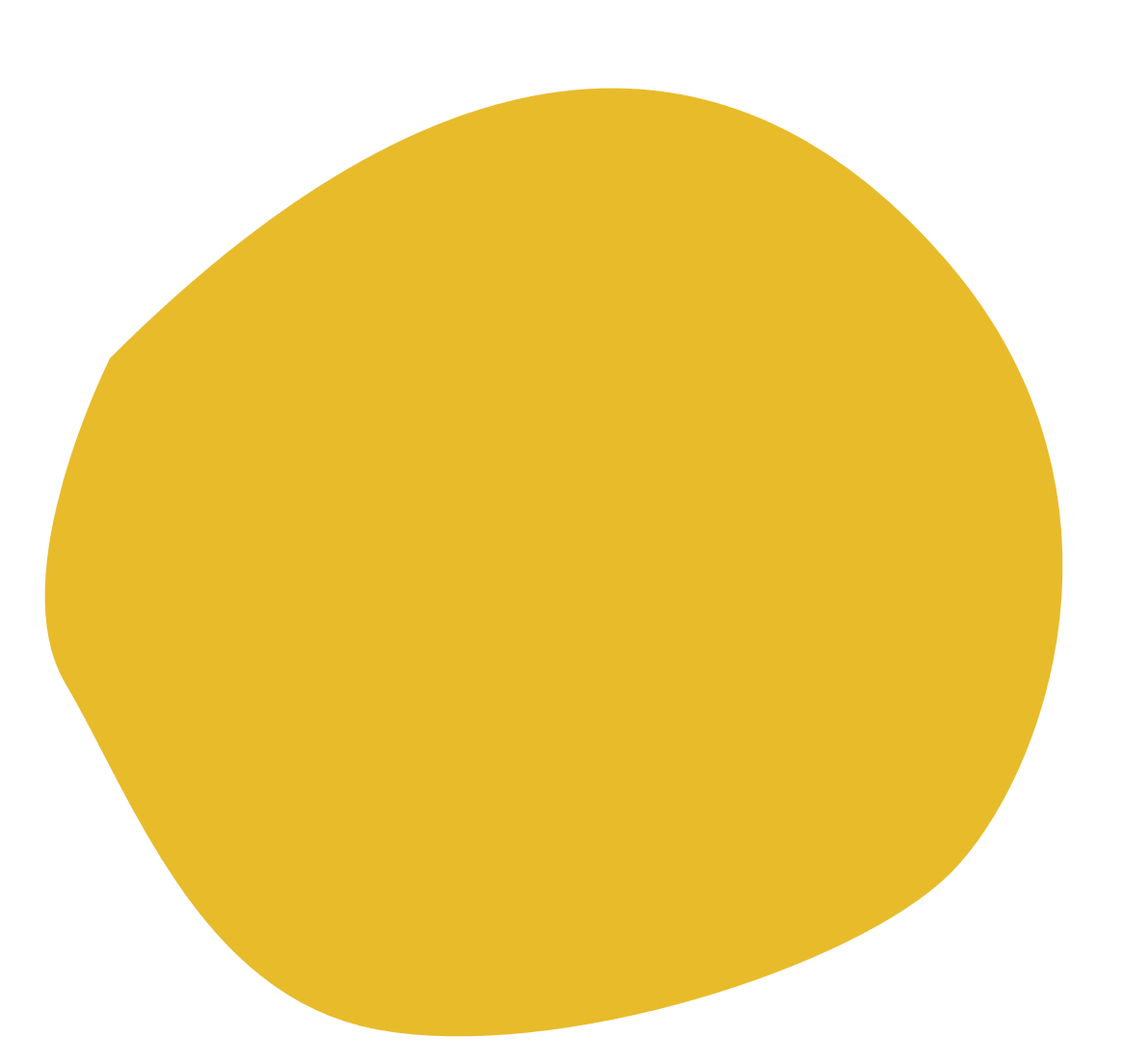 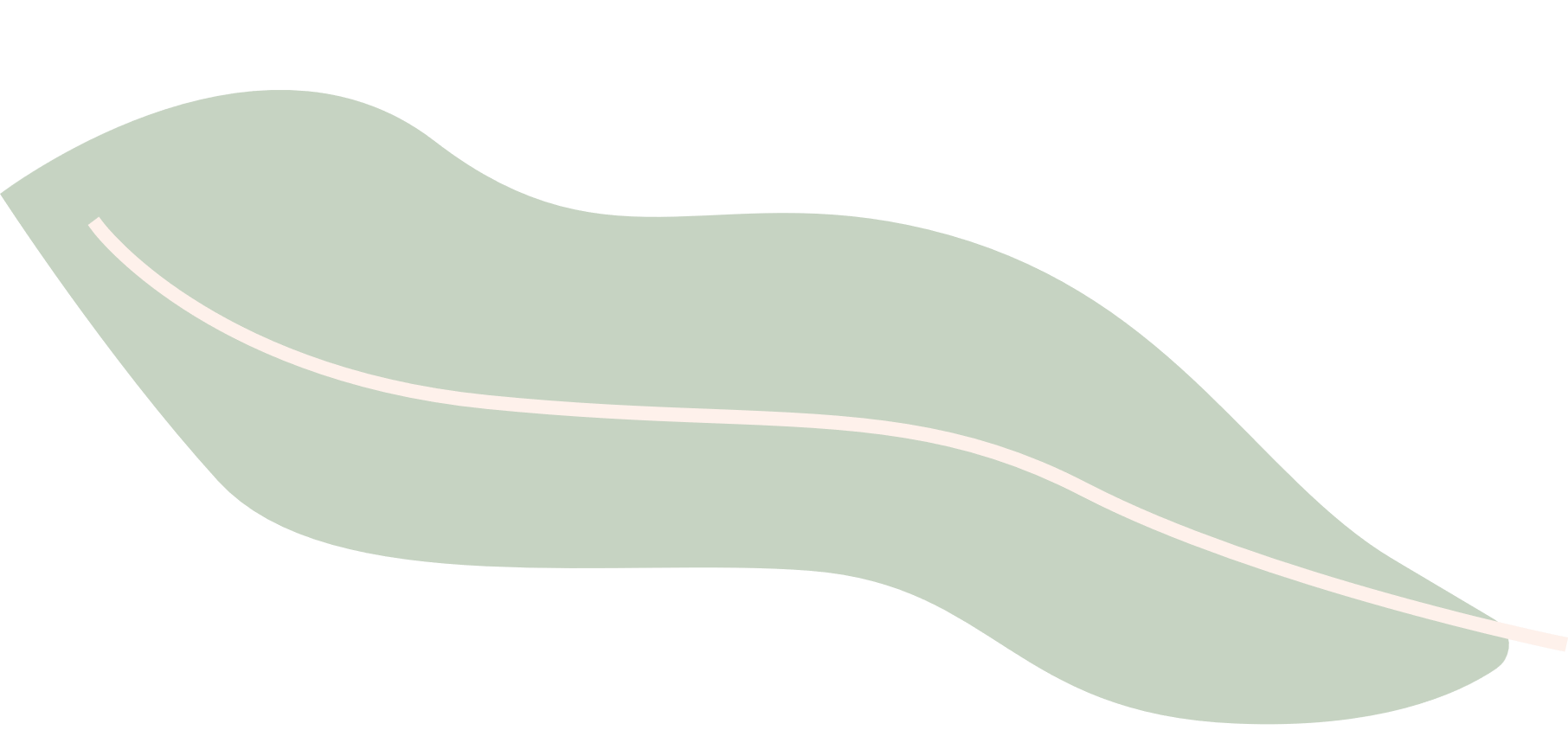 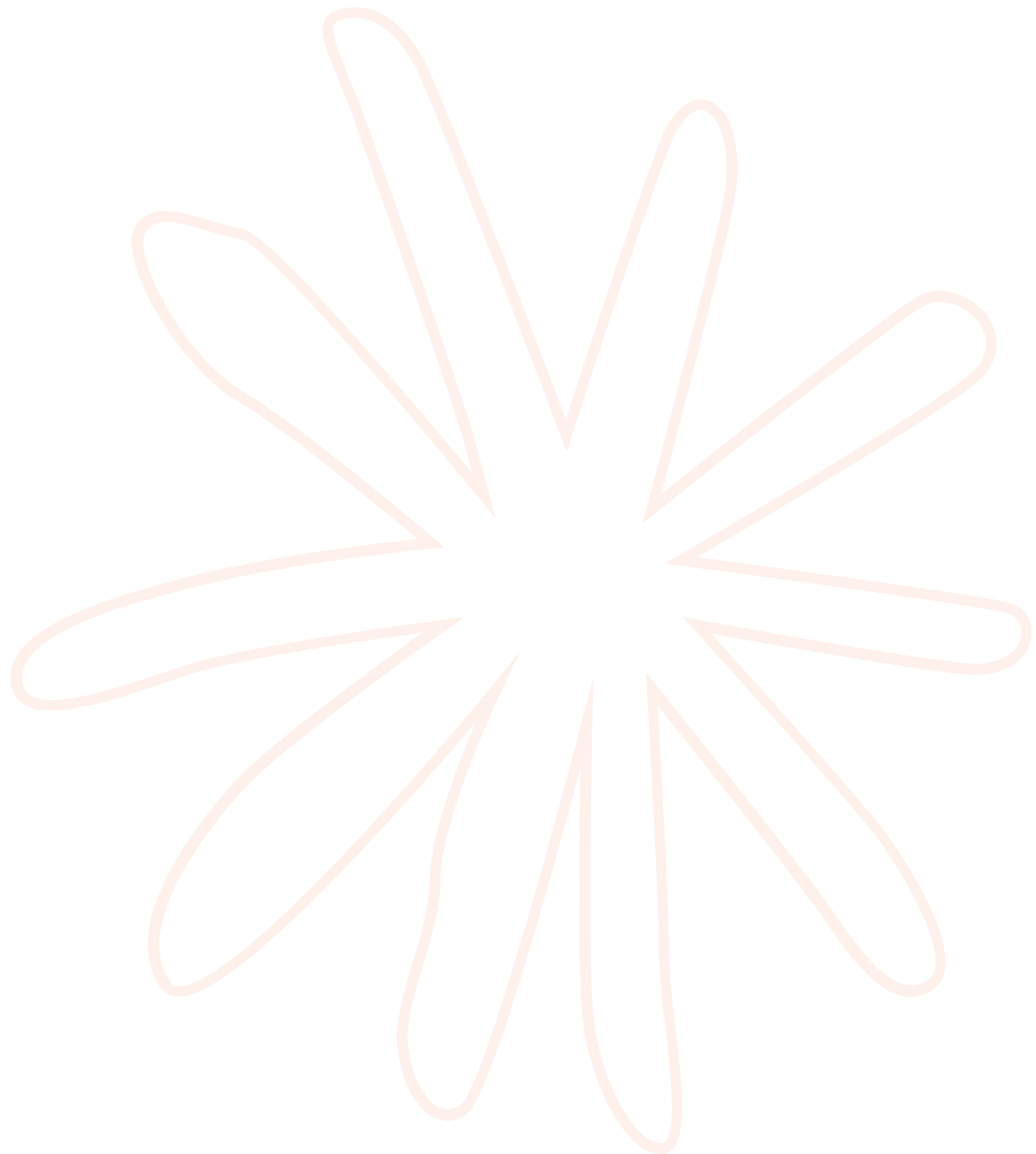 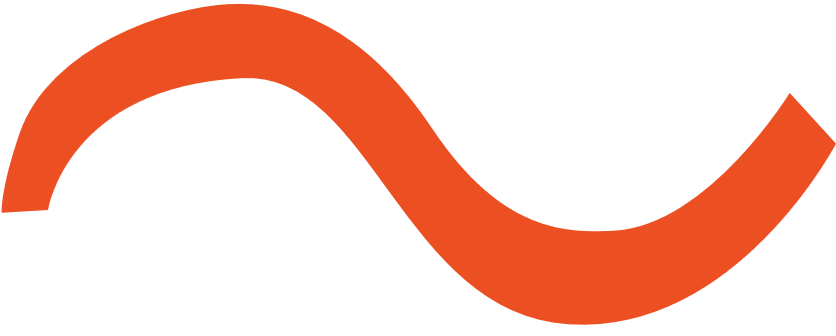 ACADEMIC STRATEGIES that MOTIVATE
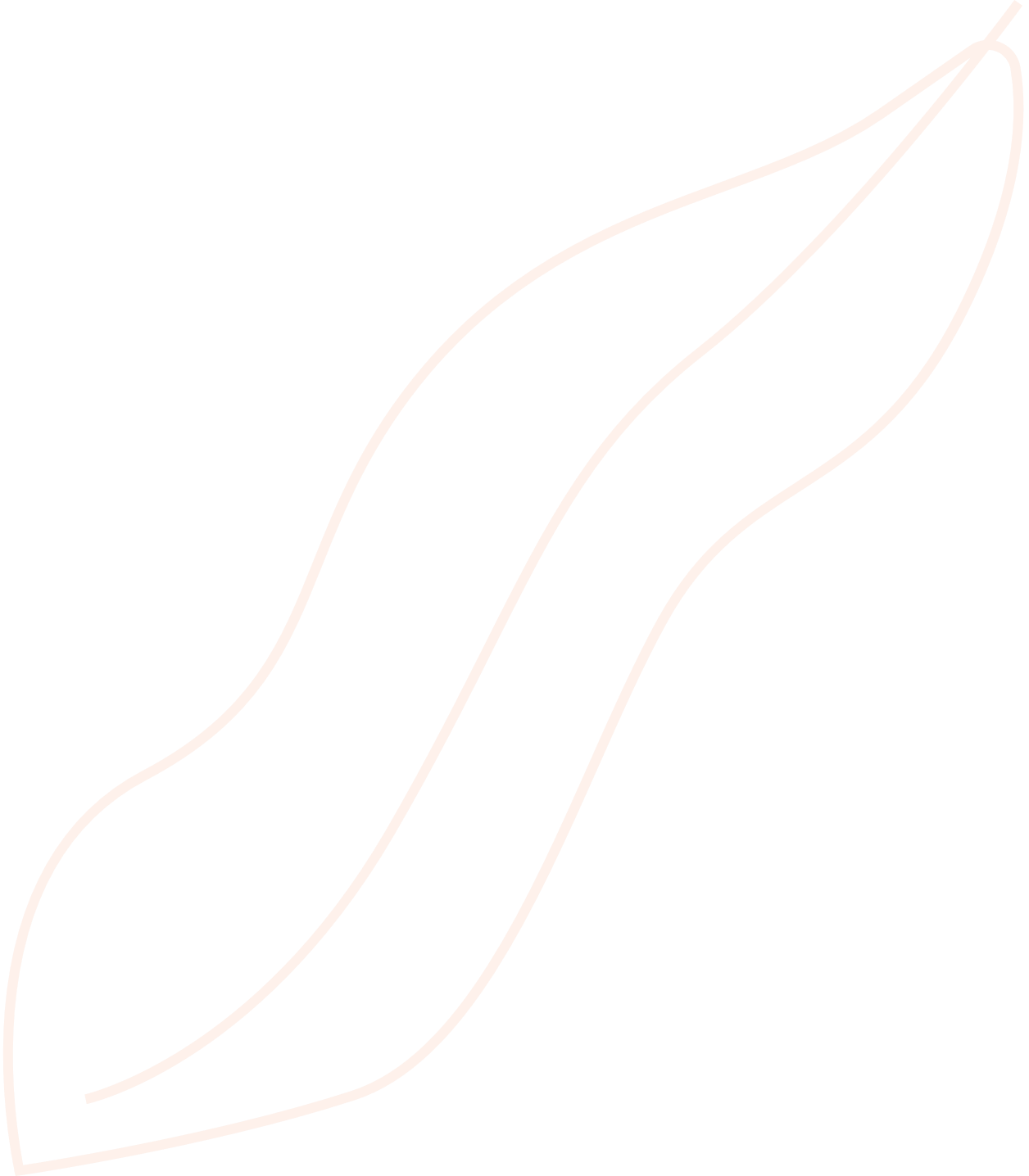 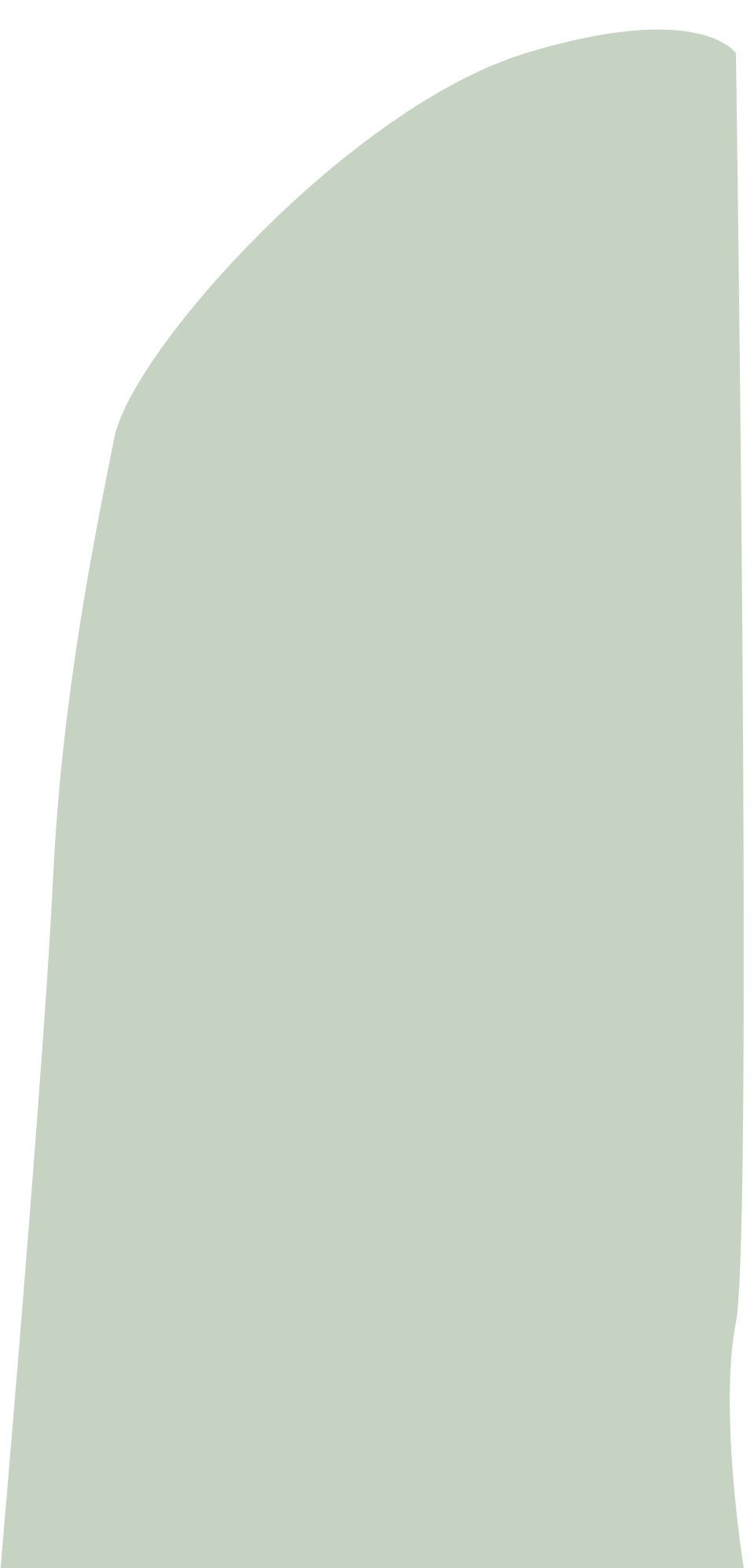 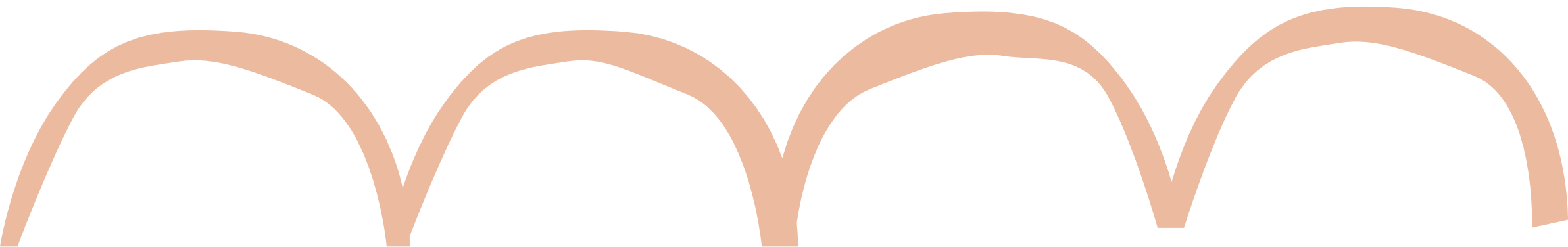 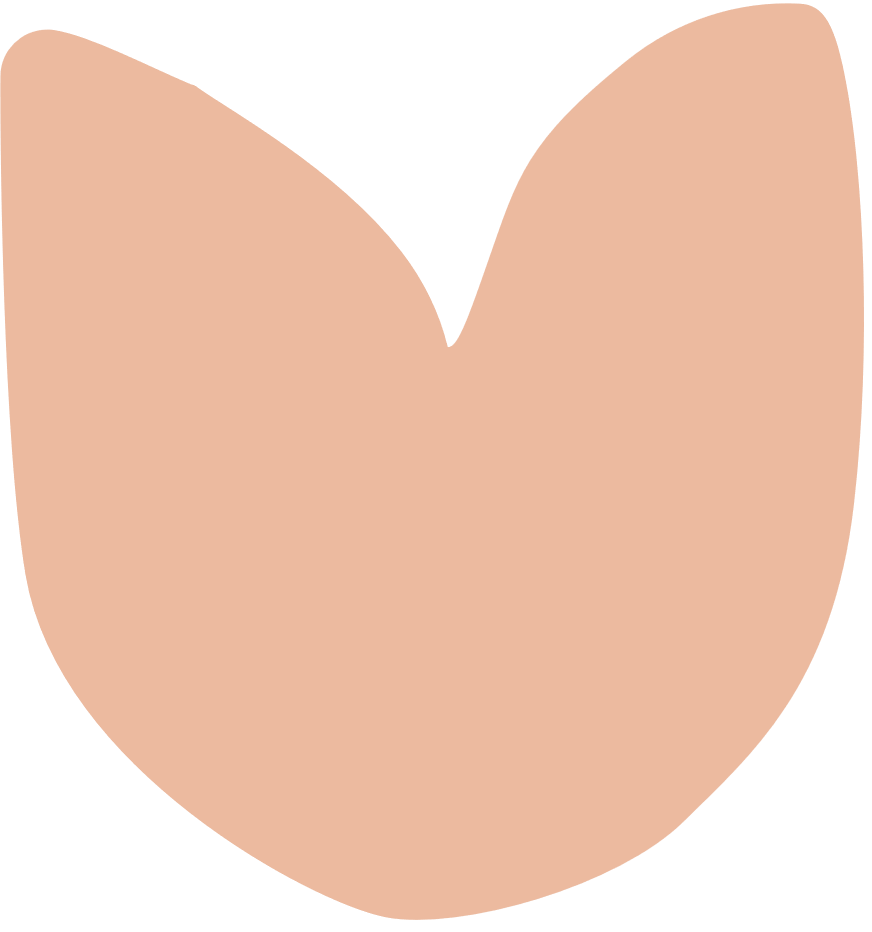 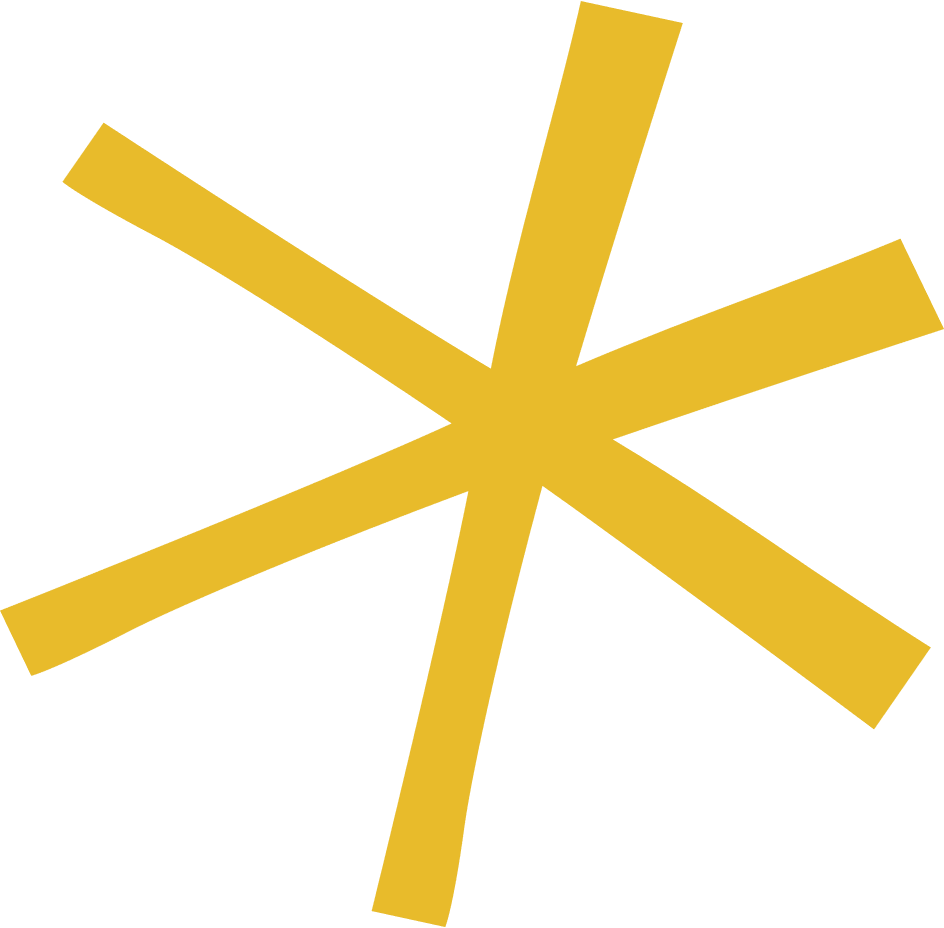 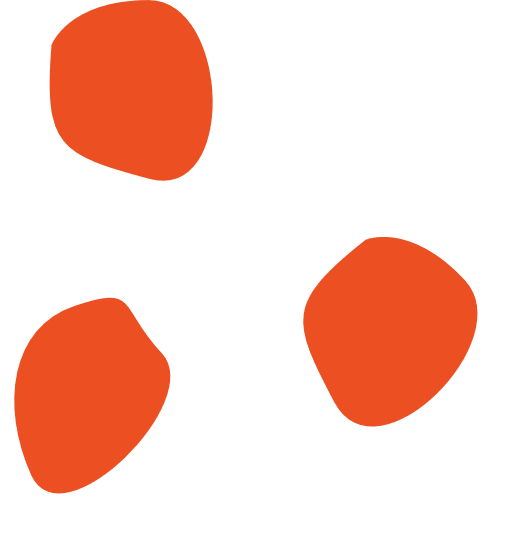 Melissa Norton
Director, Learning & Accessibility Services (LAS)
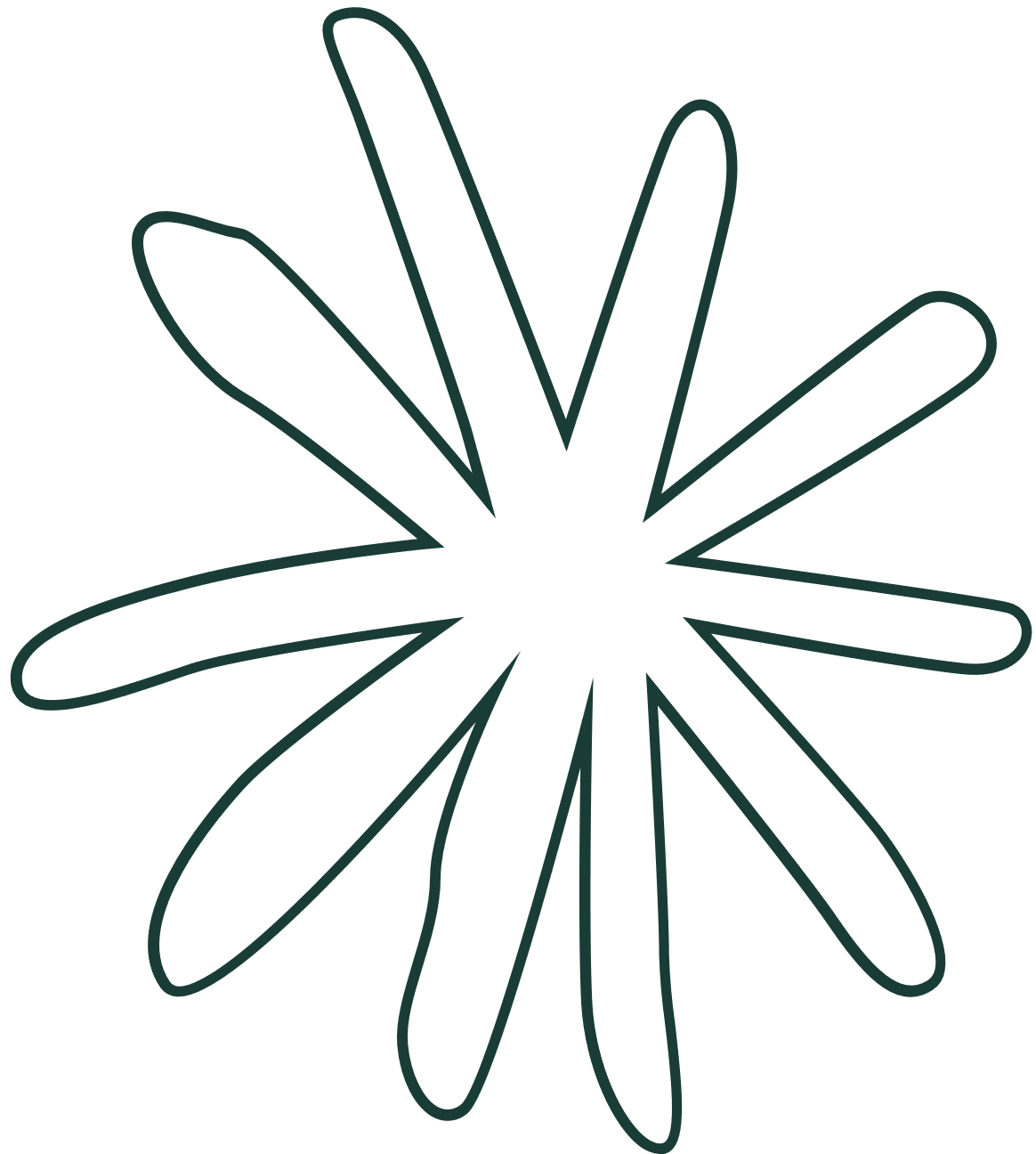 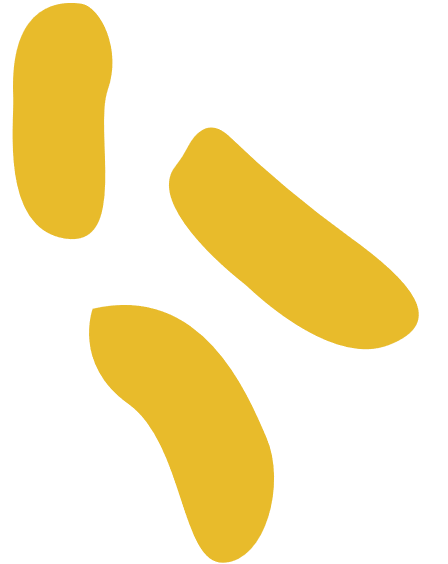 What’s your flavor of demotivation?
I feel overwhelmed 

I feel lost 

I feel insufficient 

I feel…??
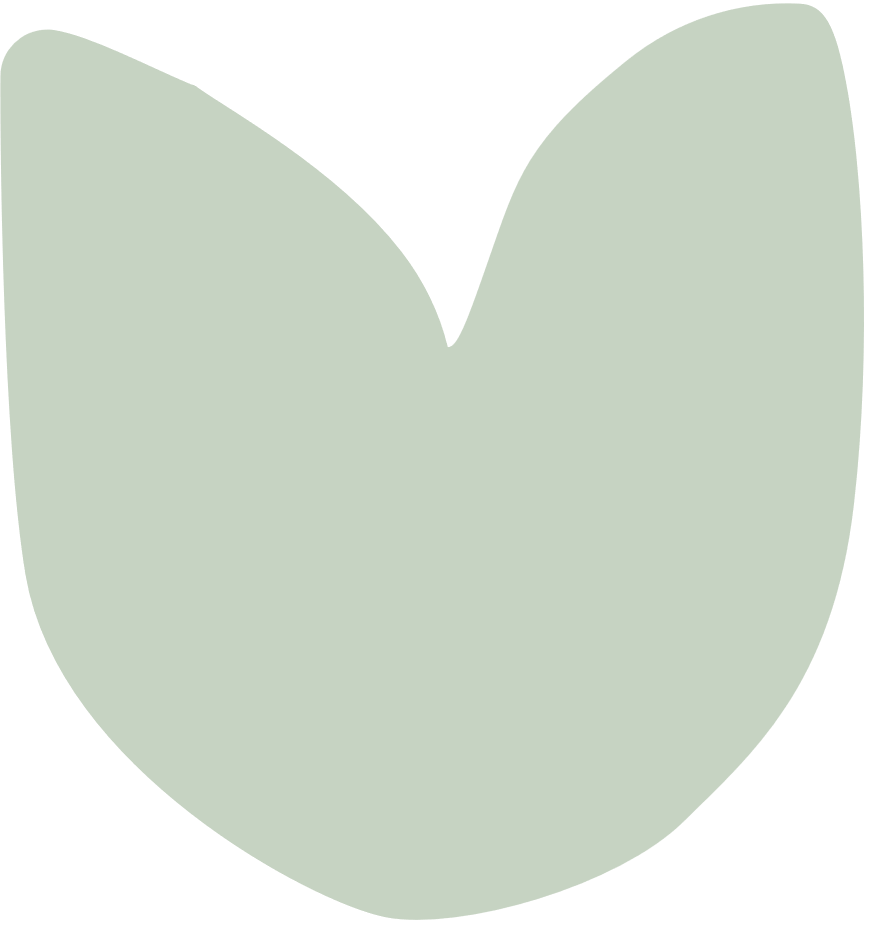 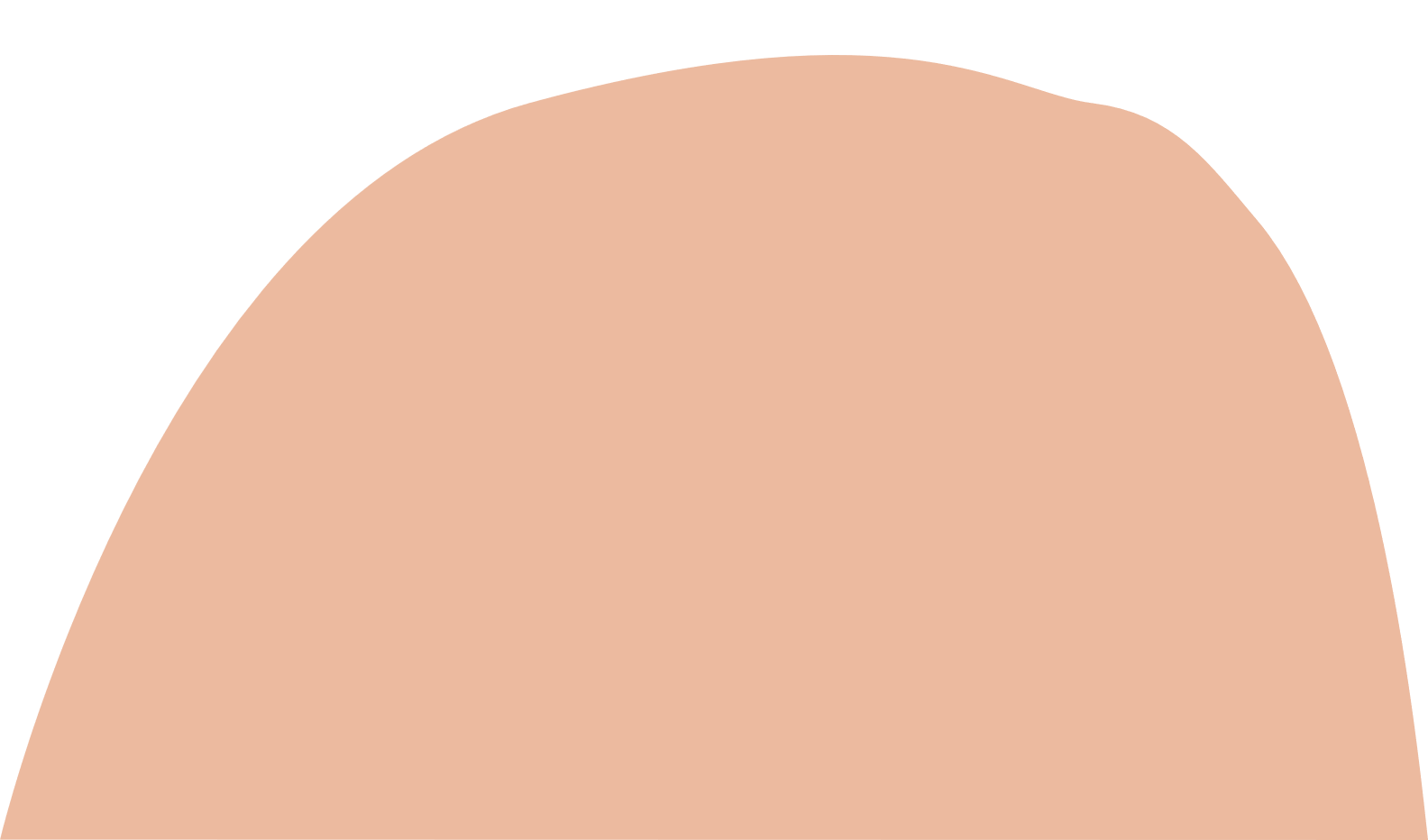 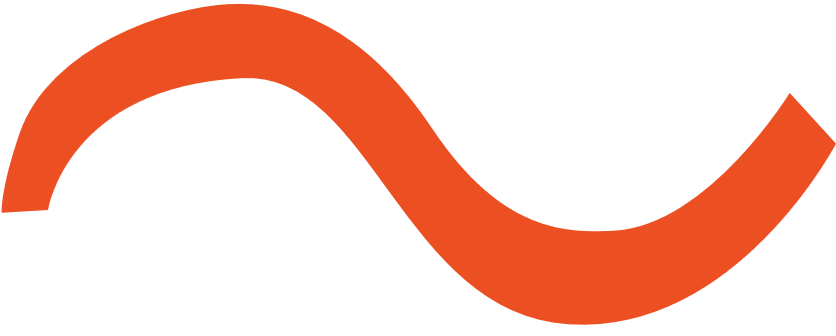 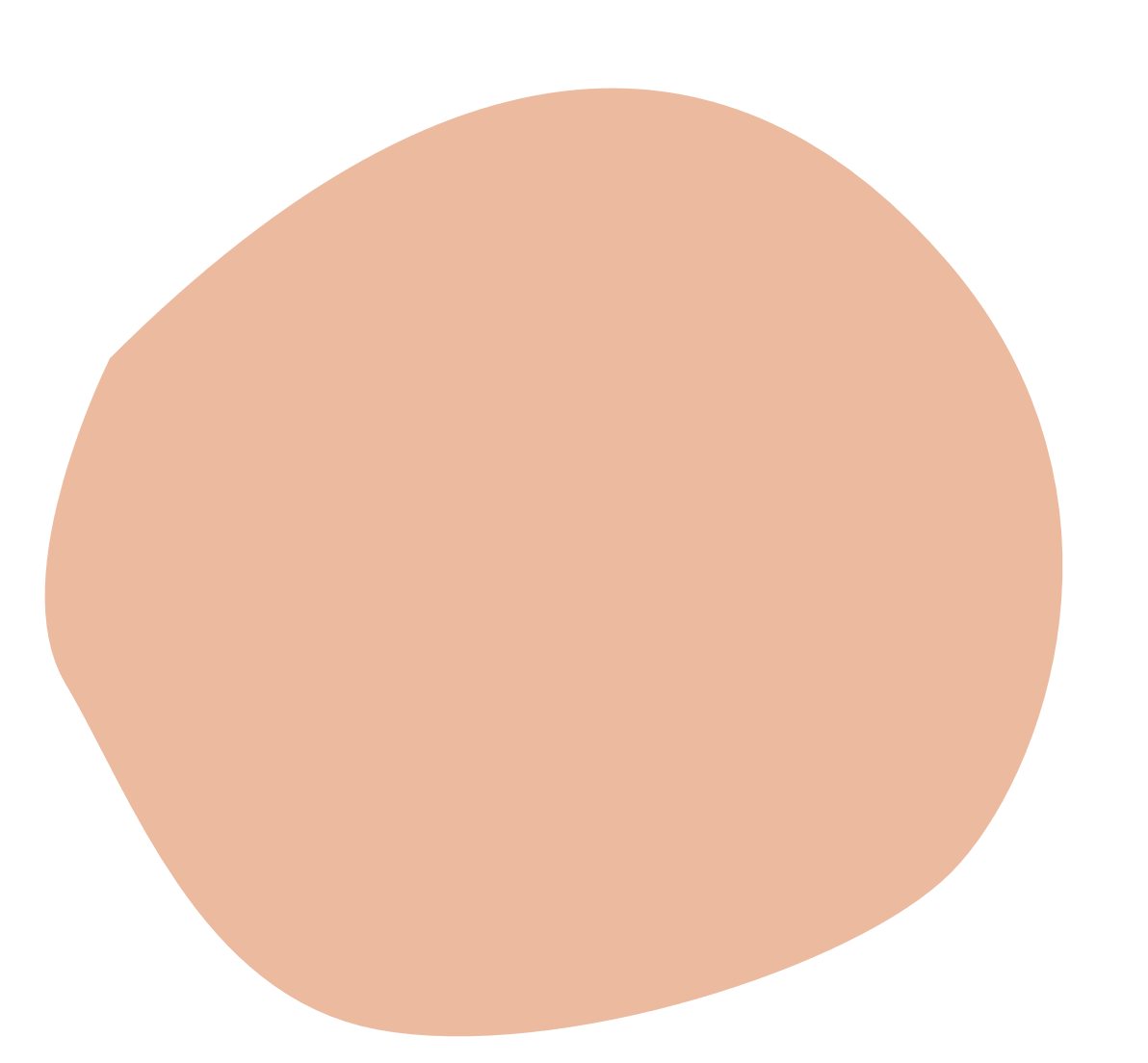 Motivation Graph
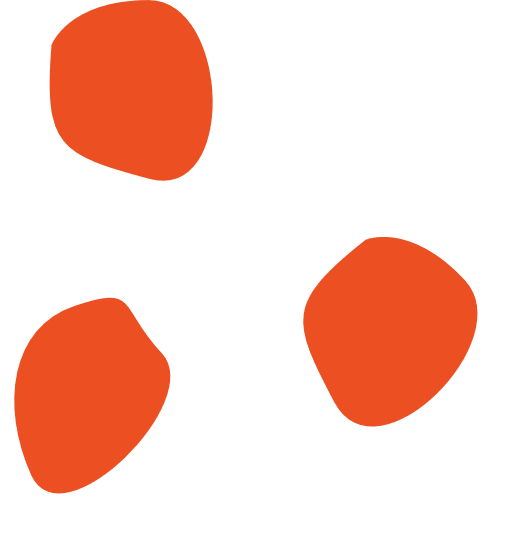 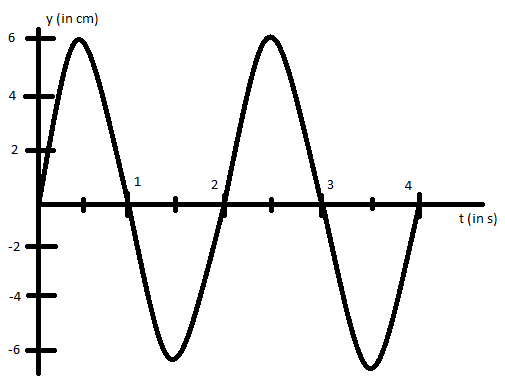 Motivation!
Meh
Semester
Low – No Motivation
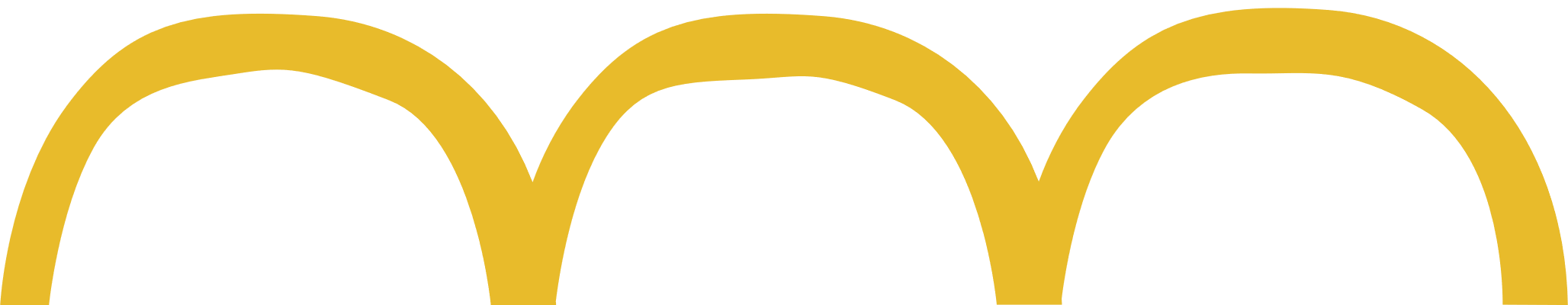 [Speaker Notes: When you find yourself in the low motivation points of the semester we want you to remember, 1) you are not alone, 2) it is not a permanent state of being, and 3) there are strategies that can really help.]
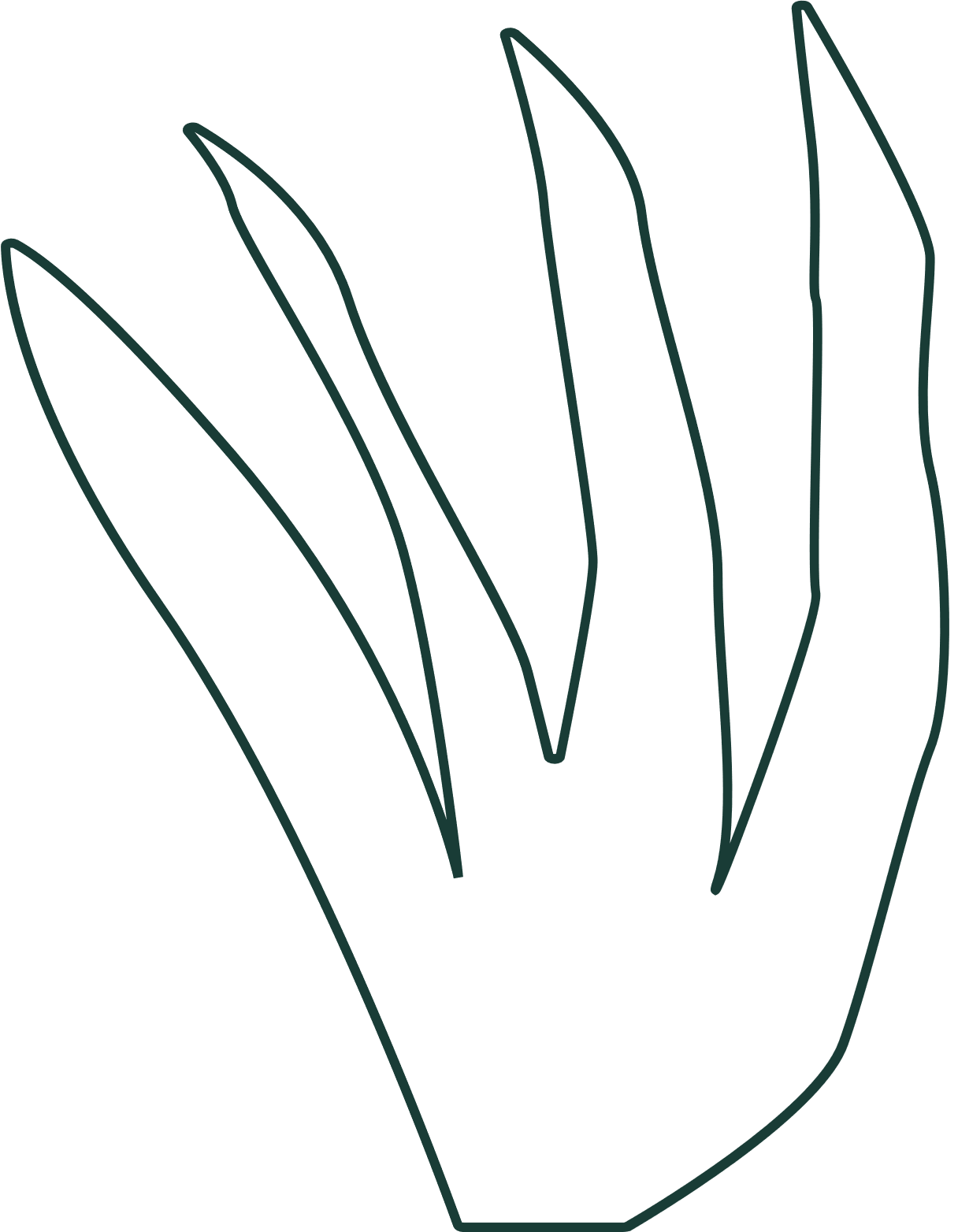 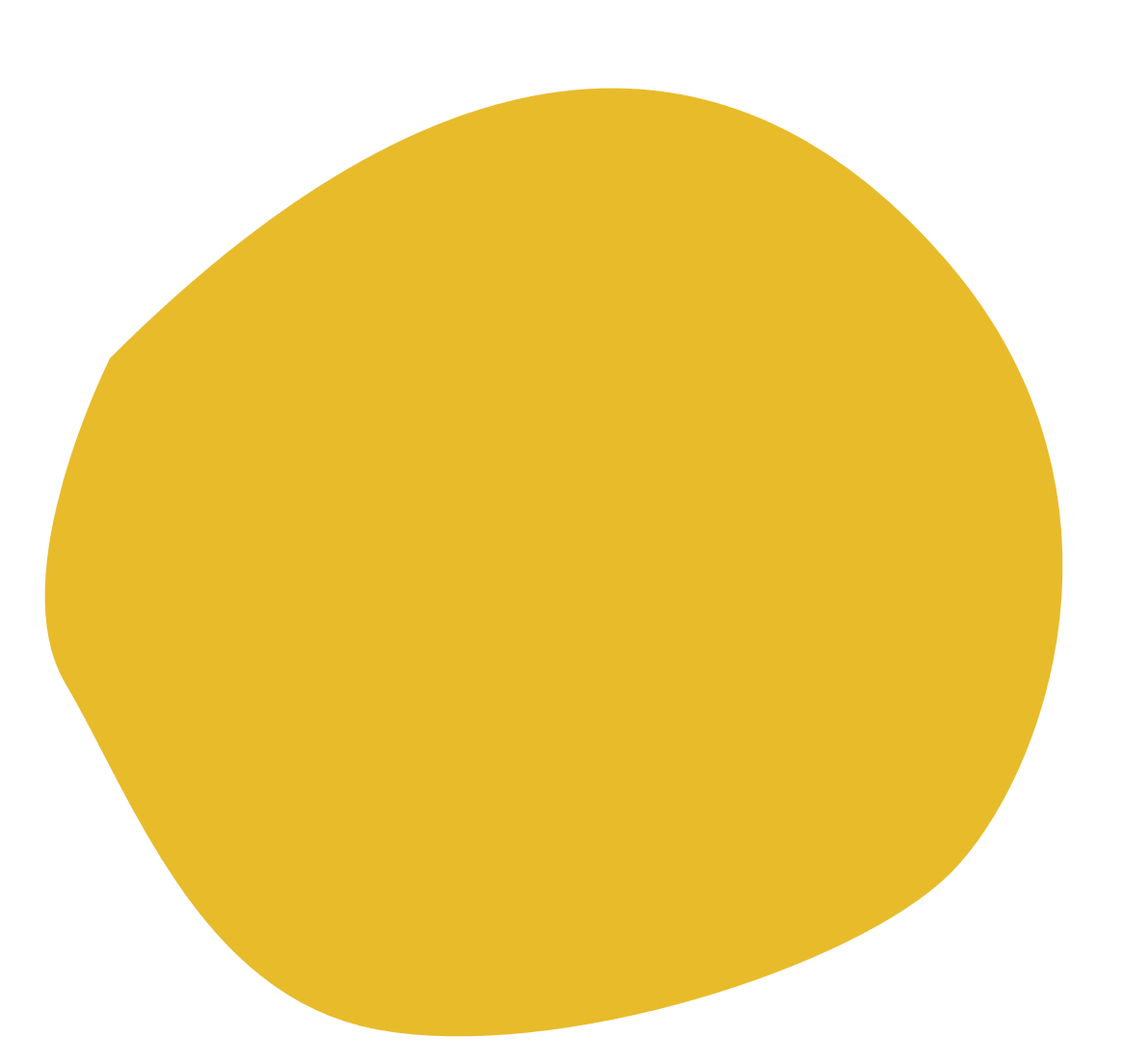 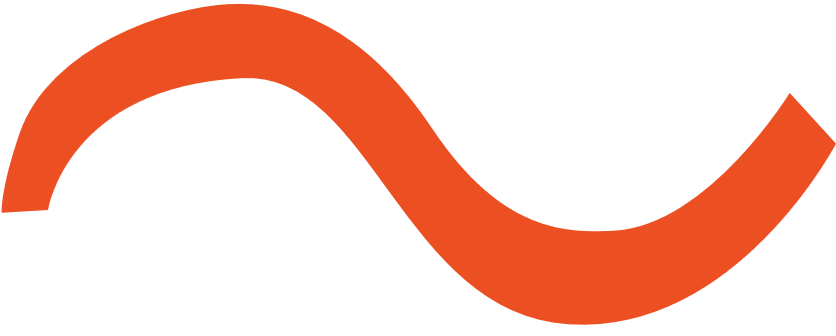 Strategies that 
Motivate!
1) Scaffolding 

2) Change up the modality

3) Academic accountability

4) Inspire yourself
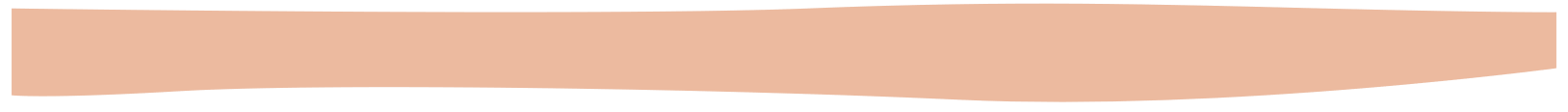 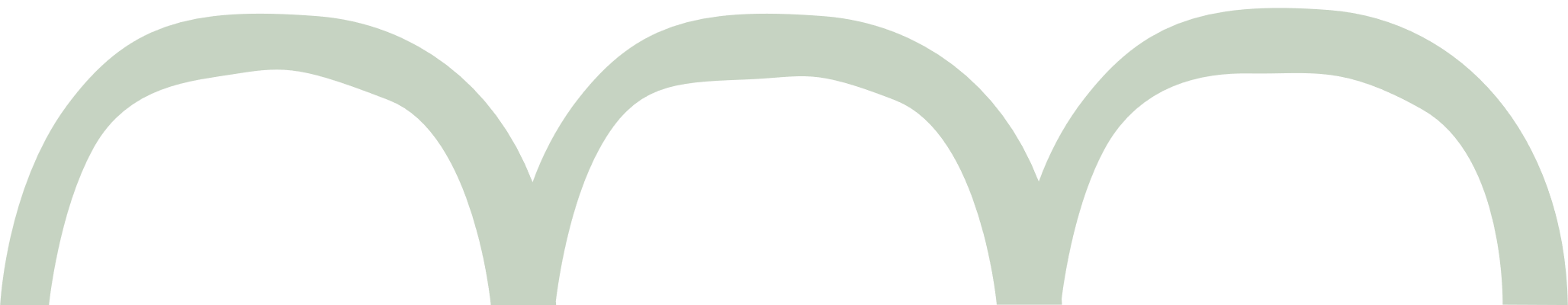 [Speaker Notes: Particularly helpful if you feel OVERWHELMED]
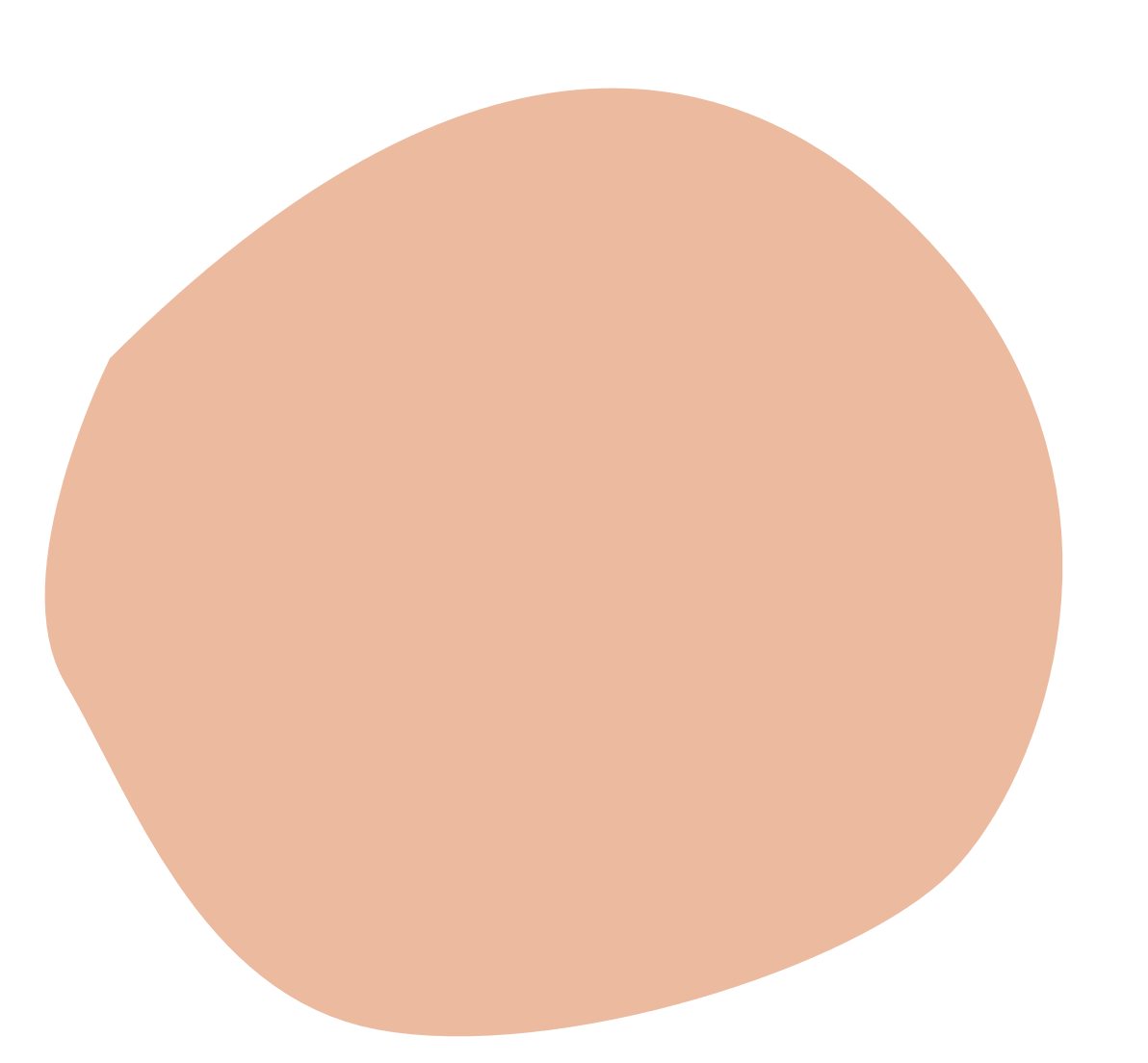 Scaffolding
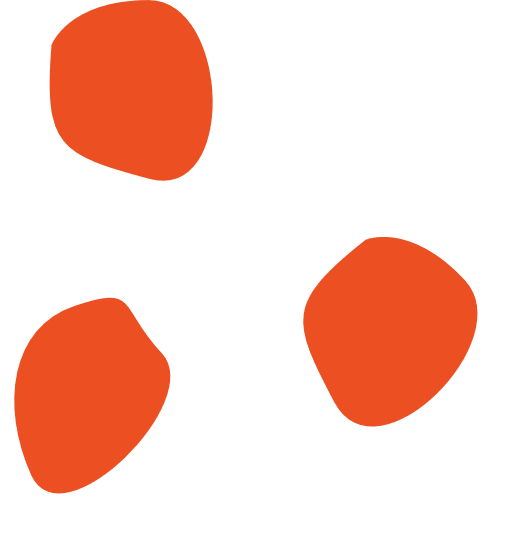 CHALLENGE: Can I break the next step down even more??
Something you can complete in 15 minutes.
Example #1: Annotated Bibliography 
Research and form topic (2-4 days)
Read and annotate sources (2-3 days for 7 sources)
Write the summaries (1 day)
Edit and format citations (1 day)
Brainstorm 2-3 topic ideas and star the one(s) you feel drawn to (5 min)
Spend 15 minutes and find 2-3 articles on the topic you chose
Meet with a subject librarian to discuss topic and next steps for research (15 min)
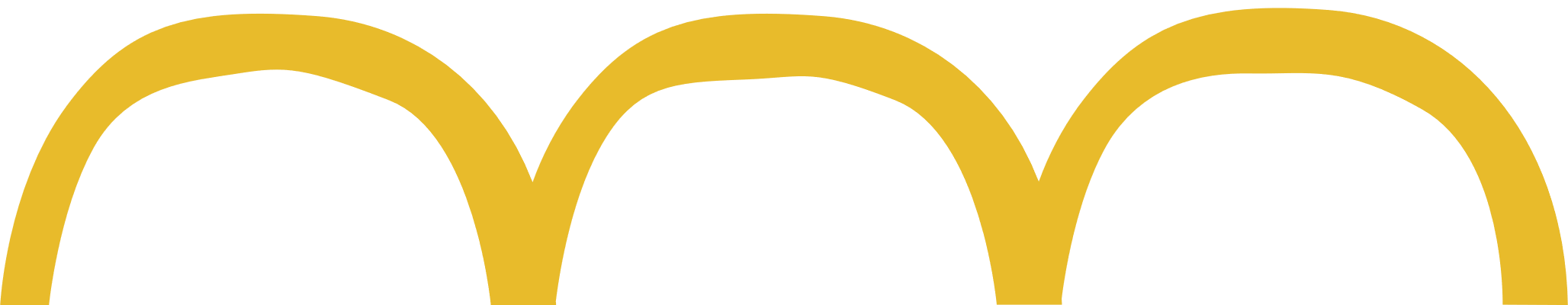 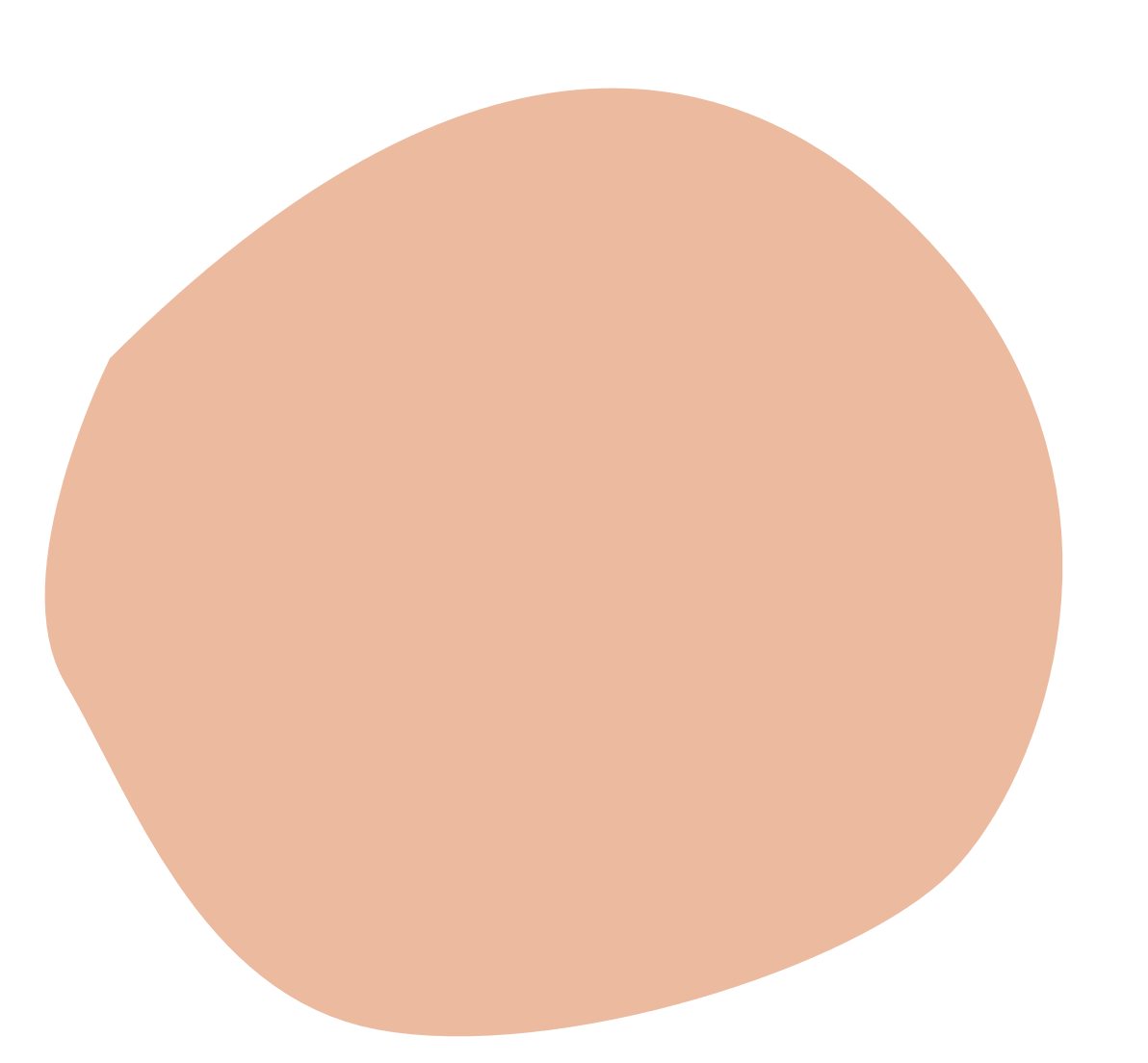 Scaffolding
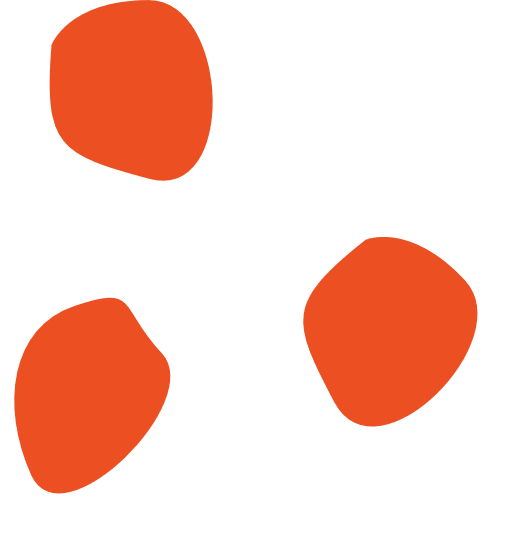 CHALLENGE: Can I break the next step down even more??
Something you can complete in 15 minutes.
Example #2: Reading (50 pages)
Read the headings or chapter summary (5 min)
Write 2-3 questions you want to answer when reading is complete (5 min)
Read for 15 minutes and present to yourself for 1-2 minutes on what you read (17 min)
Example #3: Studying modern/classical language
Have short conversation with tutor (5 min)
Write a paragraph using the vocab words you need to memorize (5 min)
Conjugate 10 verbs (15 min)
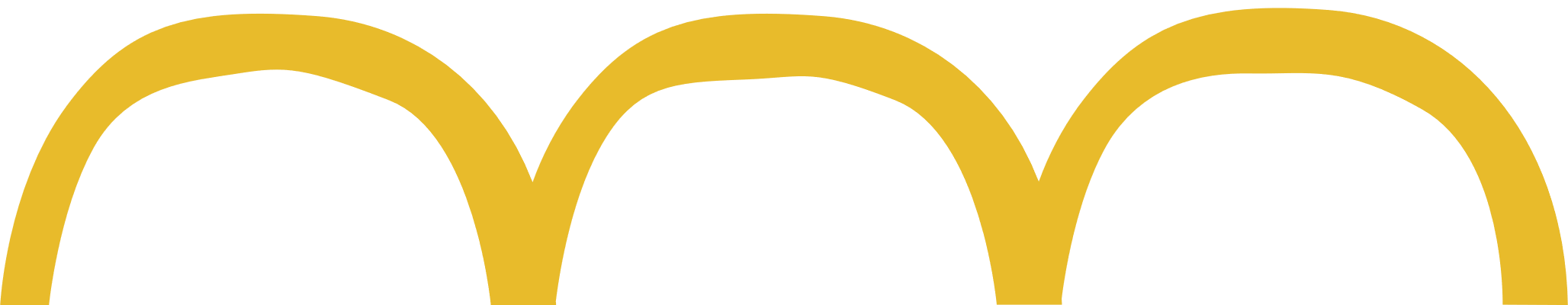 [Speaker Notes: Low hanging fruit, something where you can experience success and a bit of progress. “I can do anything for 5 minutes”]
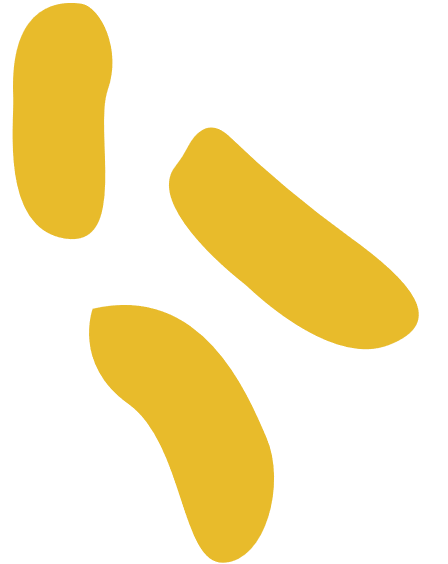 Change up the Modality
What other mode could you use to make progress…?
If your assignment is to write… try SPEAKING 
If your assignment is to write…try DRAWING
If your assignment is to read…try LISTENING 
If your assignment is to study…try PRESENTING

Can you think of any others??
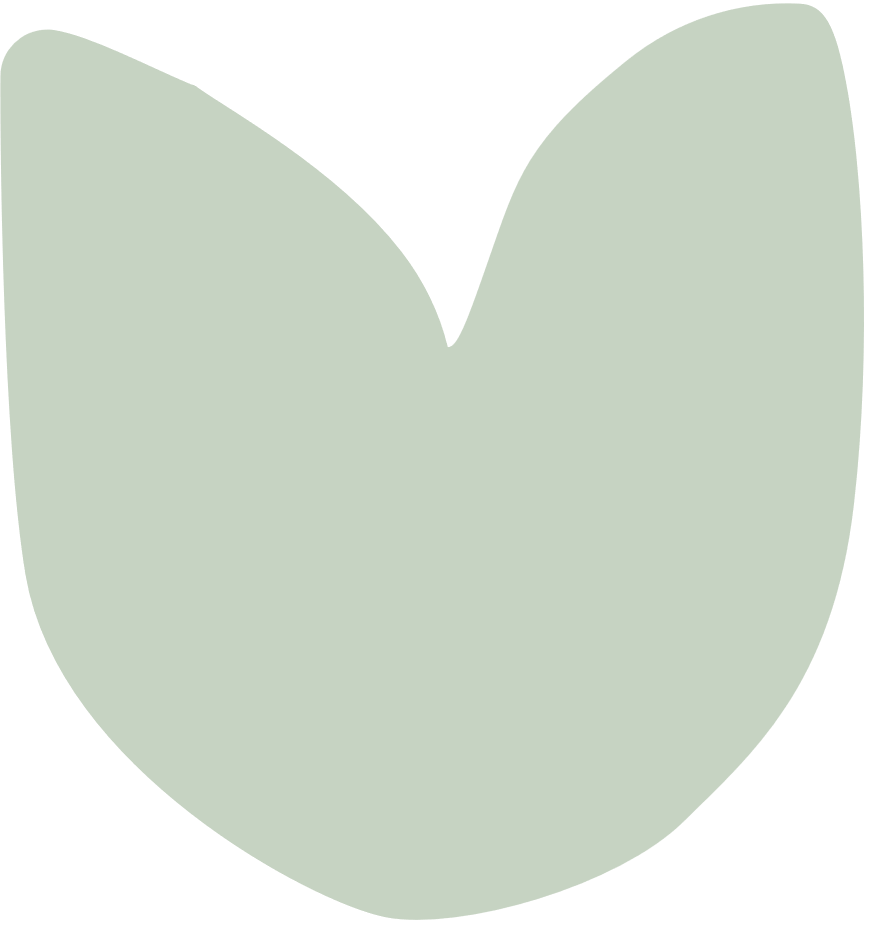 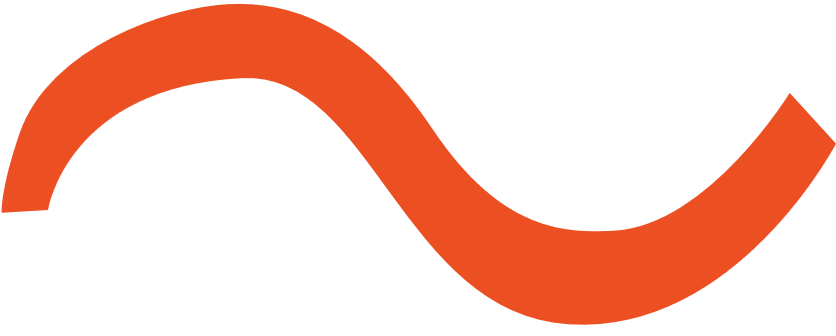 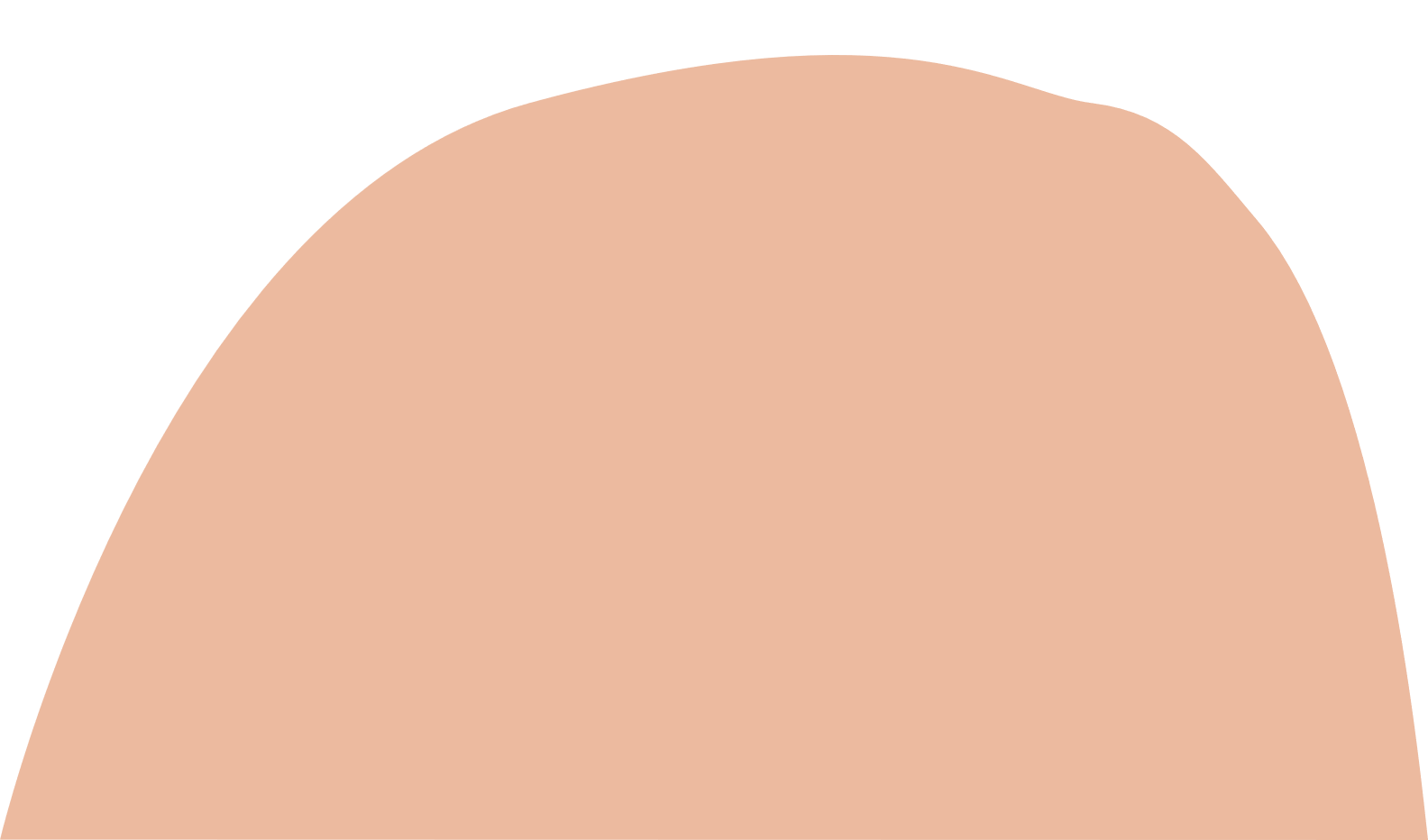 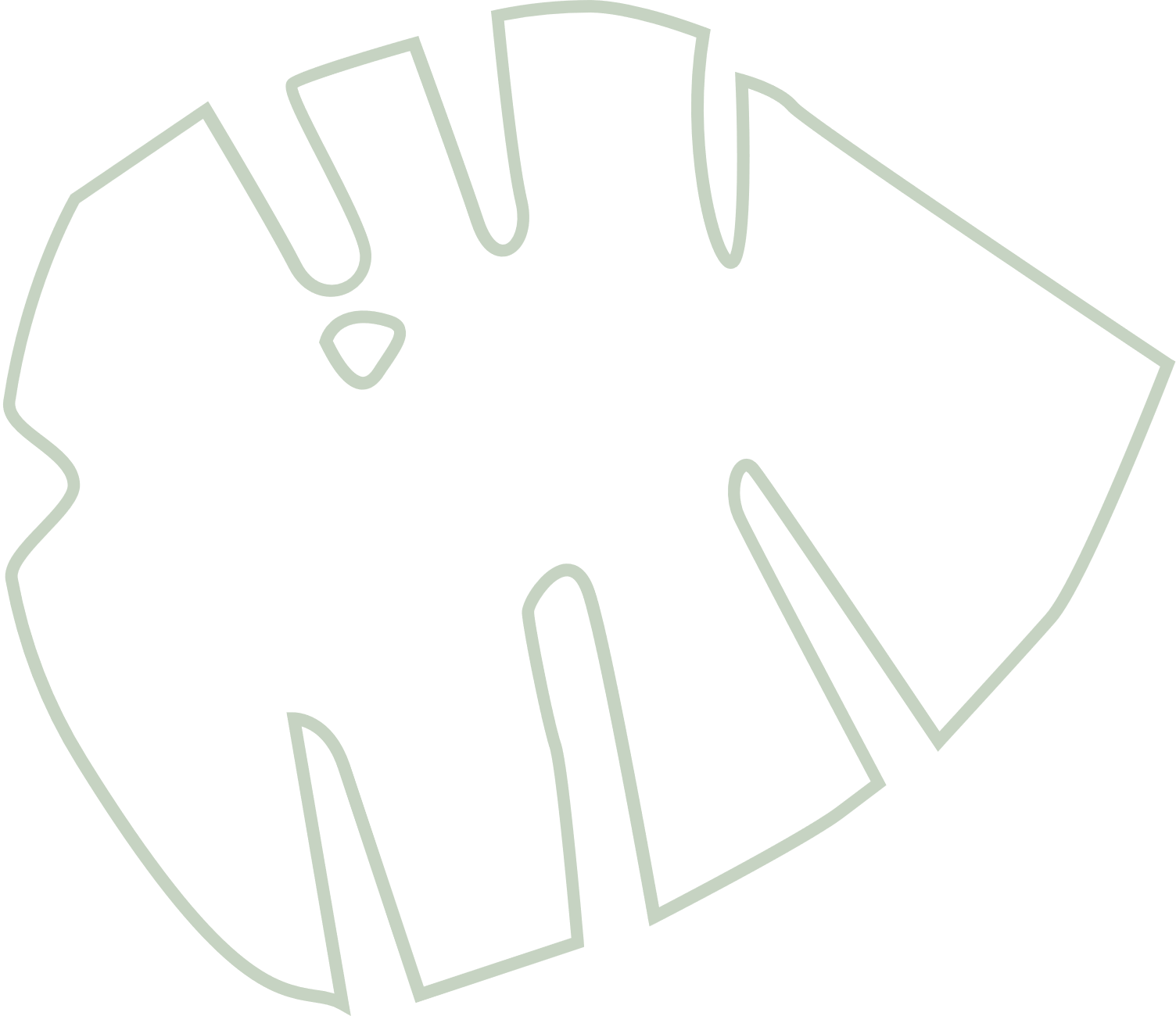 Academic Accountability
Meet with a professor/TA and tell them ahead of time what work you will have to show them or something specific that you will have finished by that meeting.
Schedule an appt with LAS or a Peer Coach to report on what your goal is and how you are going to keep moving ahead on it
Consider if there is a friend who can hold you accountable by helping to check in with you on your specific goal
Make an appointment with the Writing Center or a Subject Librarian to hold yourself accountable to progressing through stages in your research or writing process
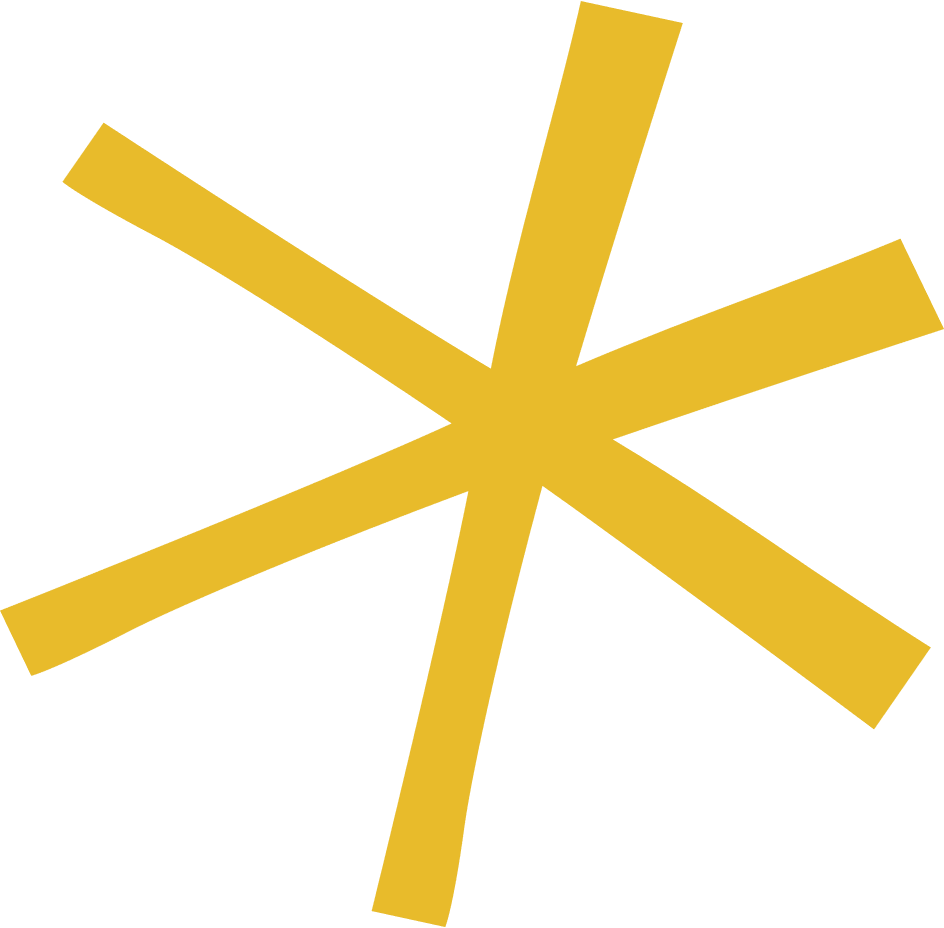 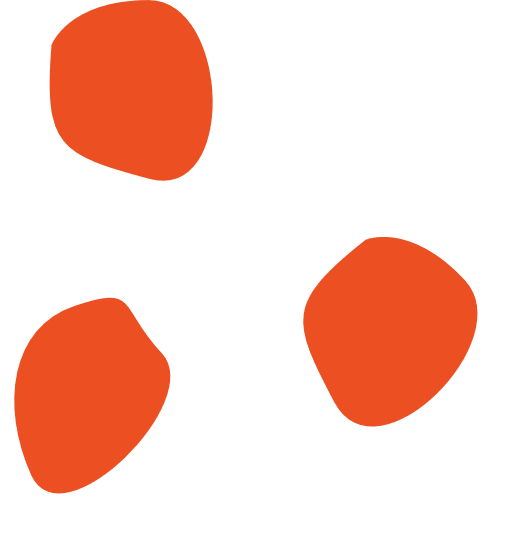 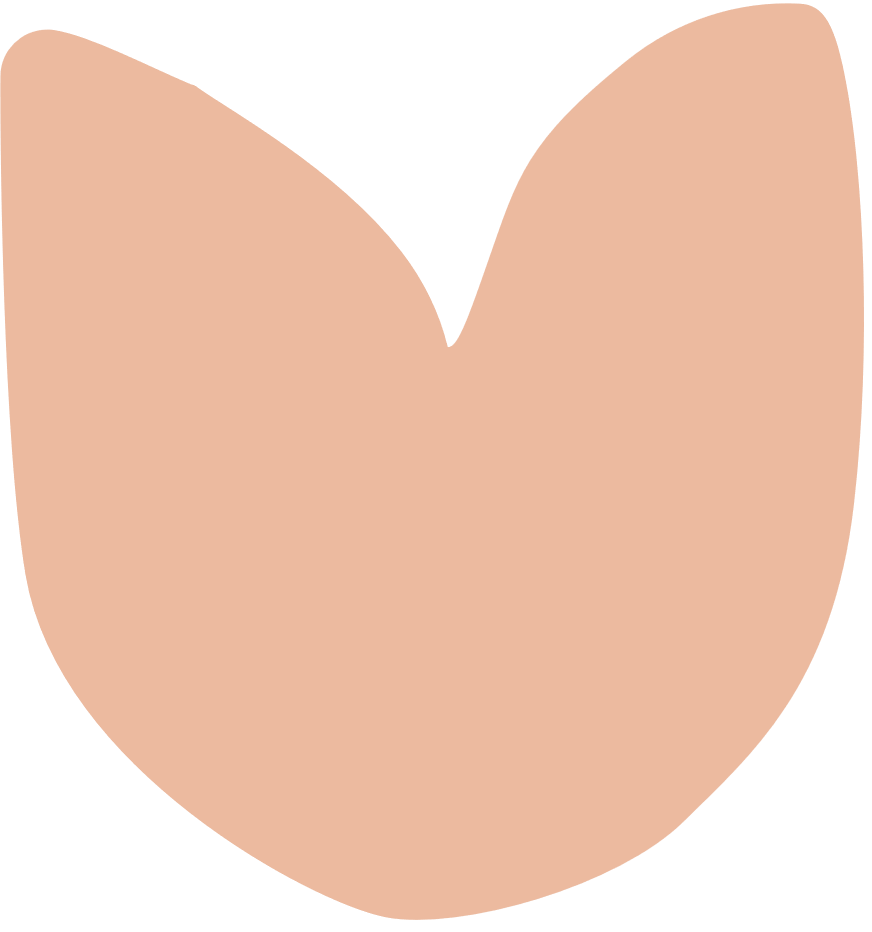 [Speaker Notes: Refer to the difference between intrinsic and extrinsic motivation and give ideas of how to externalize it]
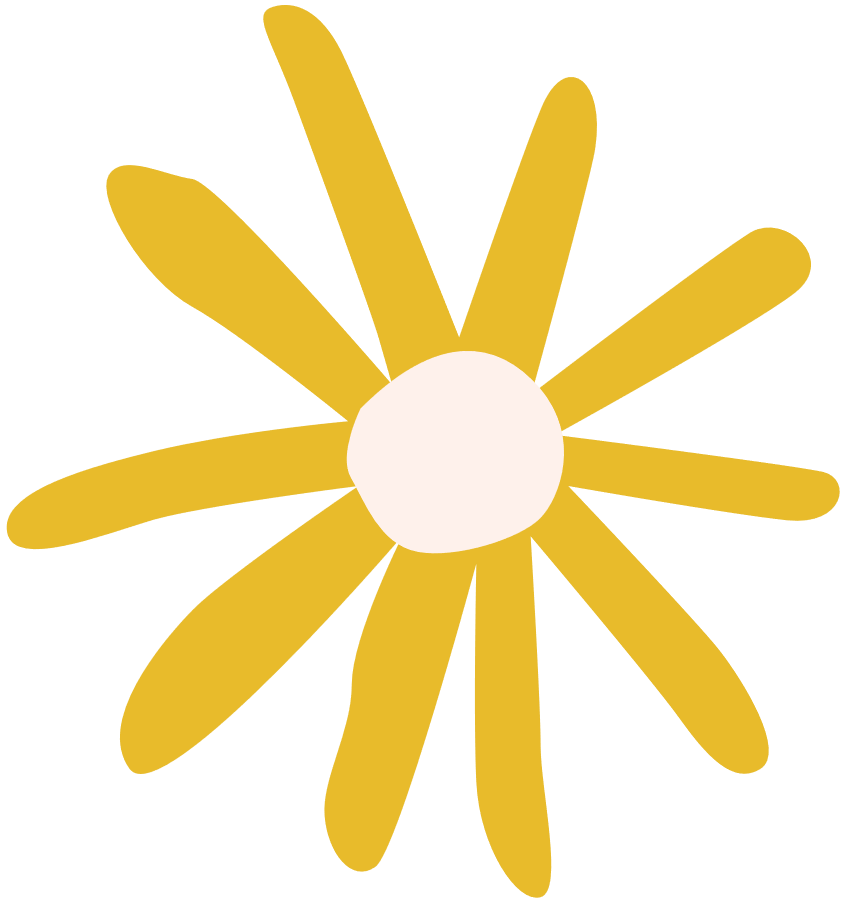 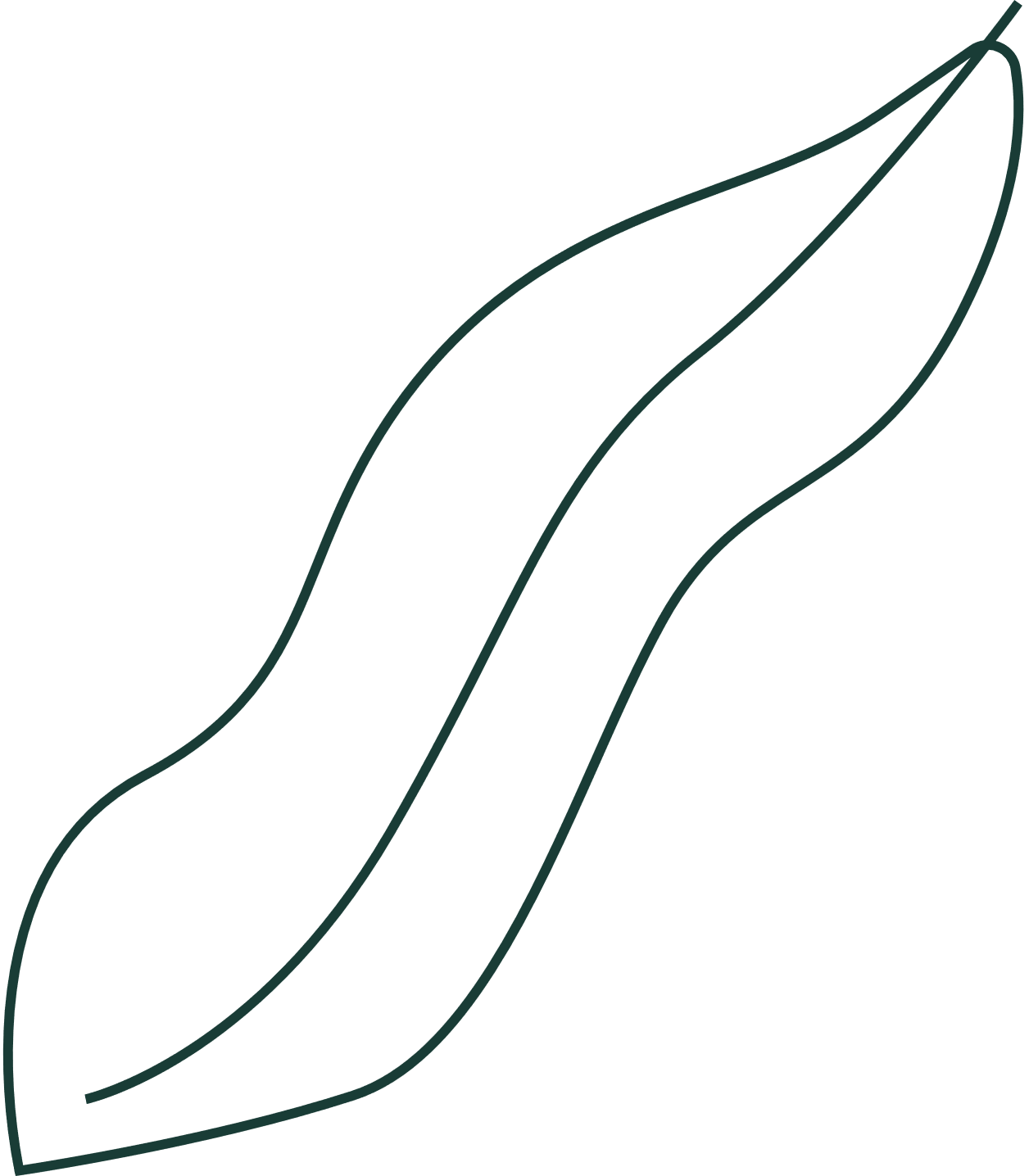 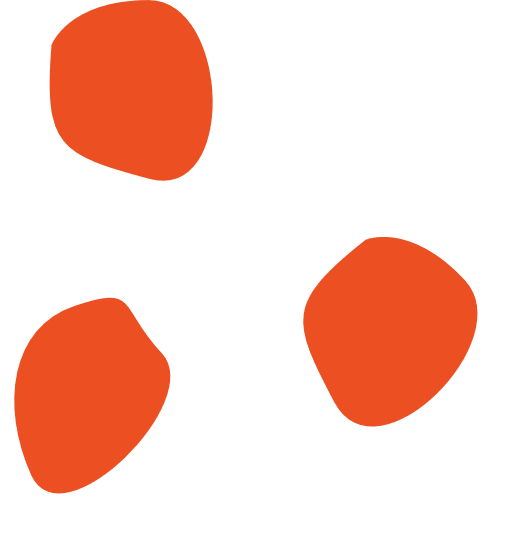 INSPIRE YOURSELF
Environment: What can you change about your study space to inspire yourself? 
Physical: Movement can be inspiring – study walk, dance party
Content: Make it personal, make connections, cultivate wonder/awe
Make it fun and rewarding when you do the hard thing 
Post motivational phrases that are personally meaningful
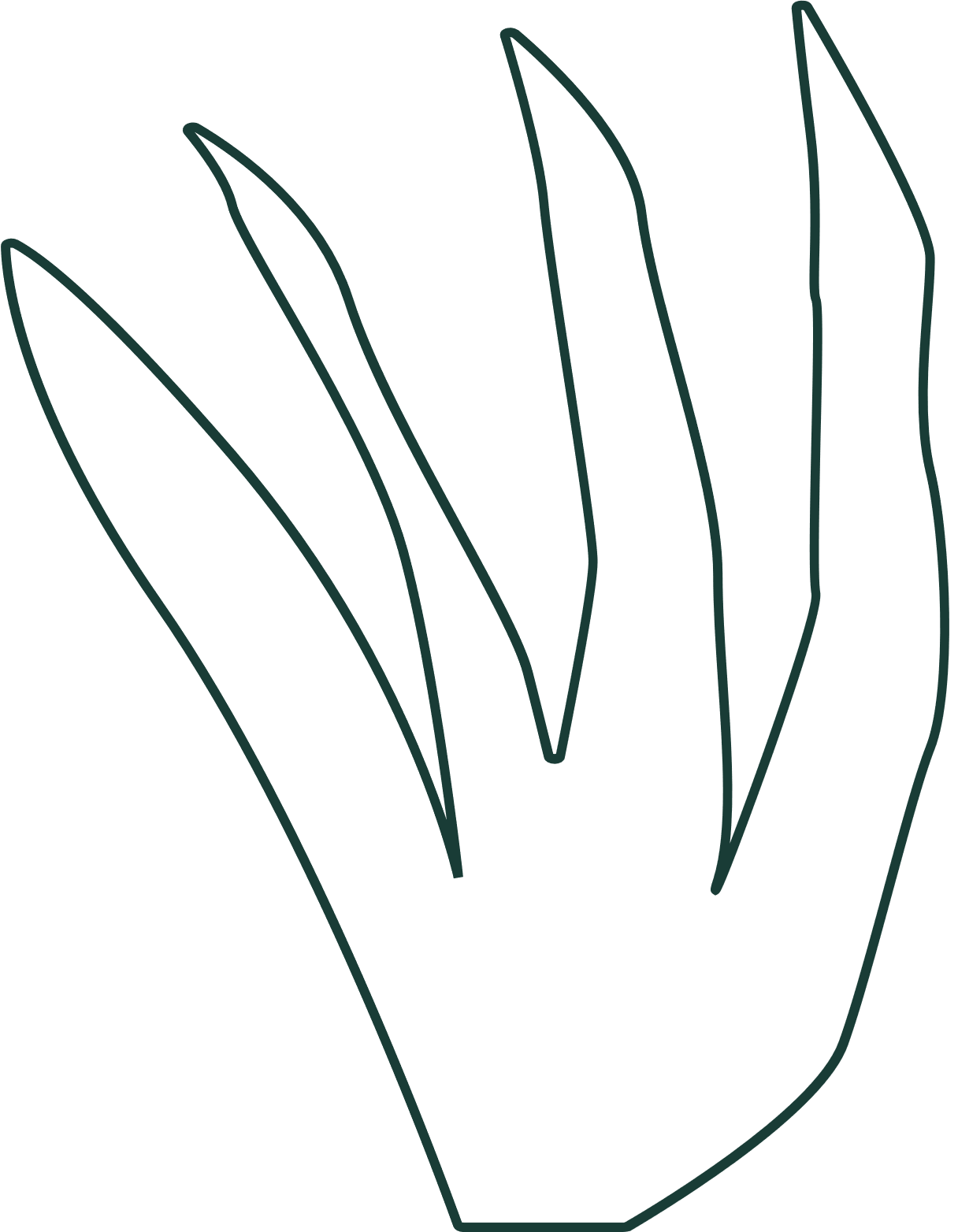 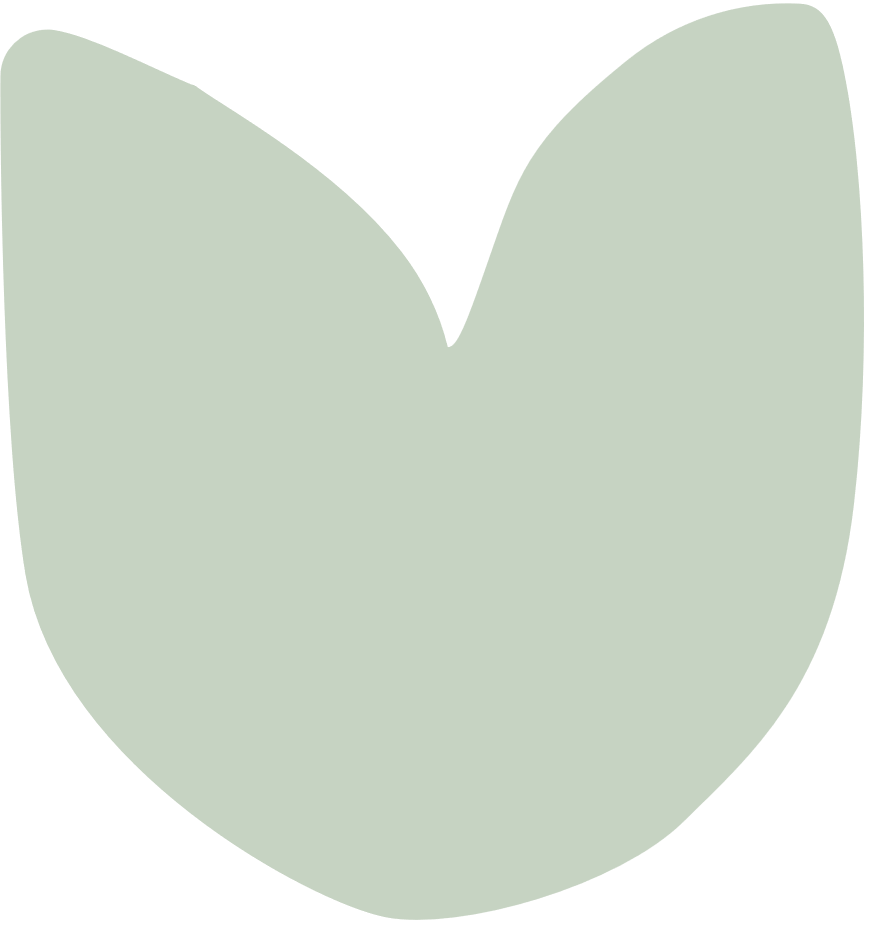 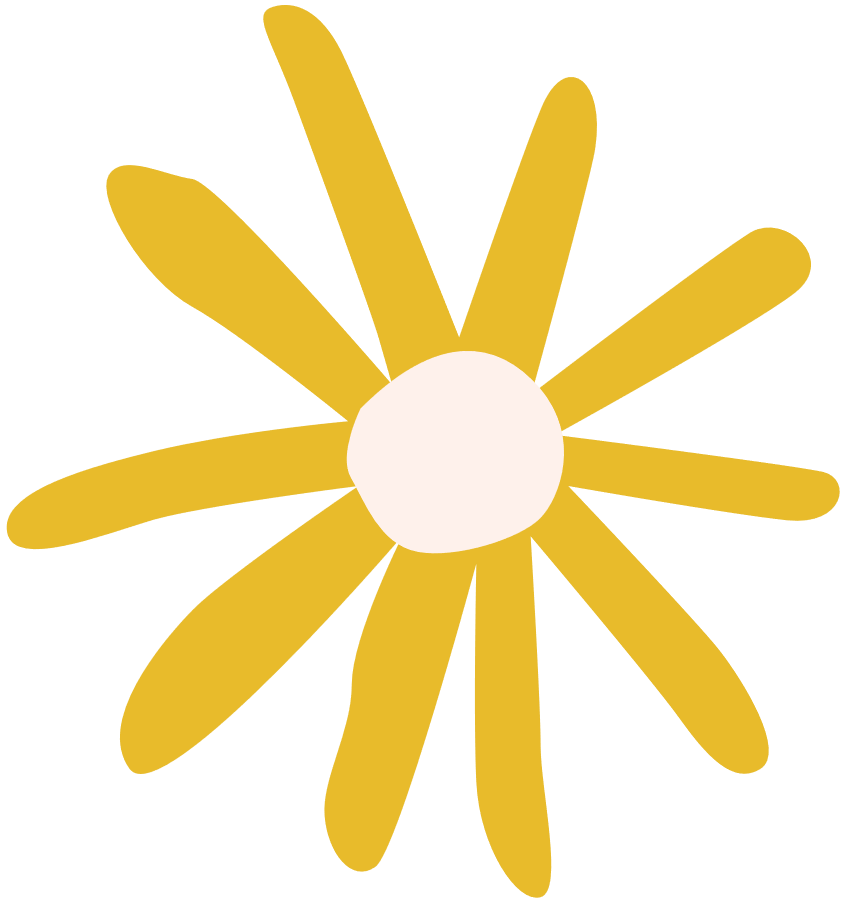 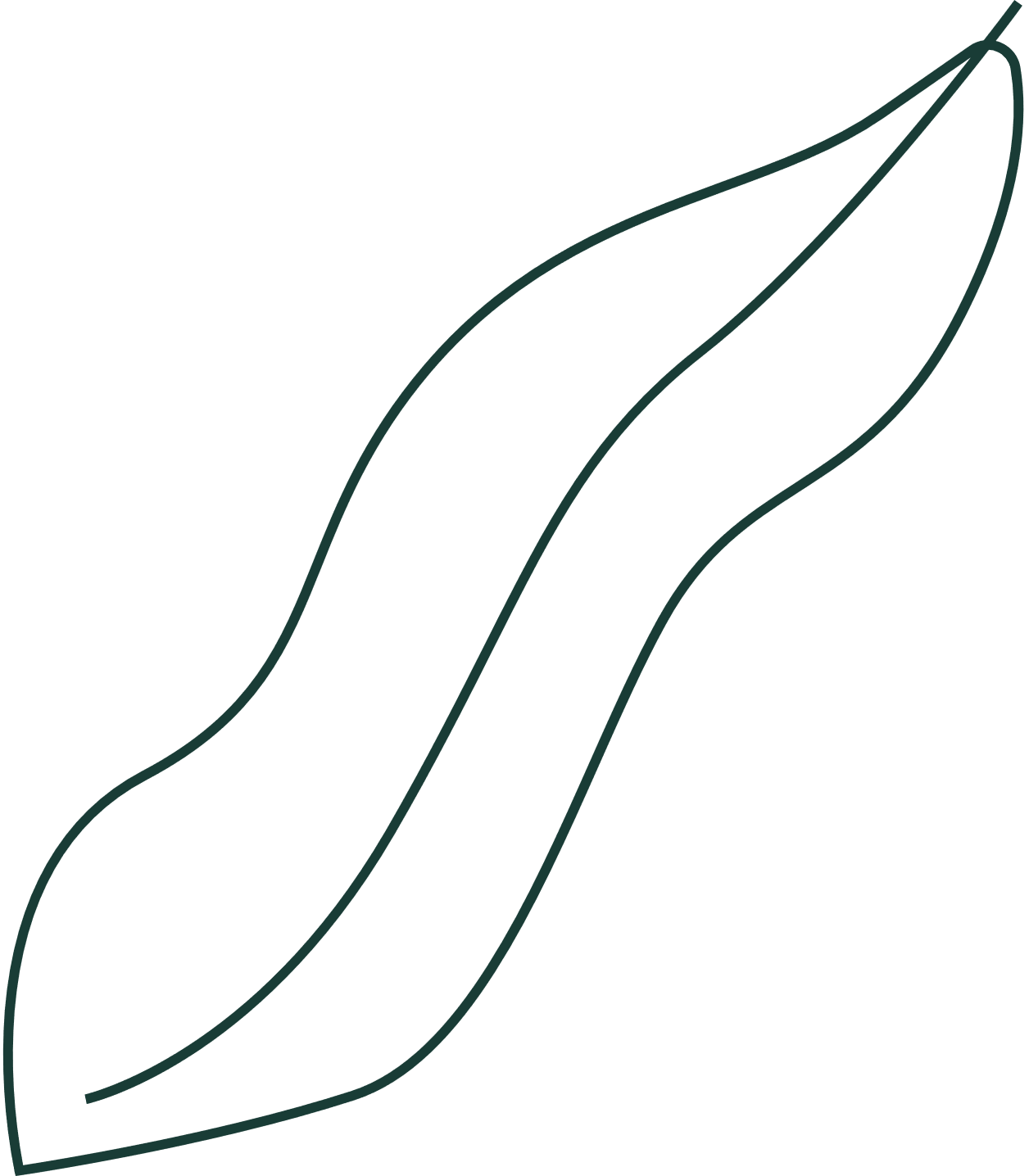 MOTIVATIONAL PHRASES
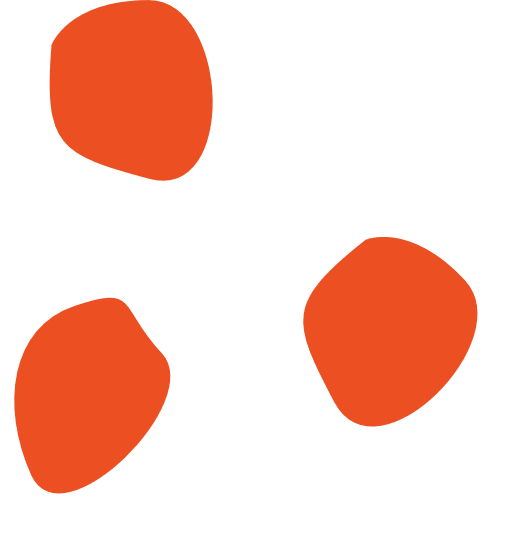 Make your own sticker(s) with motivational phrases for this semester. Choose from these or make up your own!
Progress, not perfection
Avoid avoidance
Do the thing
Don’t do the thing
Go offline!
Get out of bed!
Write like it matters, and it will
Remember your WHY
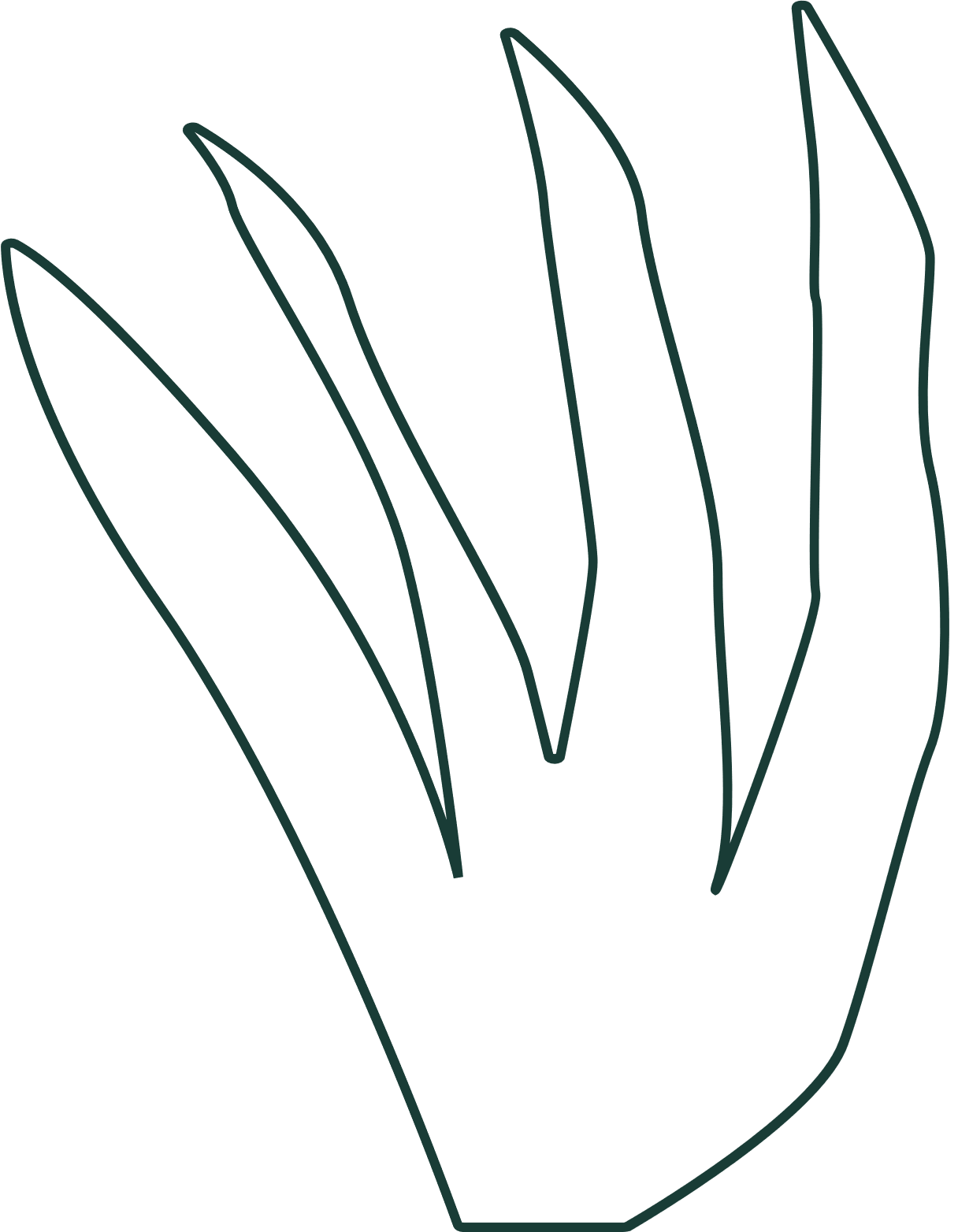 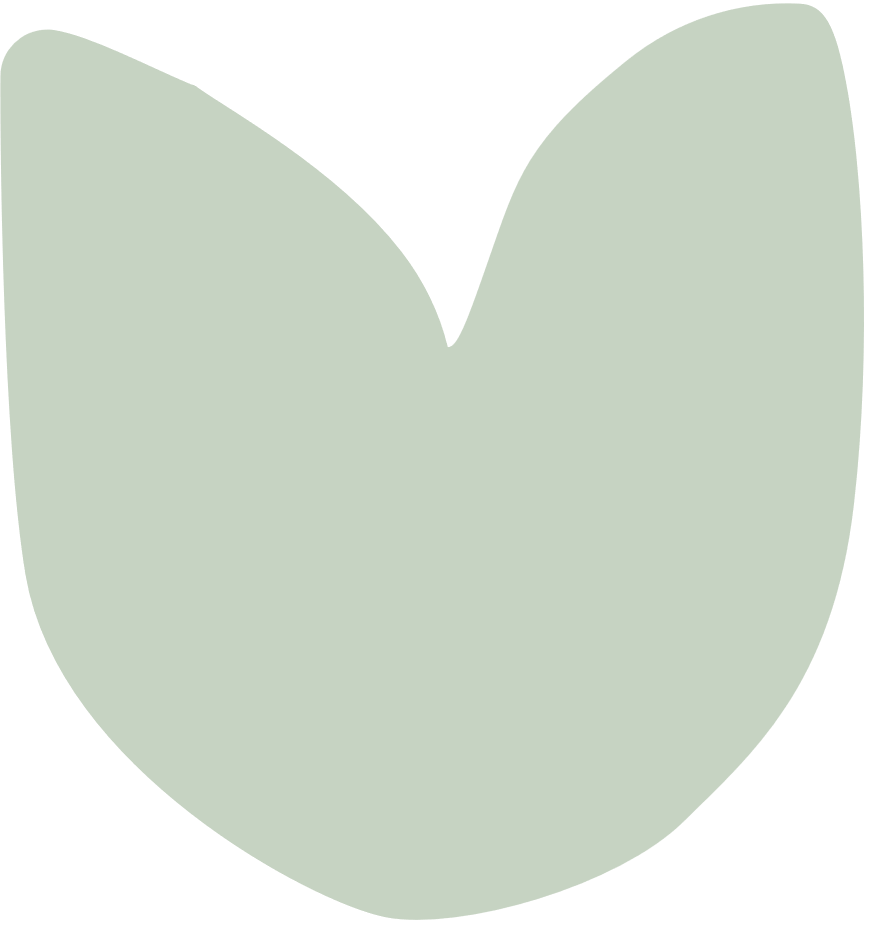 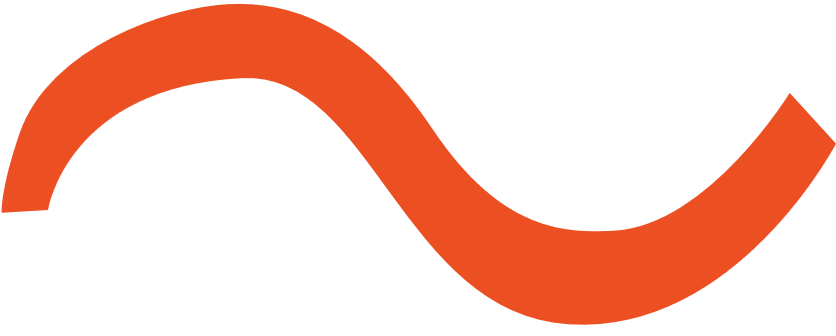 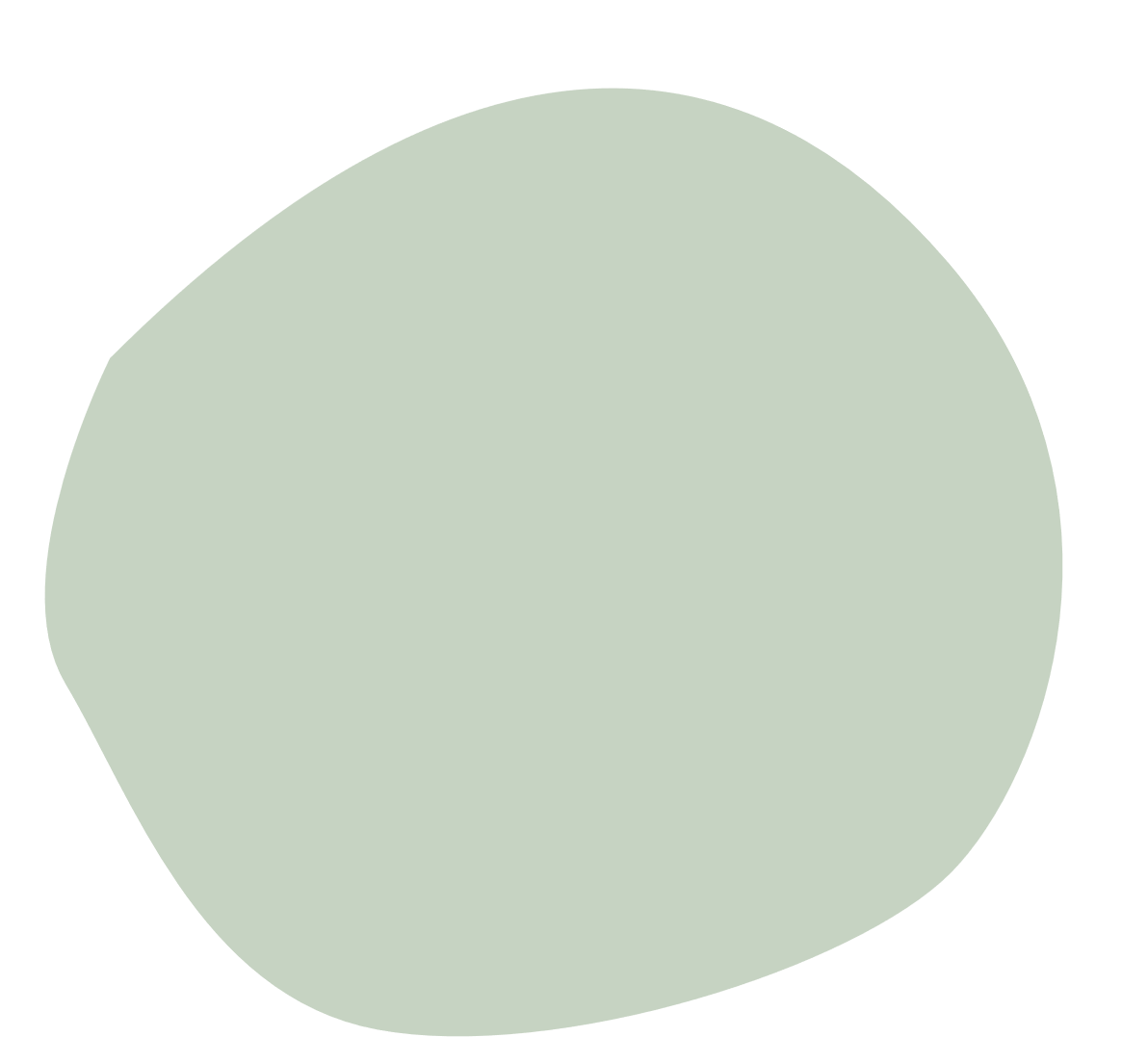 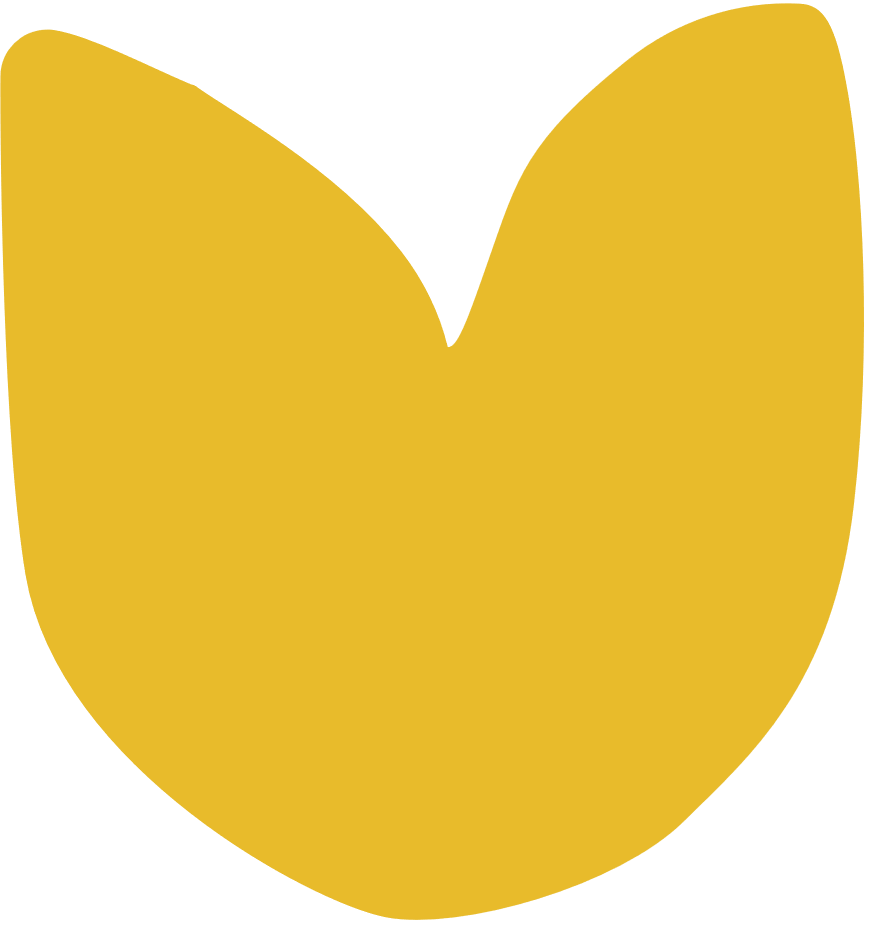 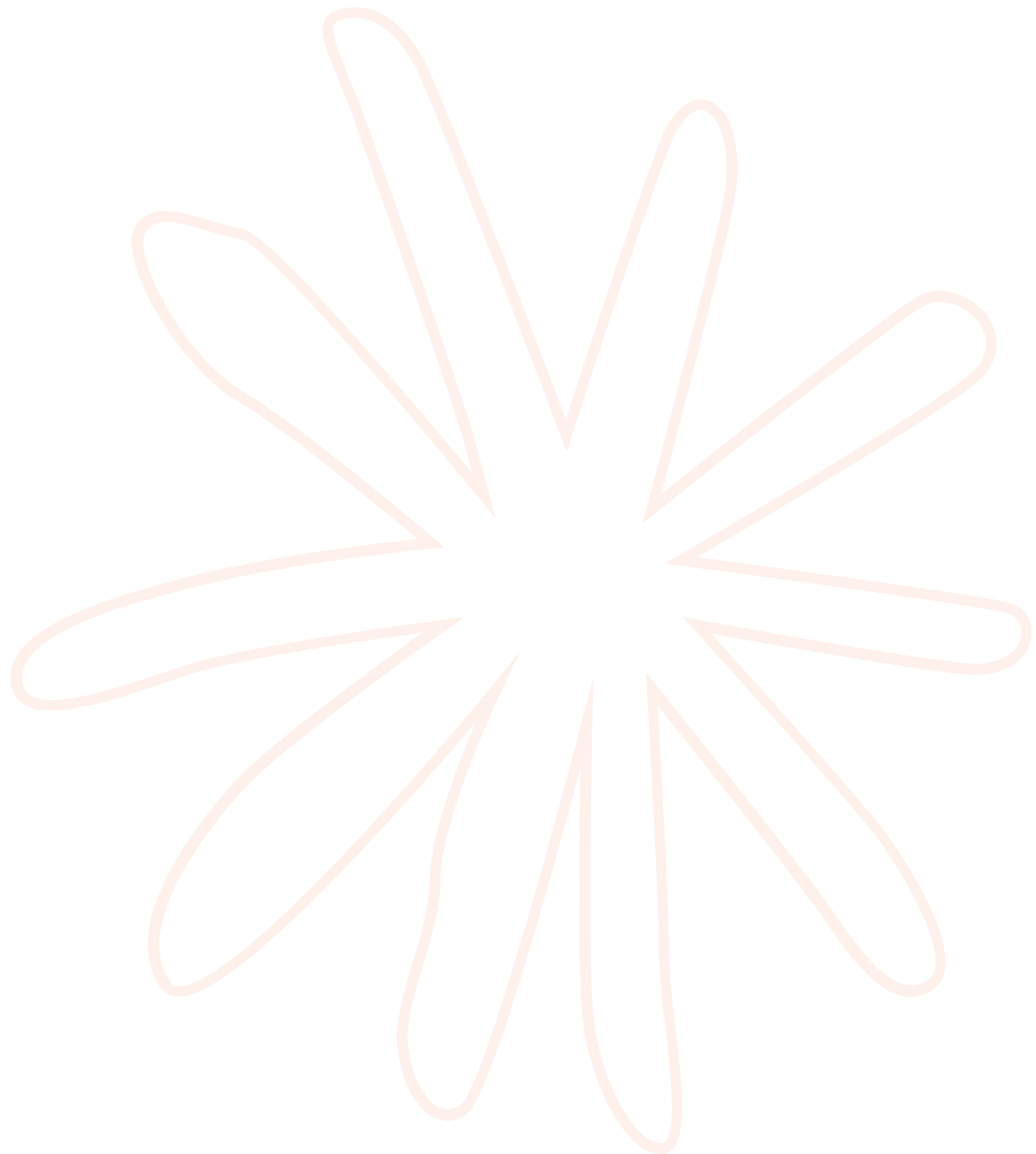 We’re Here for You!!
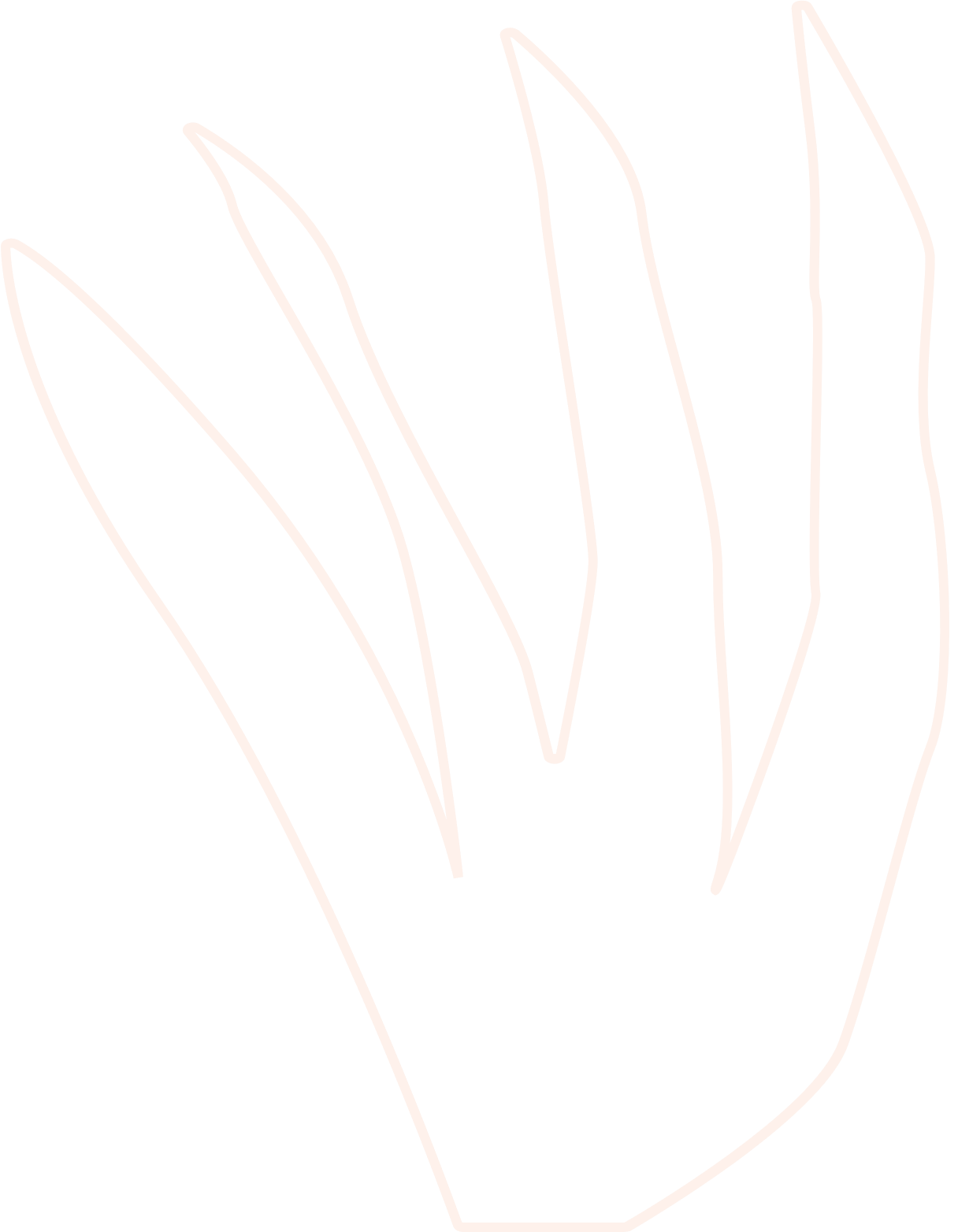 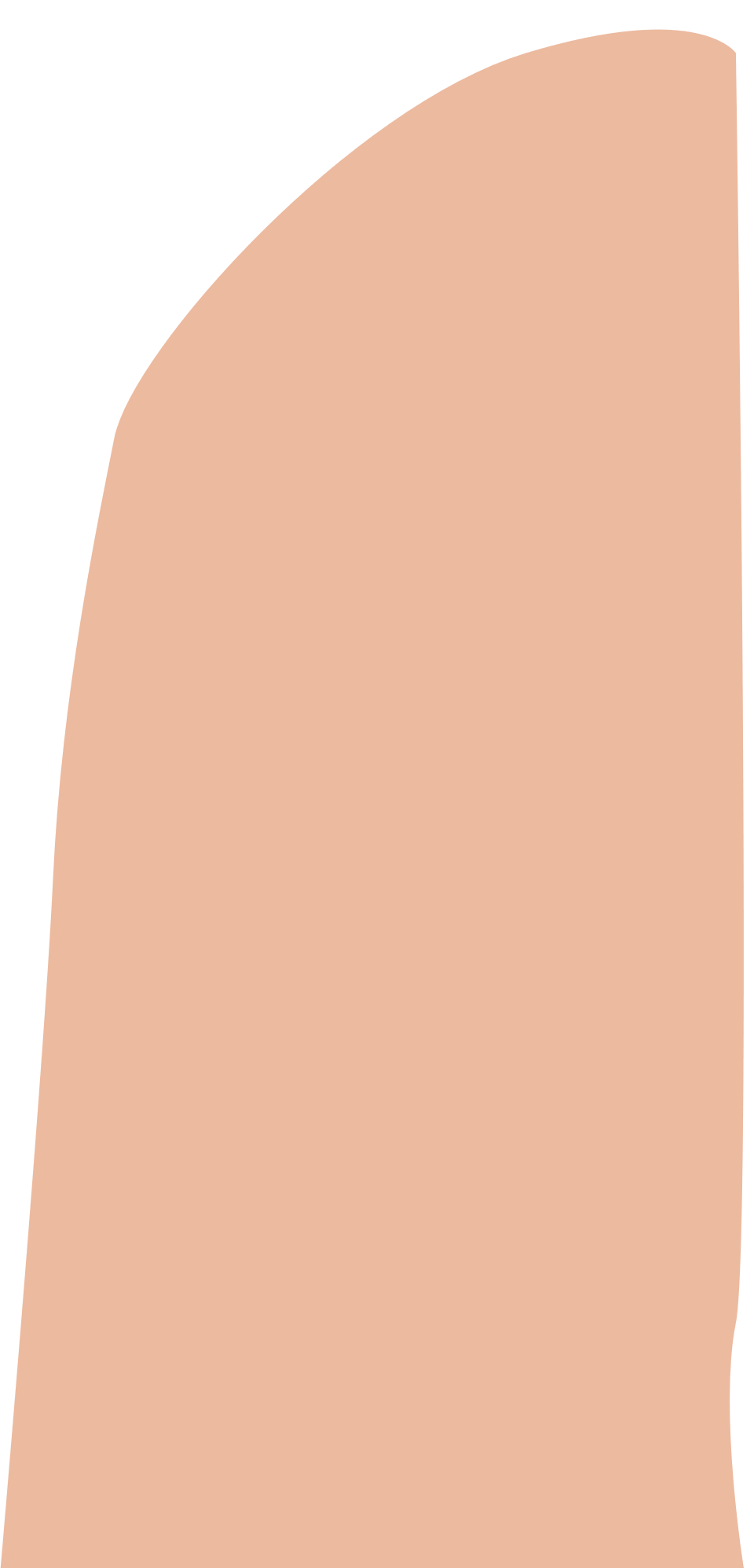 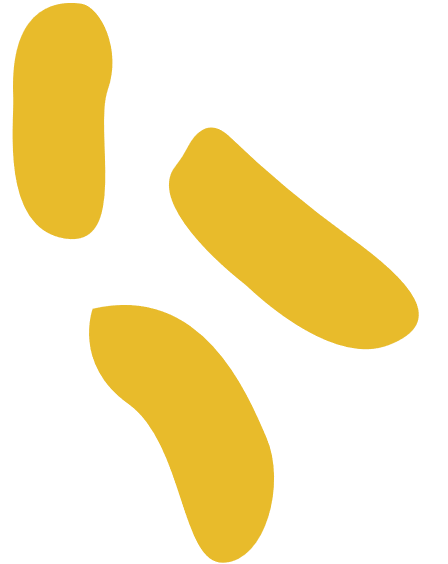 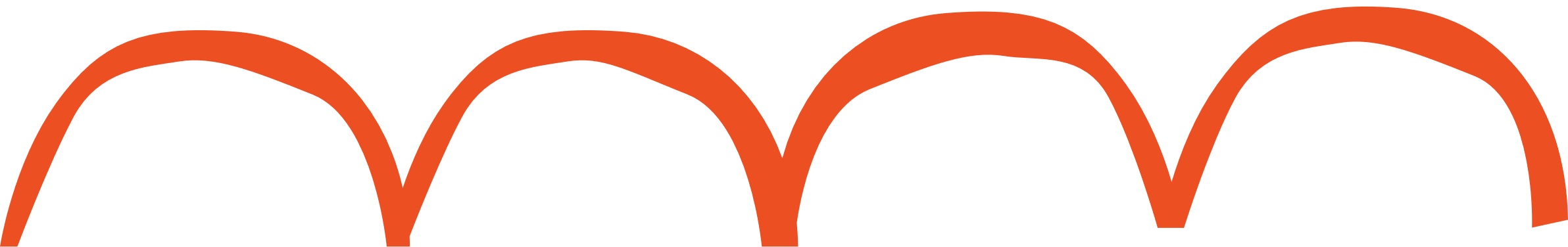 Learning & Accessibility Services (LAS)
las@wheaton.edu
SSB 209